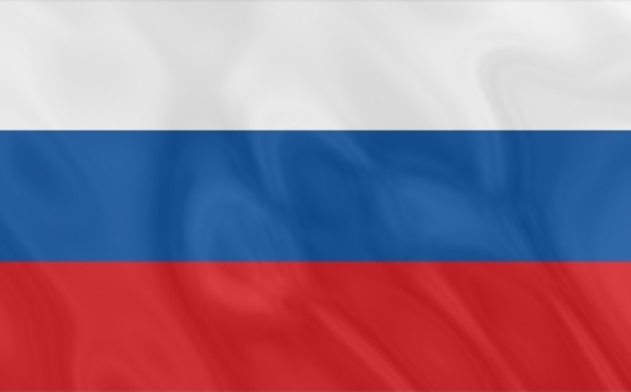 XXXIV  ОТКРЫТАЯ СЕССИЯСовета депутатов Ларичихинского сельсовета
Ежегодный отчёто результатах деятельности АдминистрацииЛаричихинского сельсовета
за 2020 год
Р Е Г Л А М Е Н Т
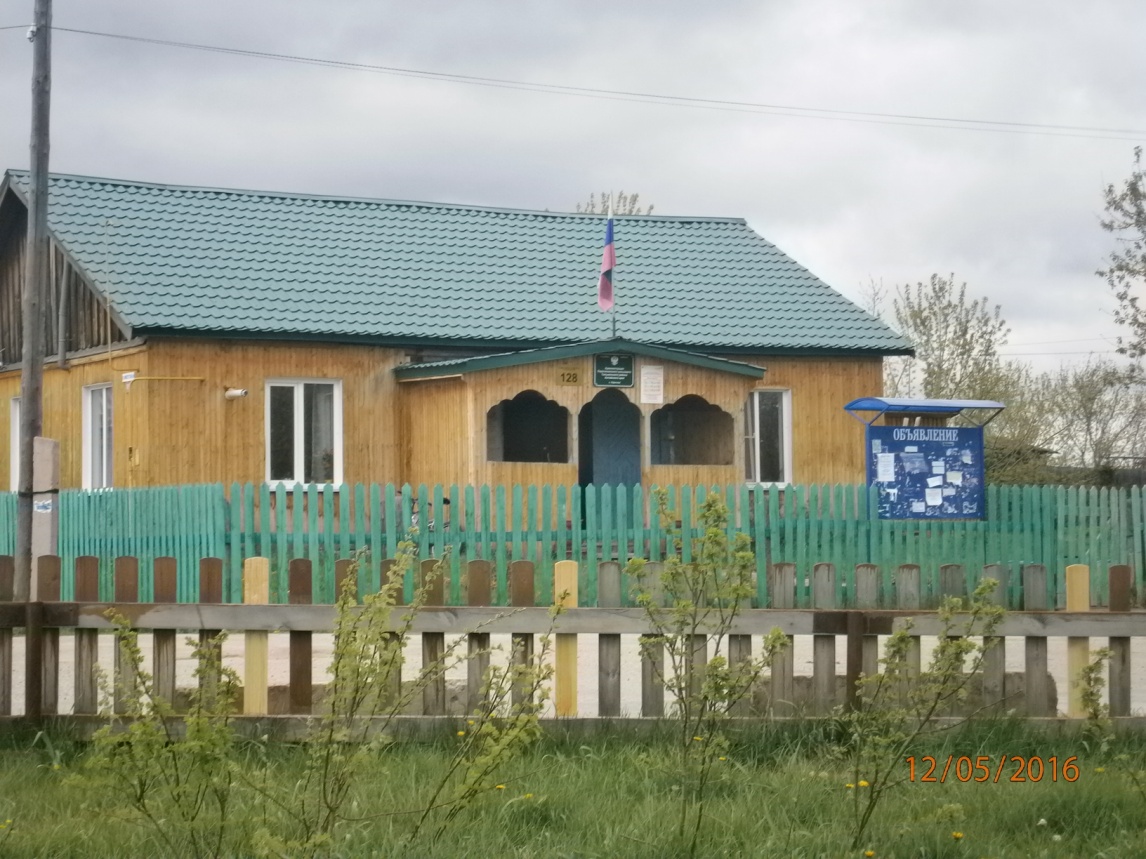 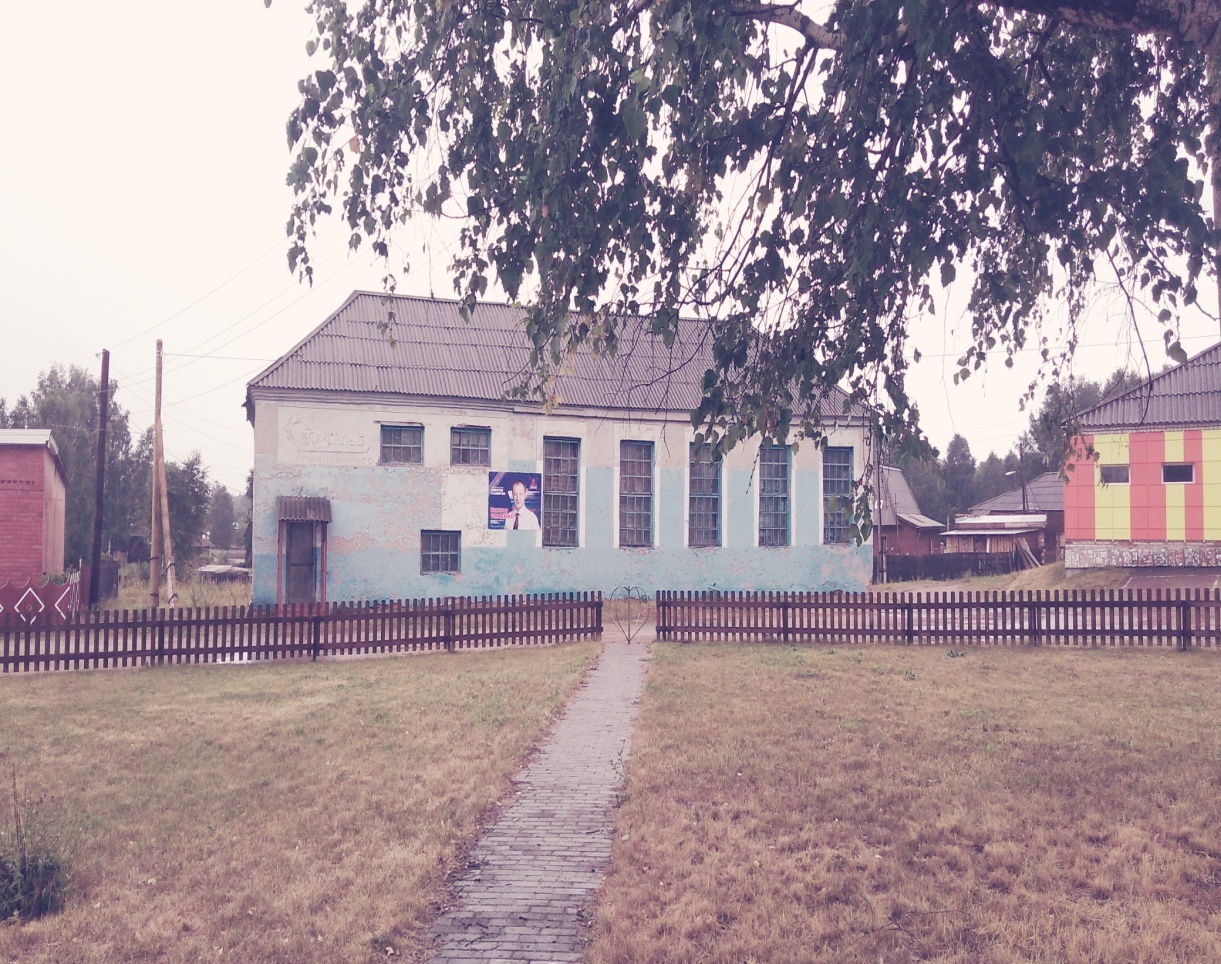 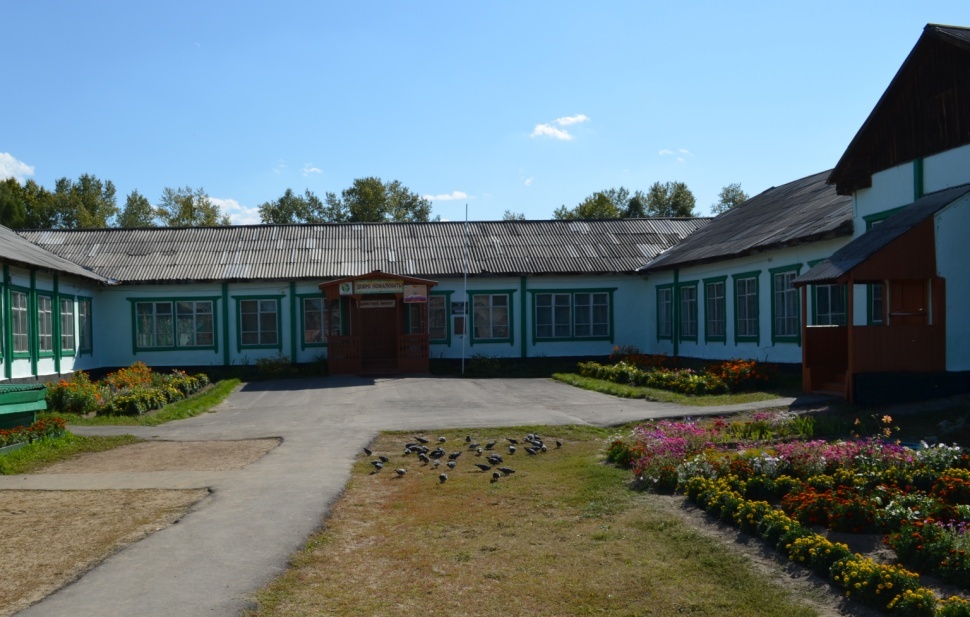 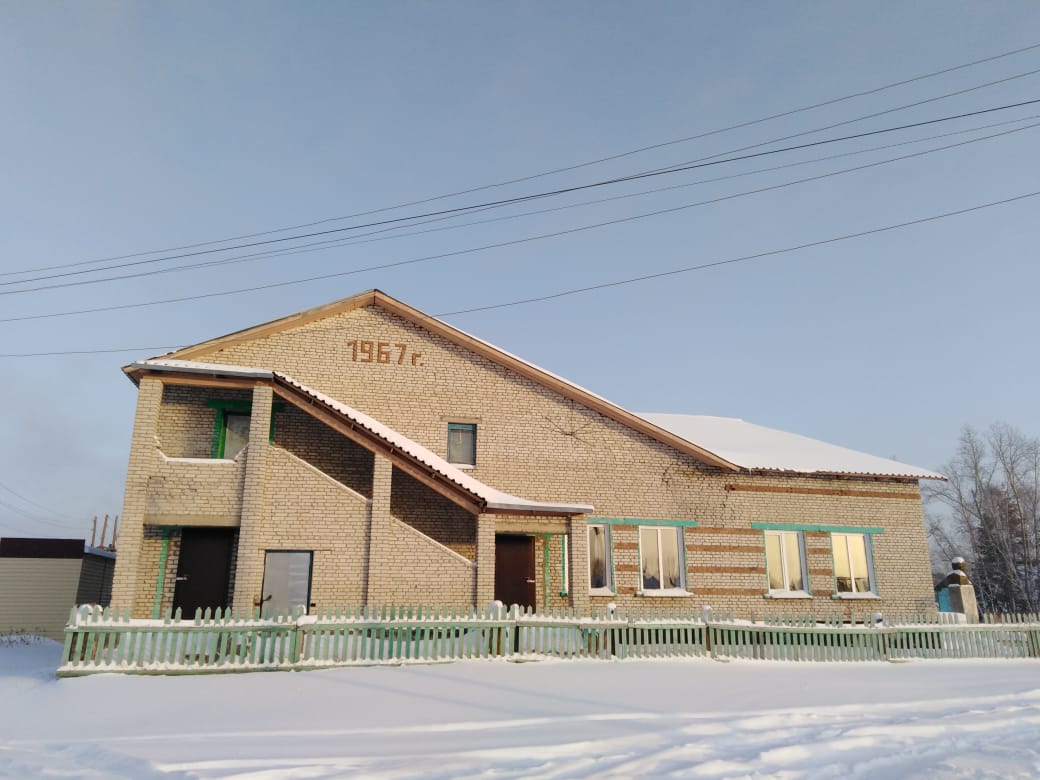 Структура администрации
Информация о поселении
Муниципальное образование Ларичихинский сельсовет расположено в северо-западной части Тальменского района, его площадь составляет 112,76 тыс. га – одна третья часть от общей площади района.
Территория сельского поселения граничит с Новосибирской областью, Шелаболихинским и Павловским районами, а также с:  Казанцевским, Зайцевским, Шишкинским, Курочкинским, Староперуновским, Новоперуновским сельсоветами Тальменского района.
Расстояние до районного центра р.п.Тальменка – 50 км, до краевого центра г. Барнаула 130 км. По территории Ларичихинского сельсовета проходит ж/д ветка Западно-Сибирской железной дороги протяженностью 442 км.
В состав поселения входят 6  населенных пунктов: с Ларичиха, с. Шипицино, с. Сандалово, с. Новая Заря, п. Круглый, разъезд Рямы.
Численность населения по селам:
Численность населения по состоянию на 01.01.2021 года составила 2684 чел.
ДЕМОГРАФИЯ
ООО «Алтай-Форест», ЗАО «Ларичихинский ЛПХ»
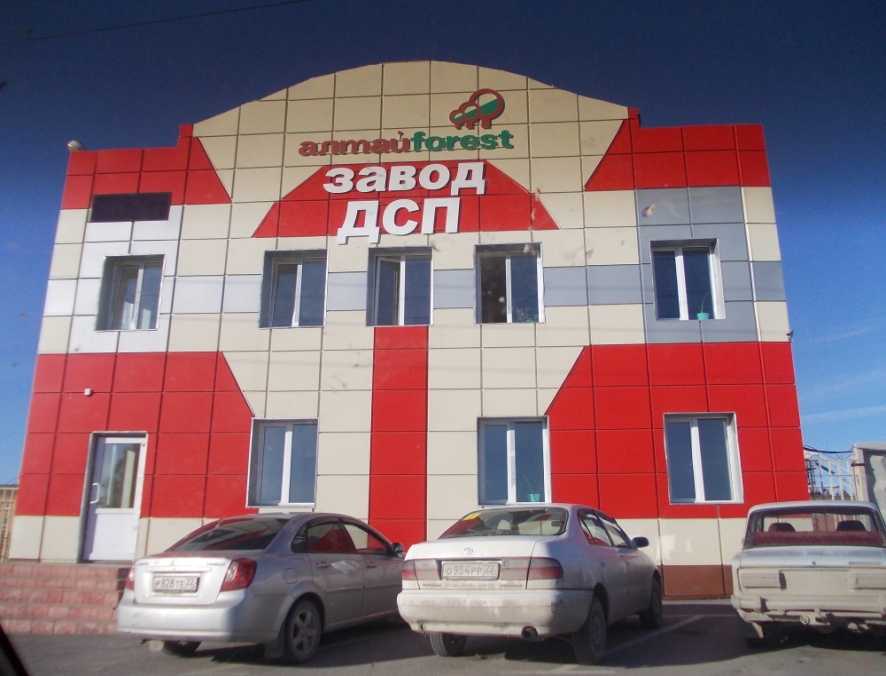 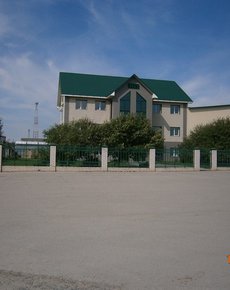 Численность рабочих на предприятии ООО «Алтай-Форест» - 525 чел.
Численность рабочих на предприятии ЗАО «Ларичихинский ЛПХ» – 21 чел.
Образование
Региональный чемпионат «Молодые профессионалы (WorldSkills Россия)» Алтайского края
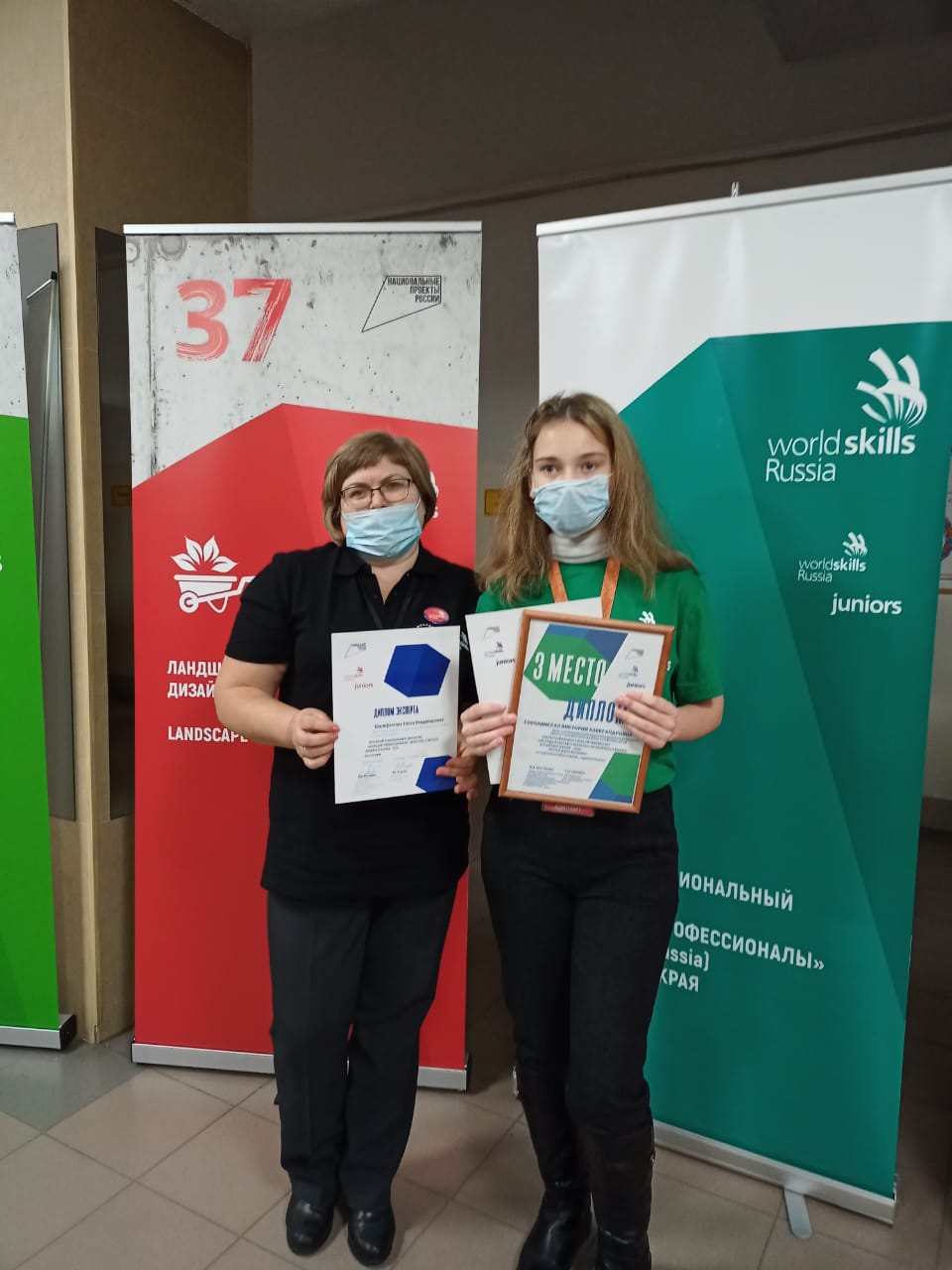 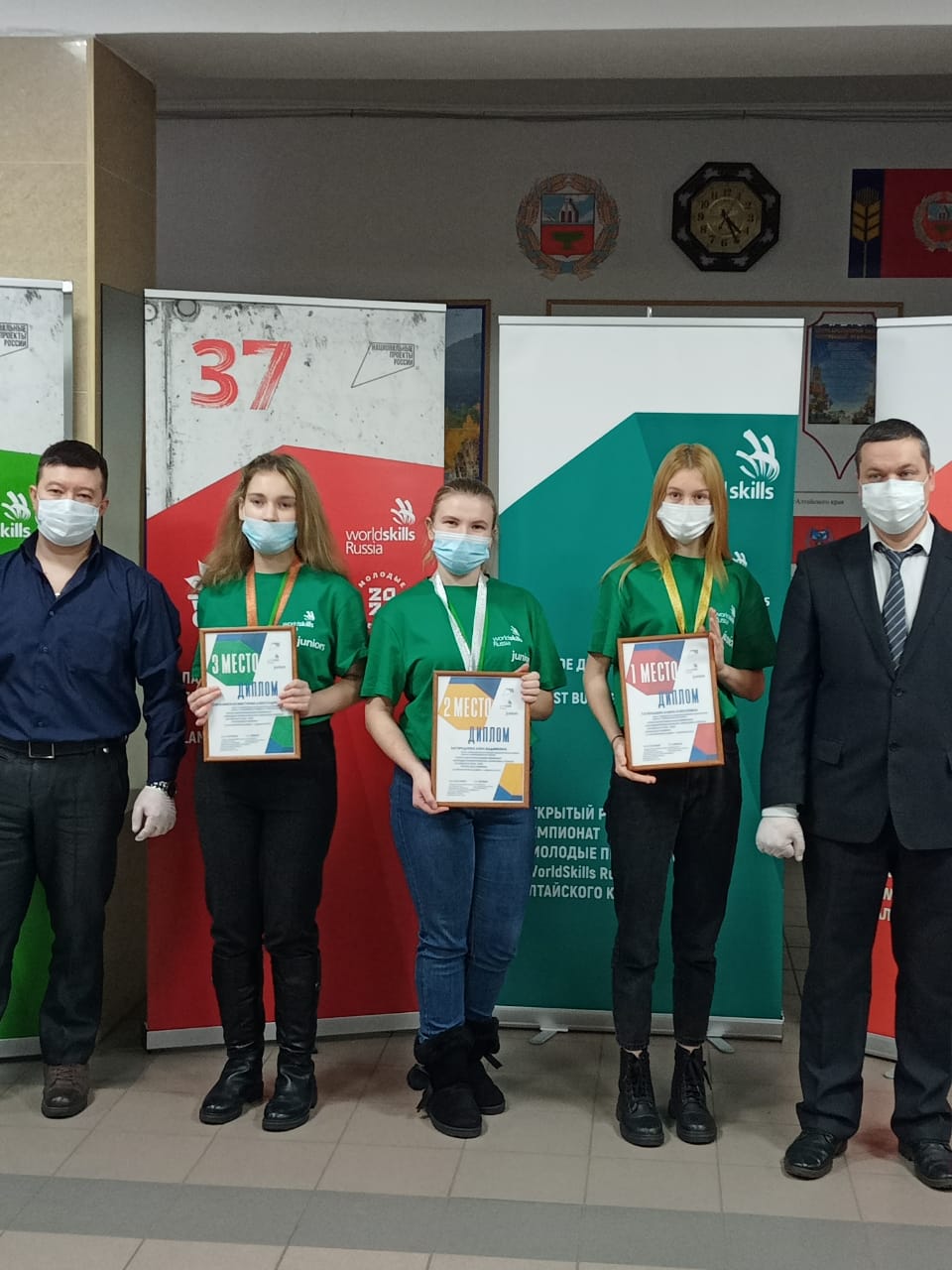 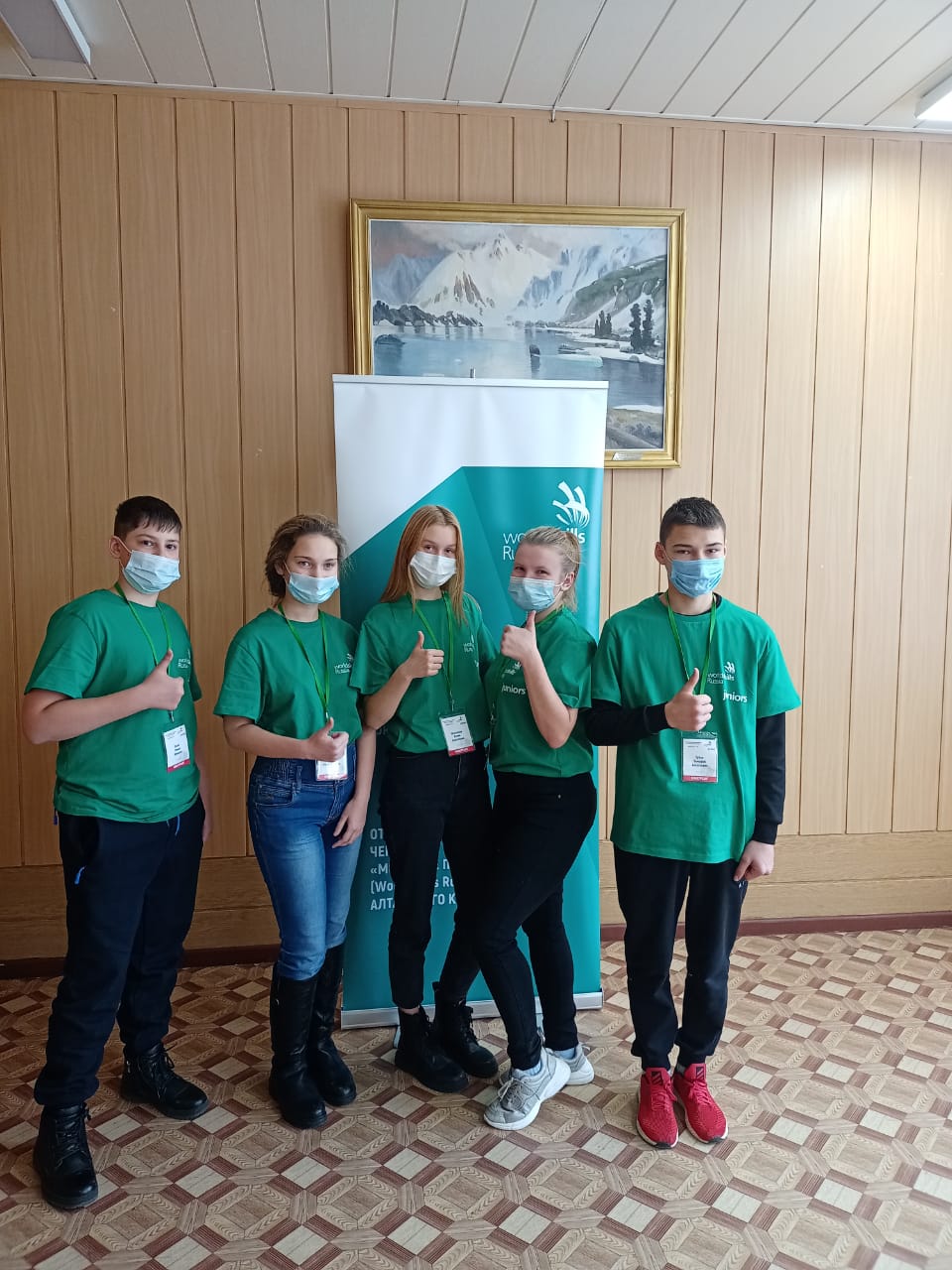 Школьное лесничество «Лесовичок», краевой слет школьных лесничеств «ПОДРОСТ»
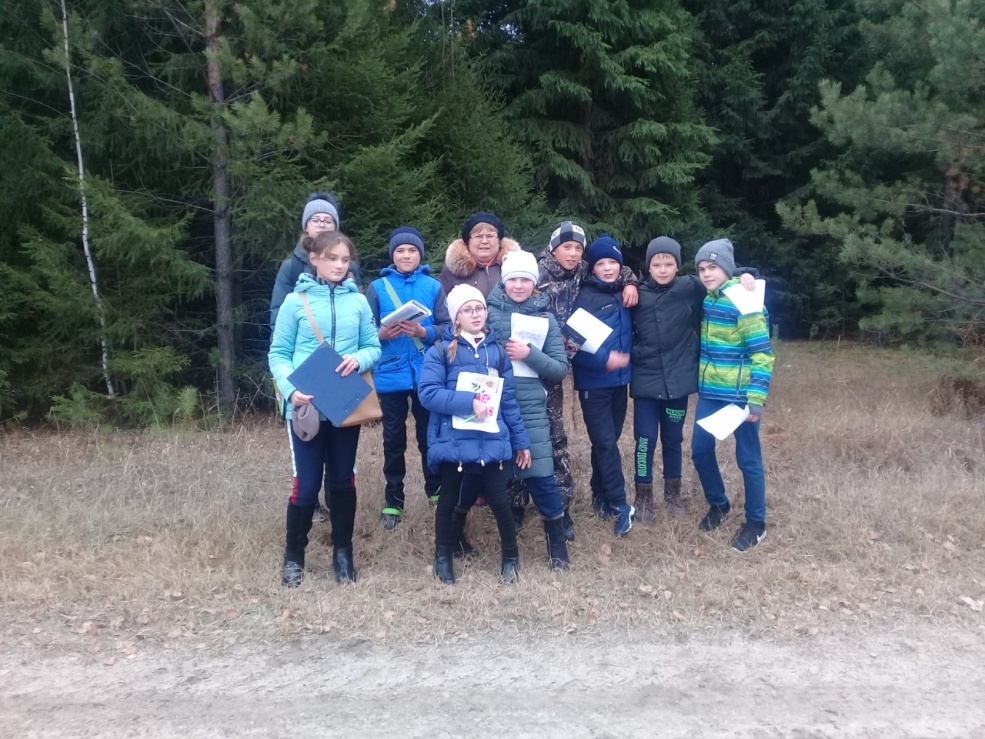 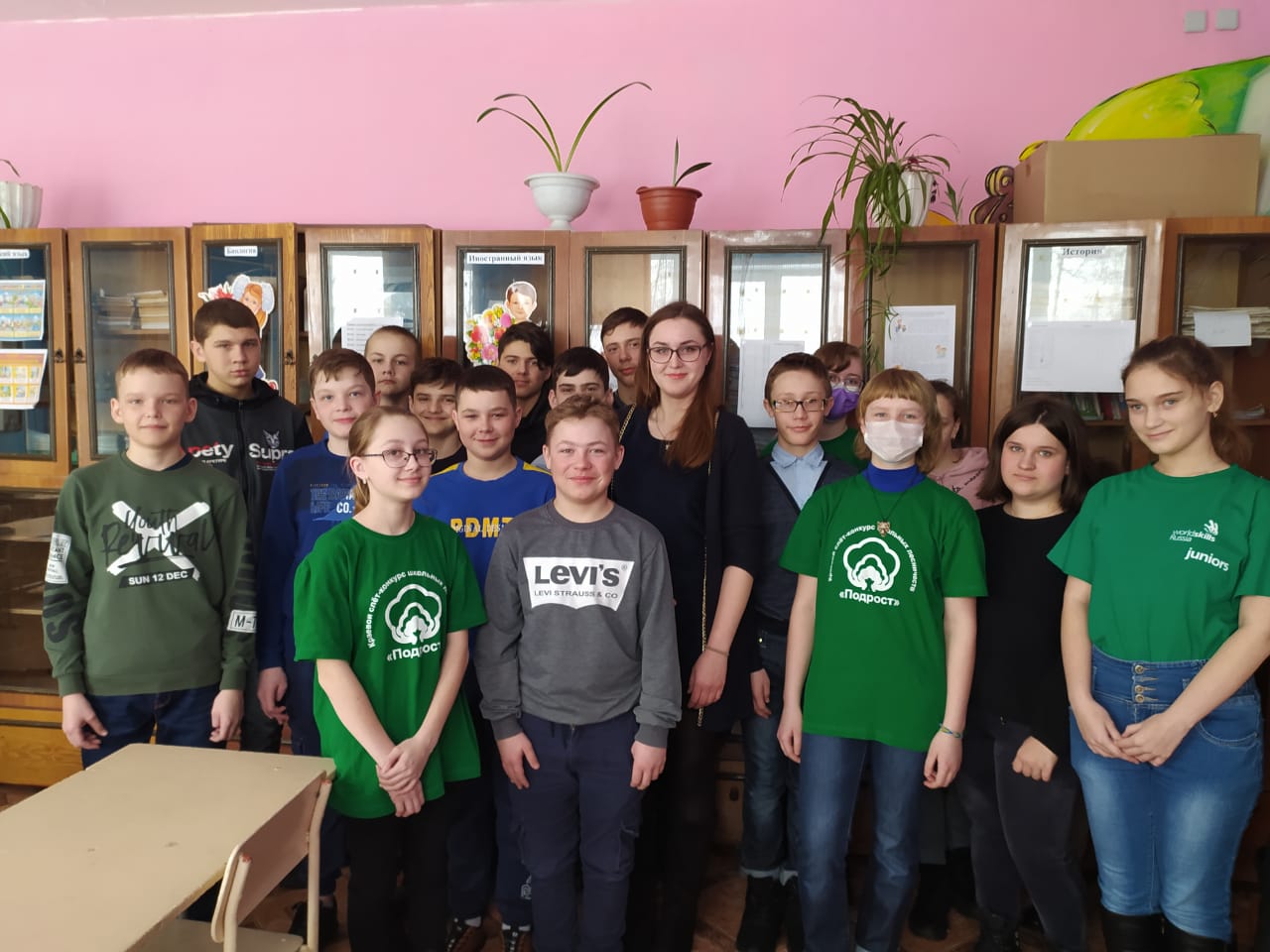 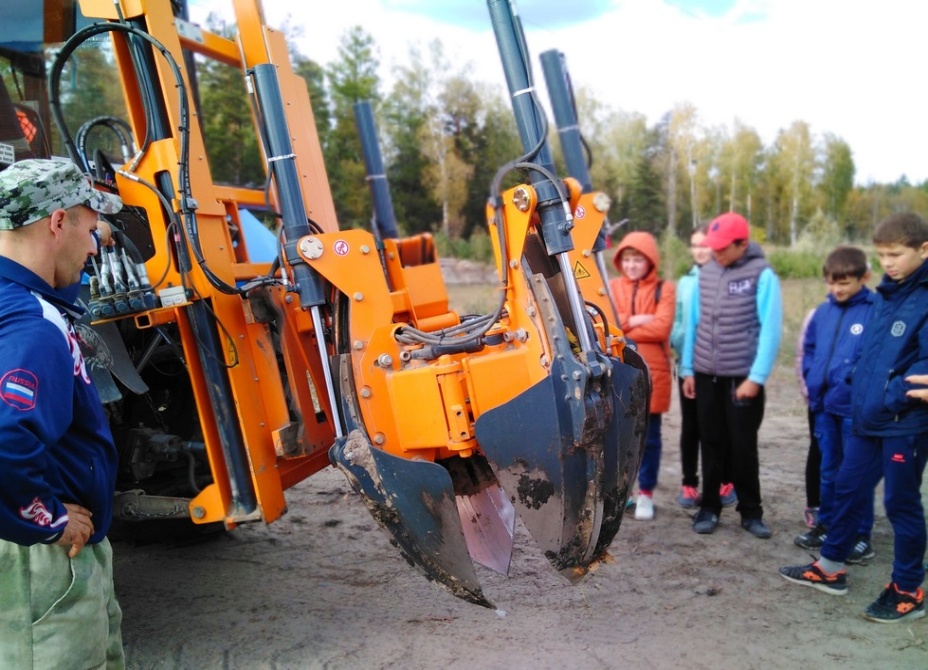 Волонтерский отряд «Созвездие – Н»
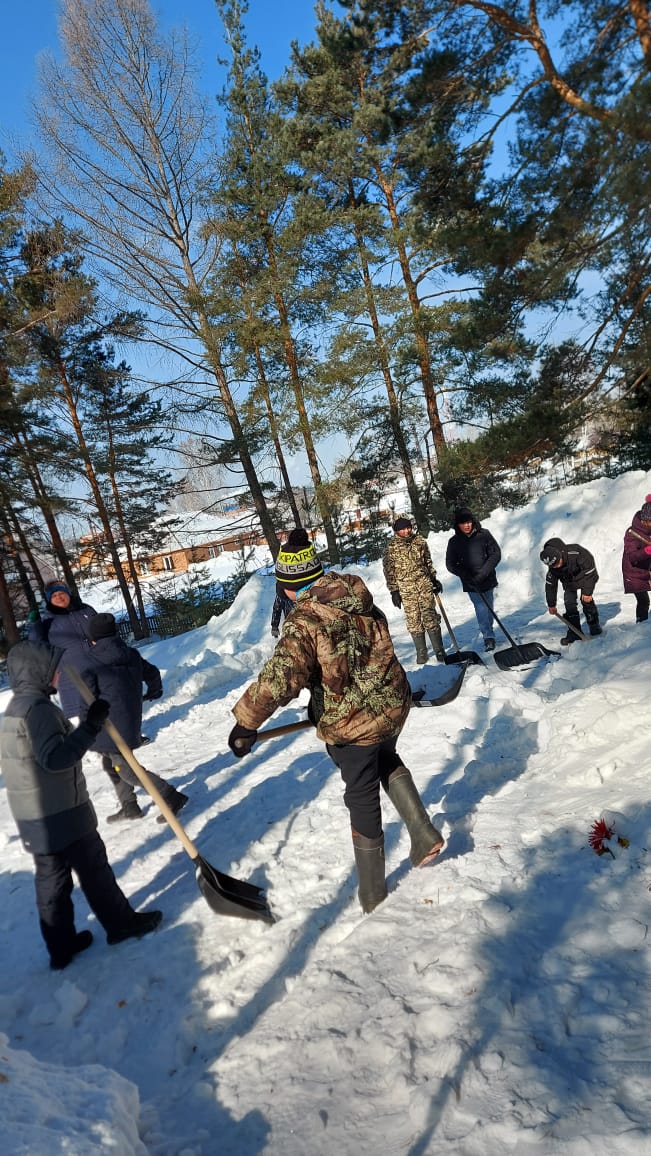 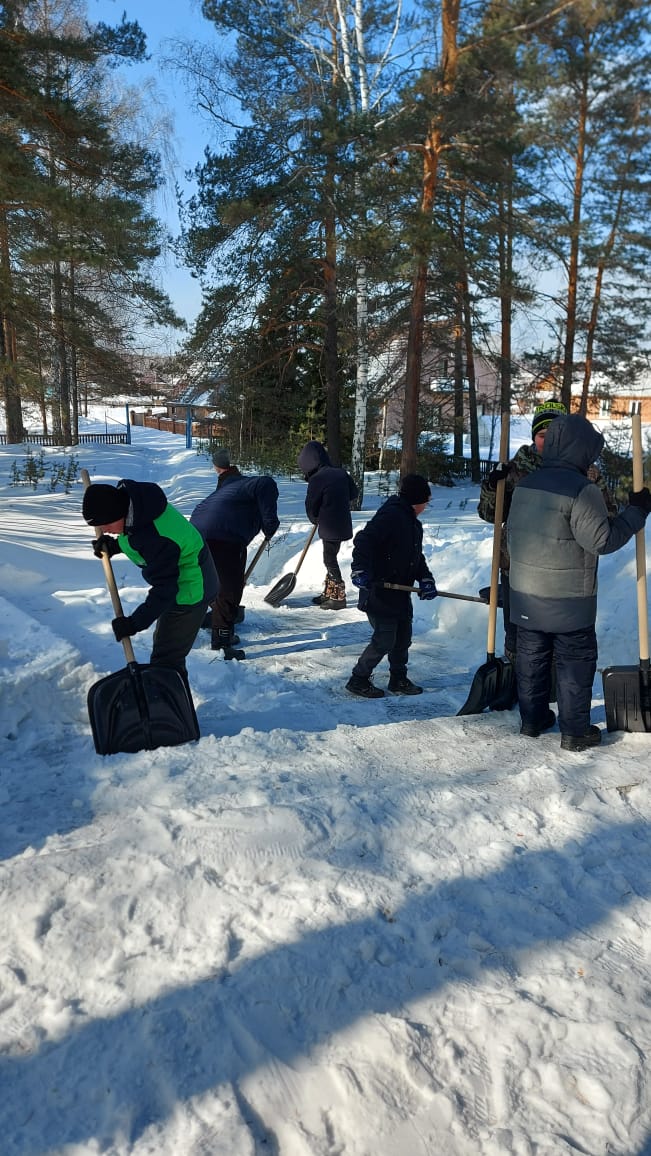 Демонтаж старого здания Ларичихинской СОШ
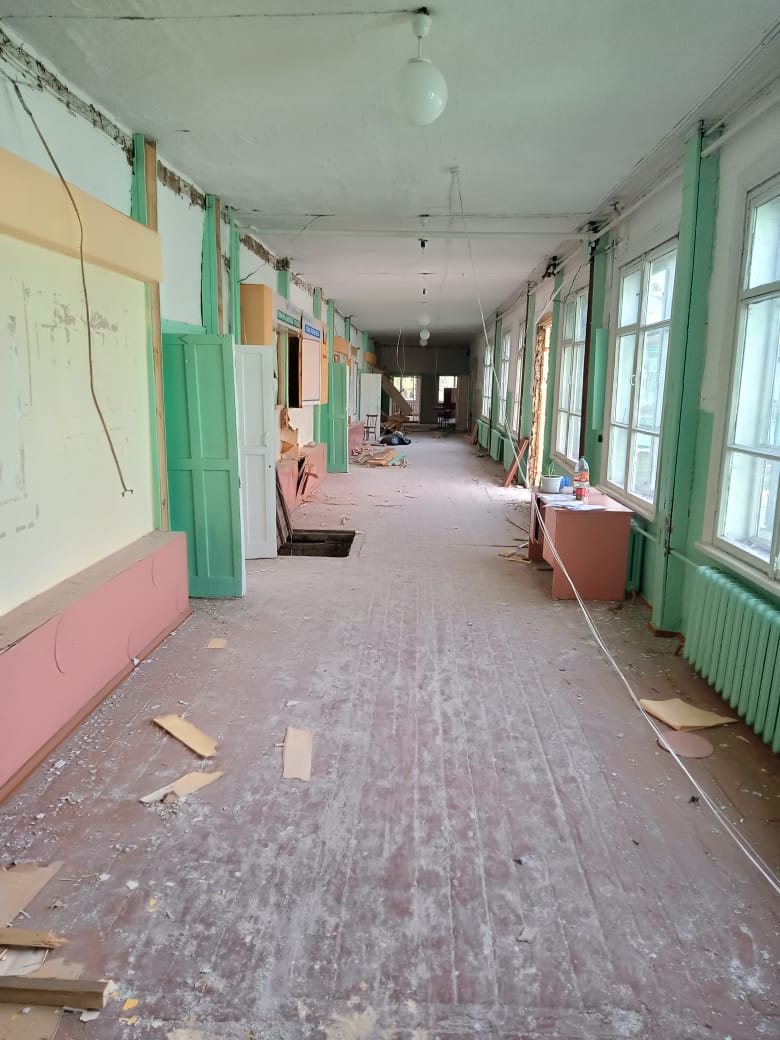 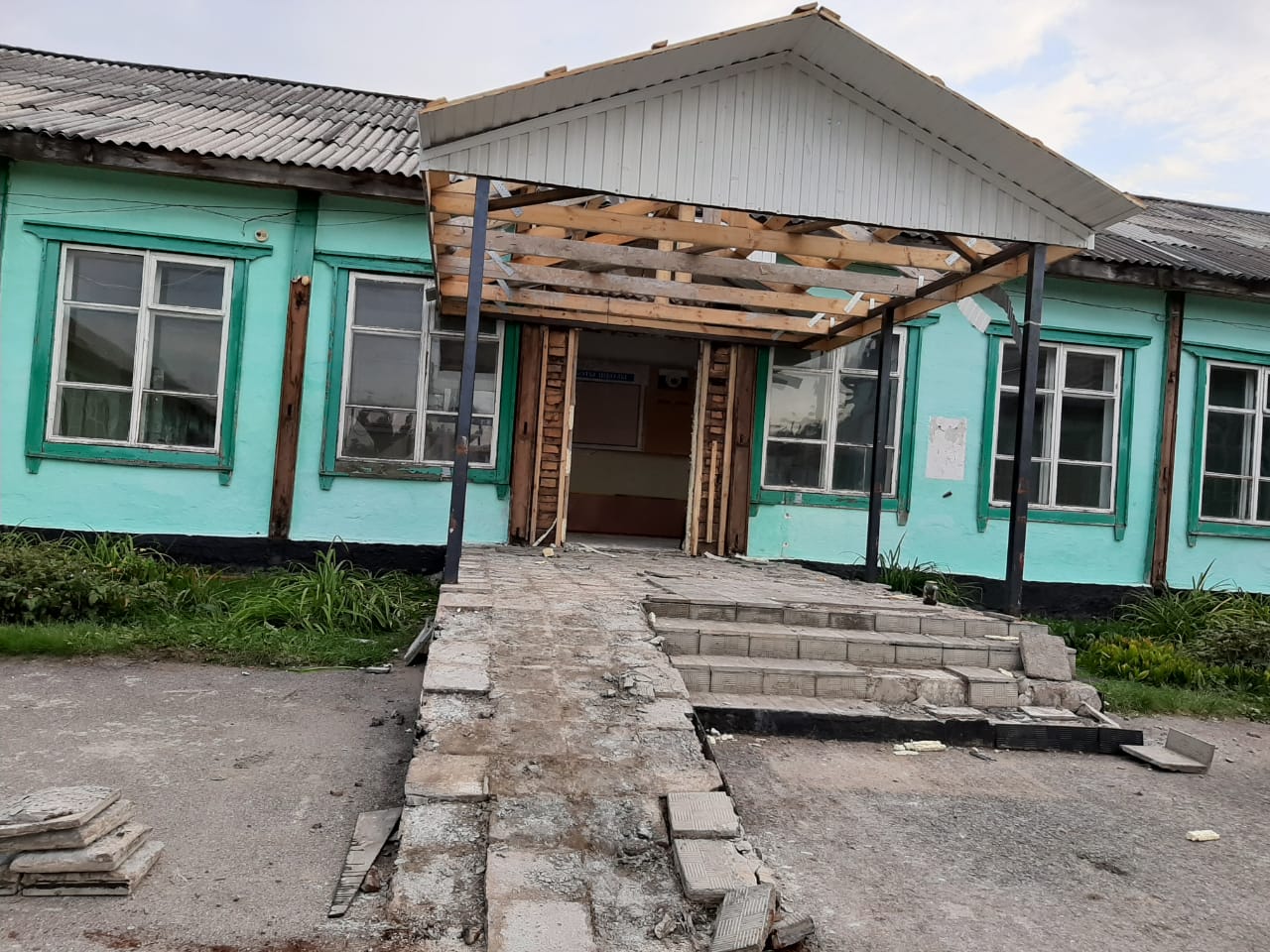 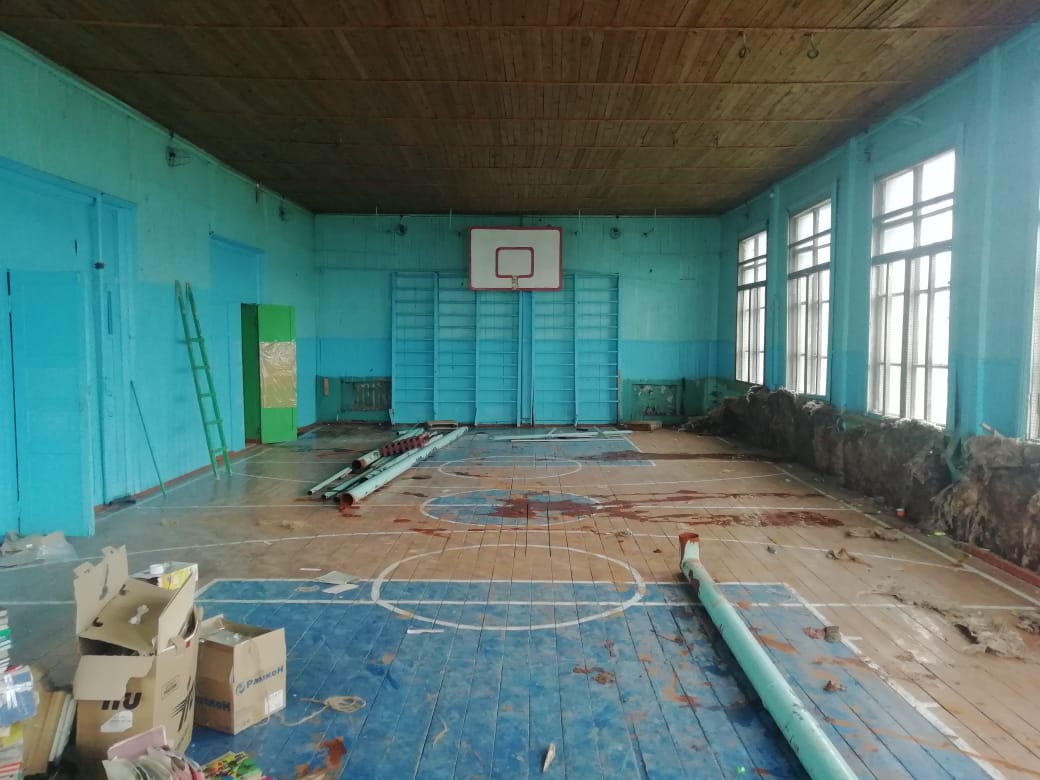 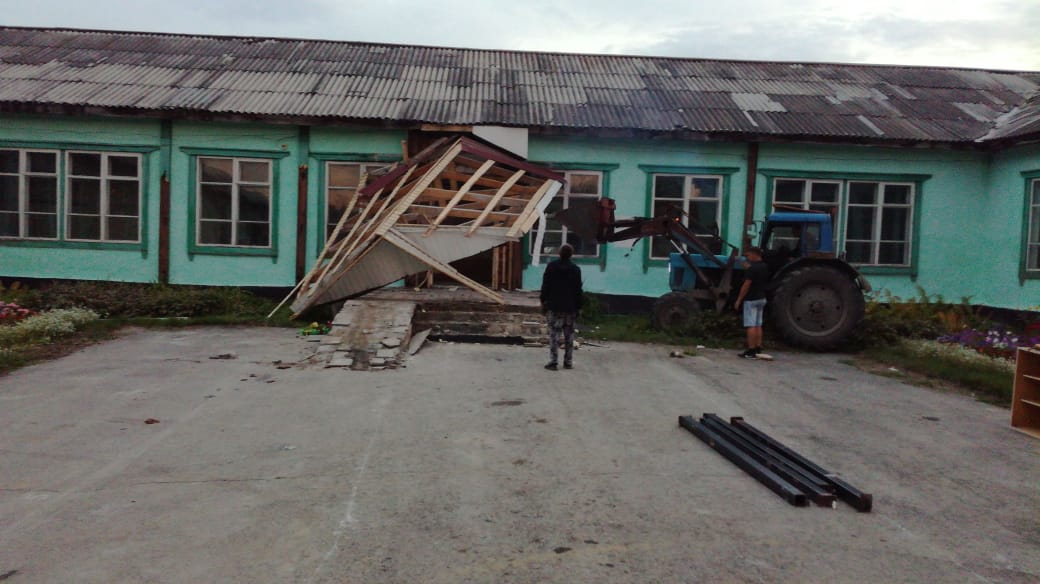 Строительство новой школы в с. Ларичиха, подрядчик ООО «Новострой»
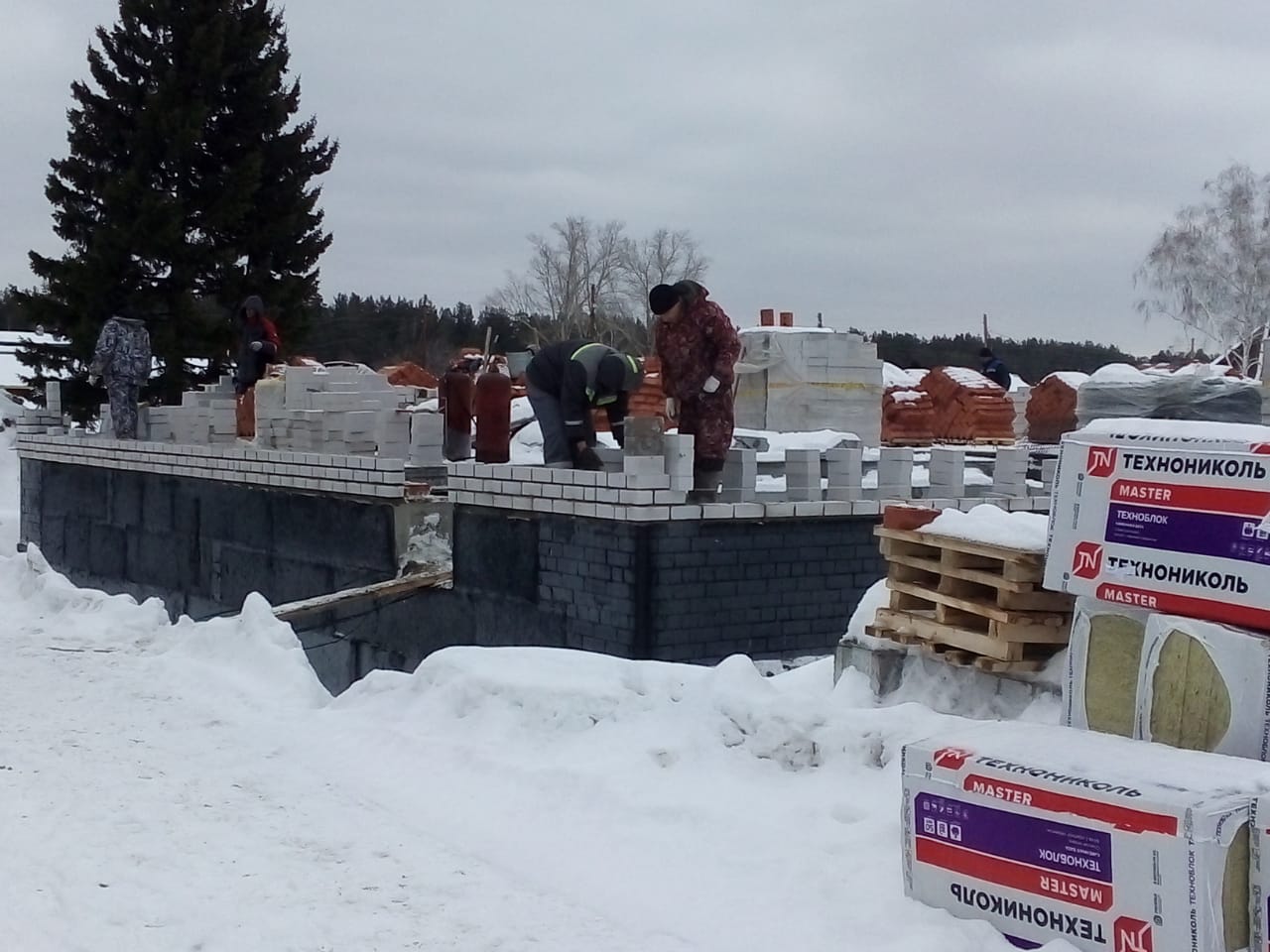 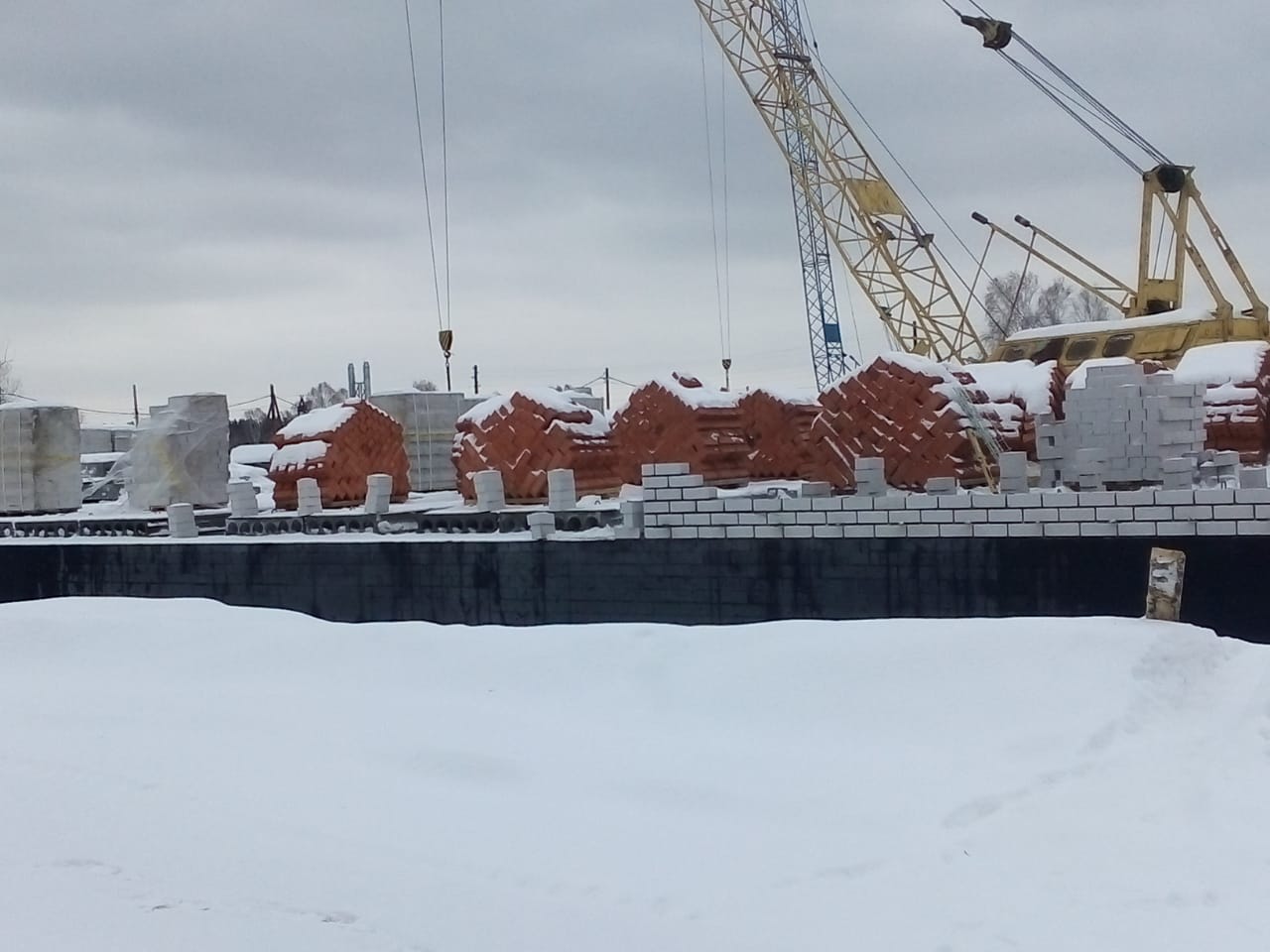 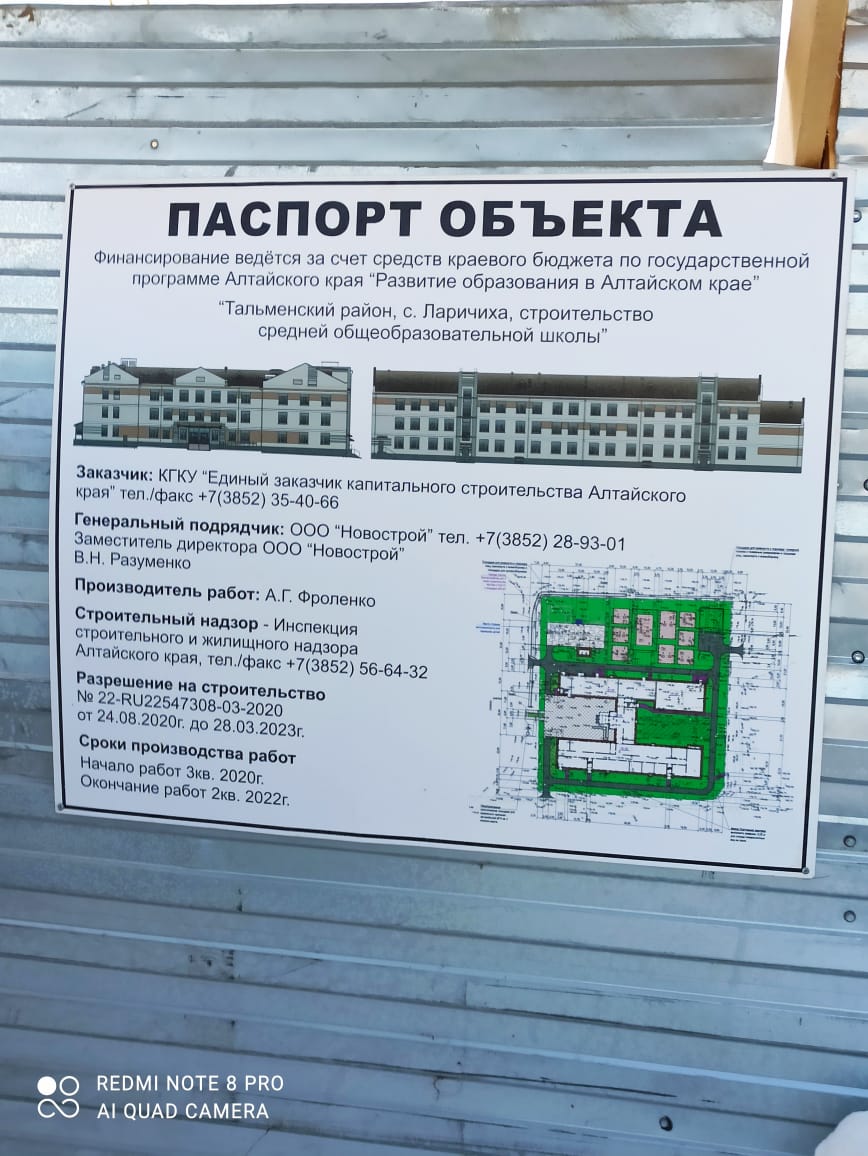 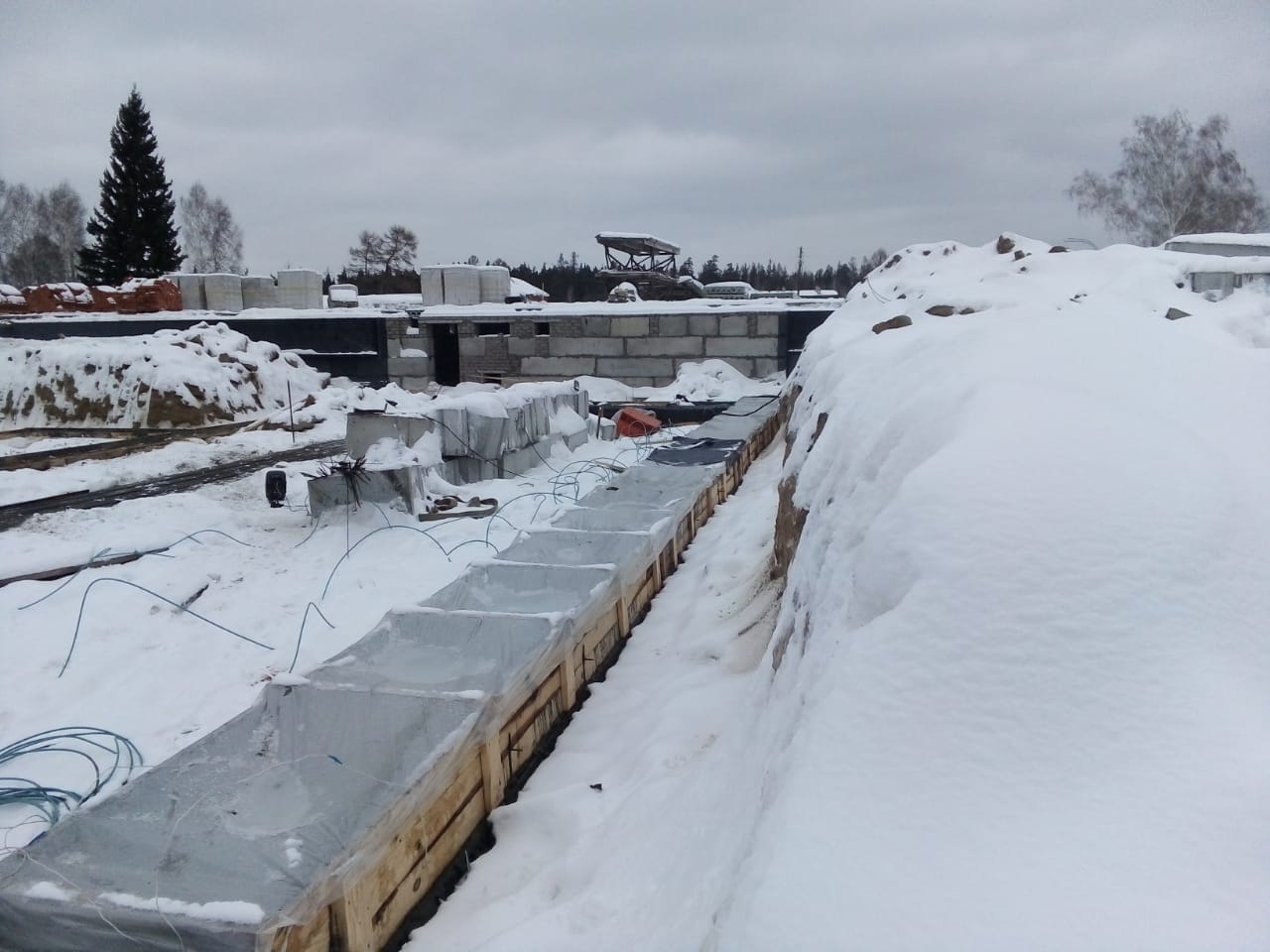 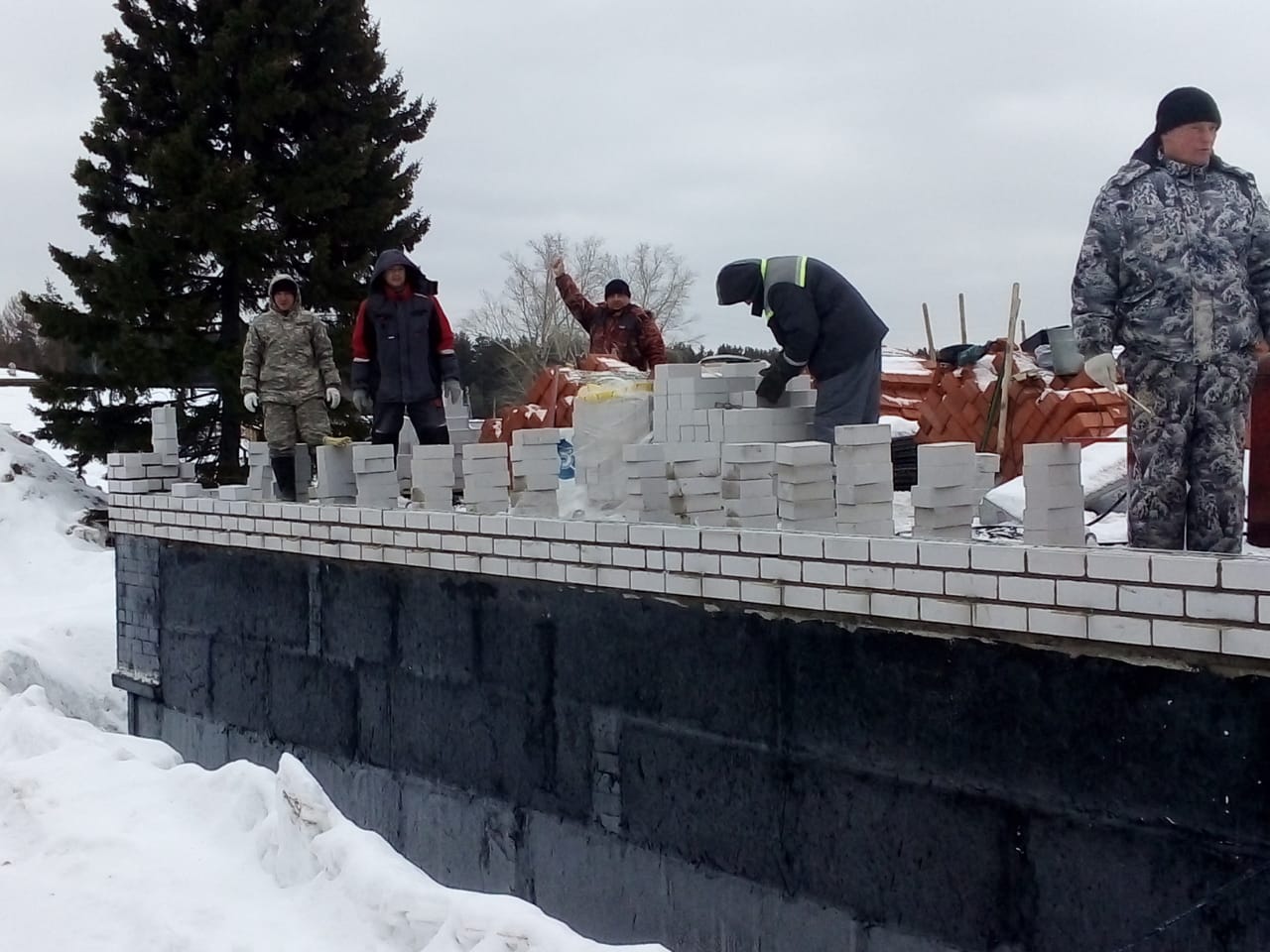 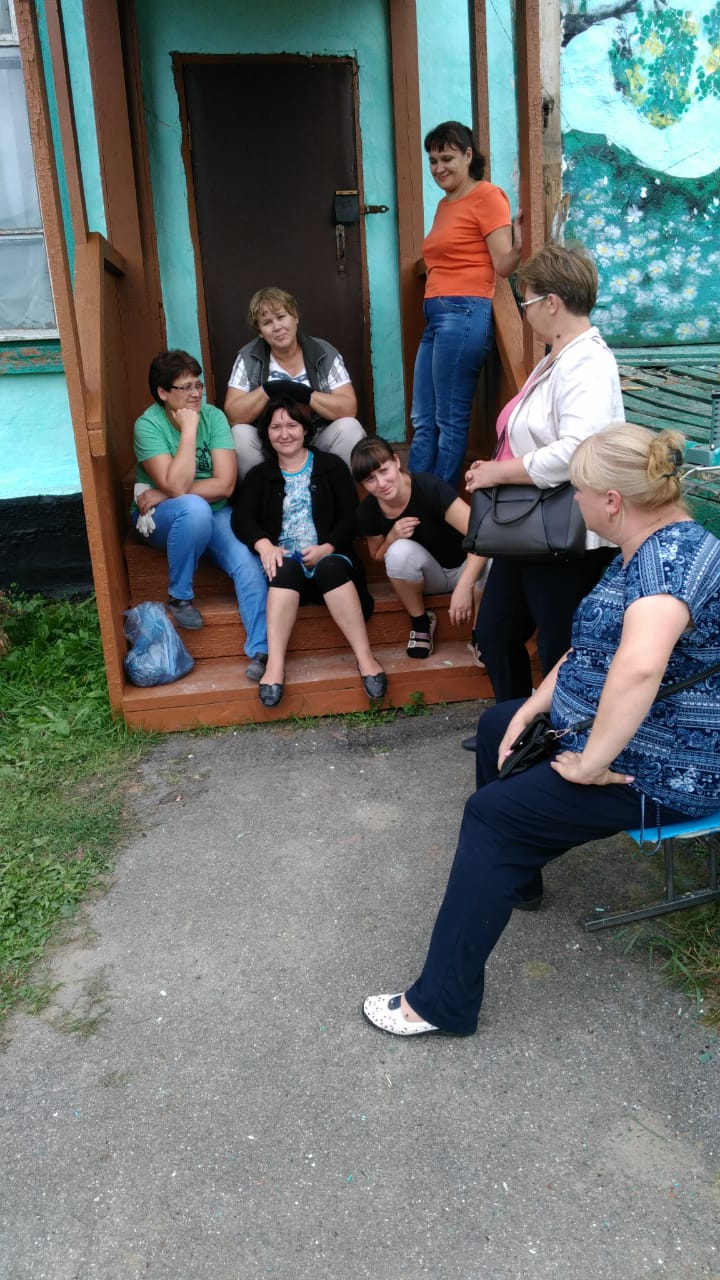 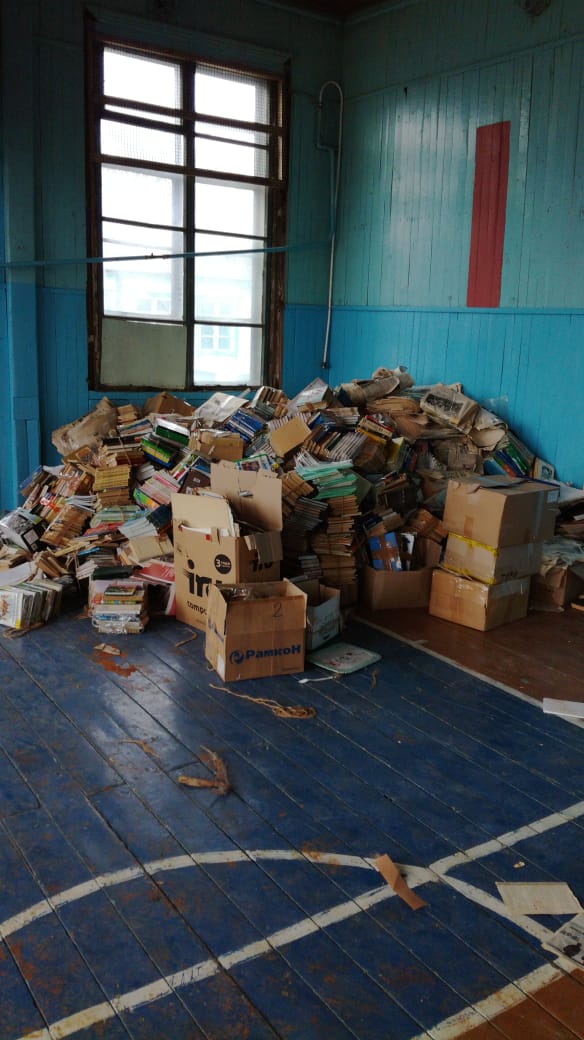 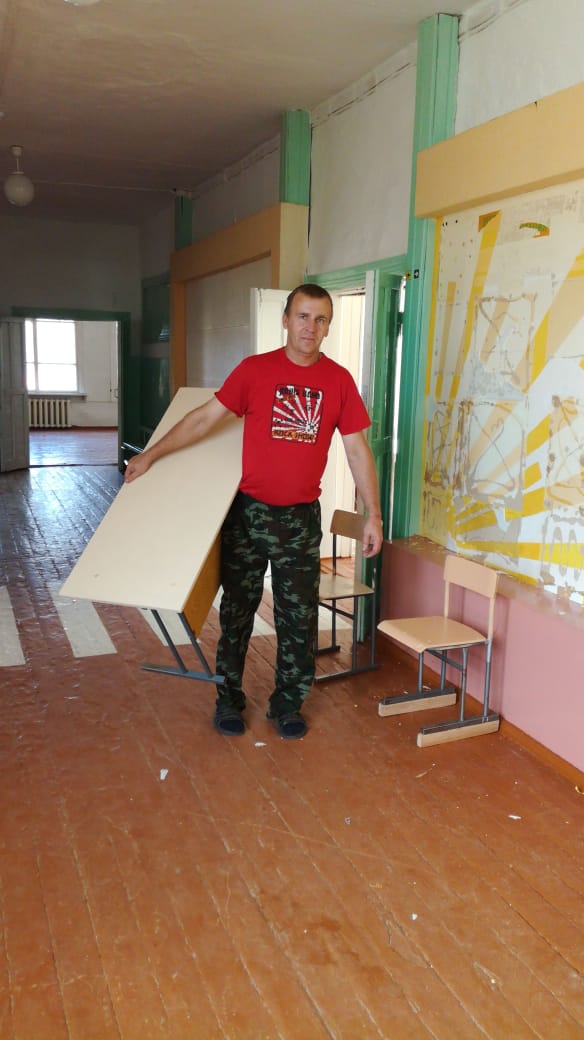 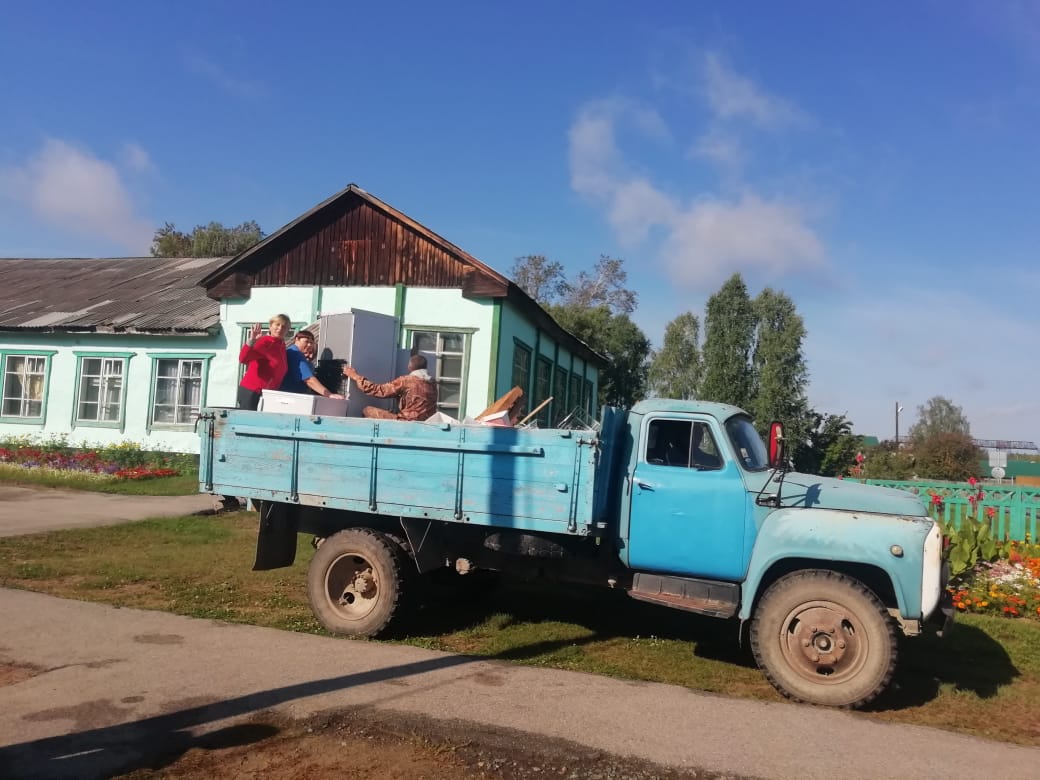 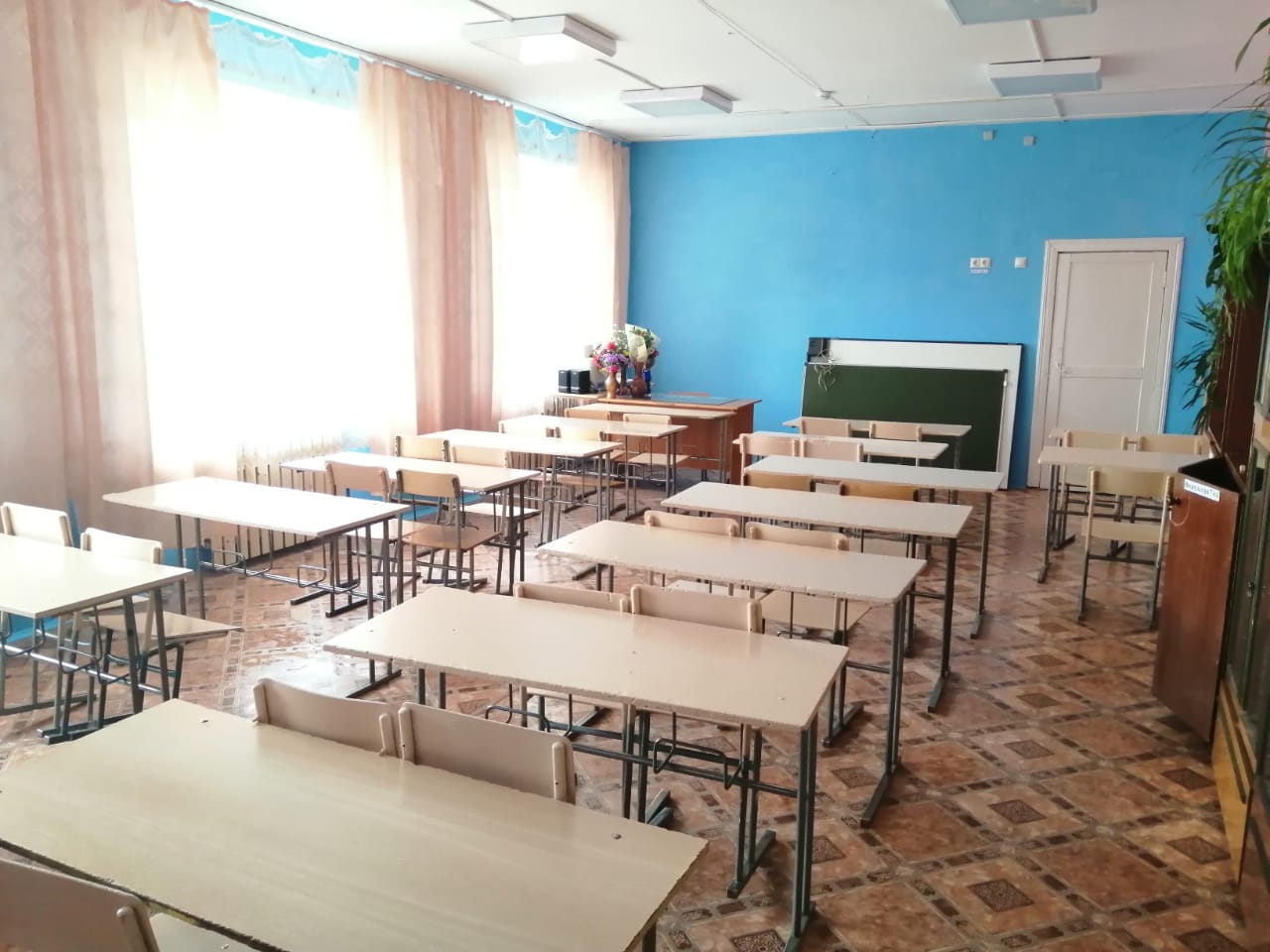 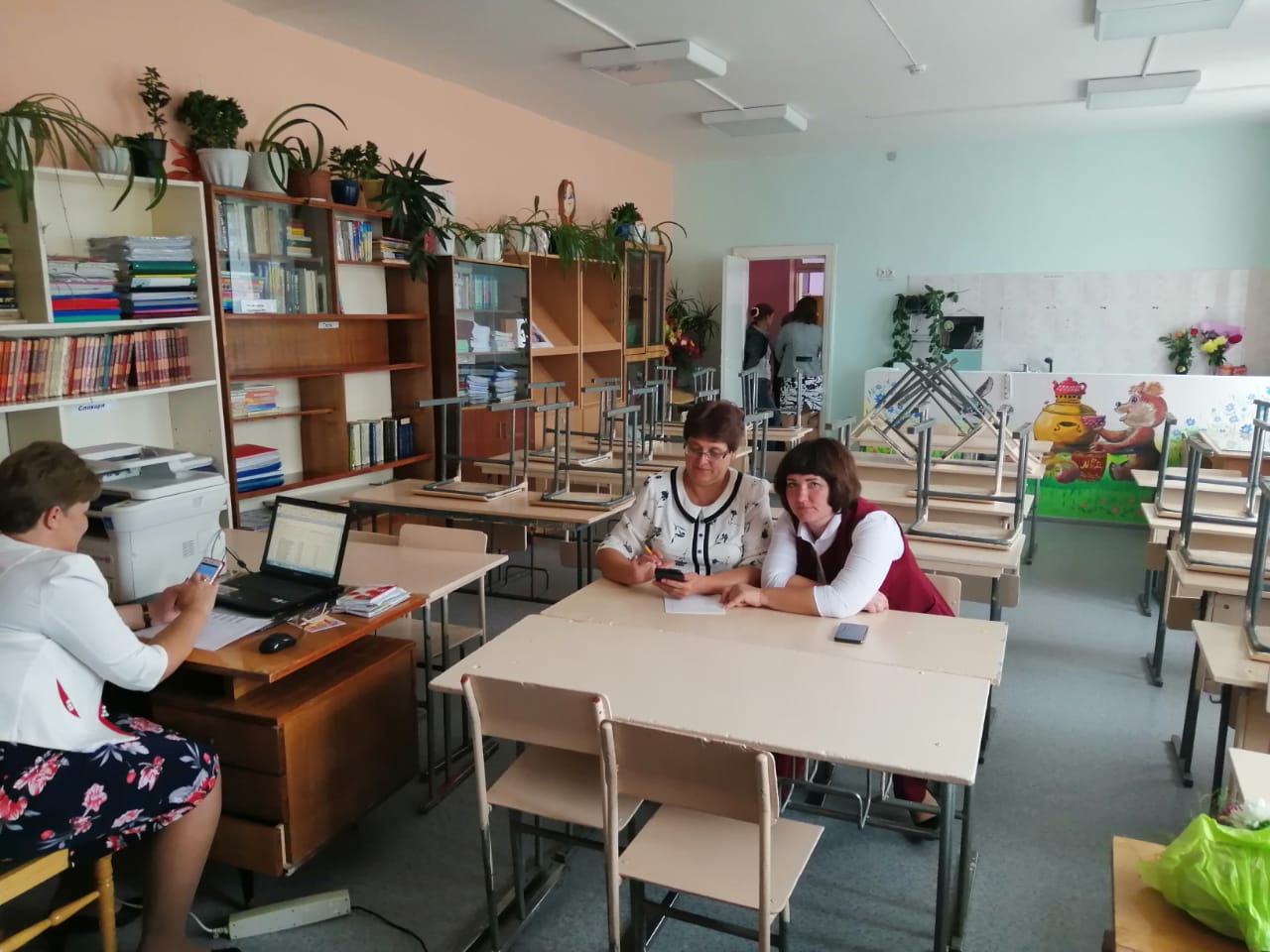 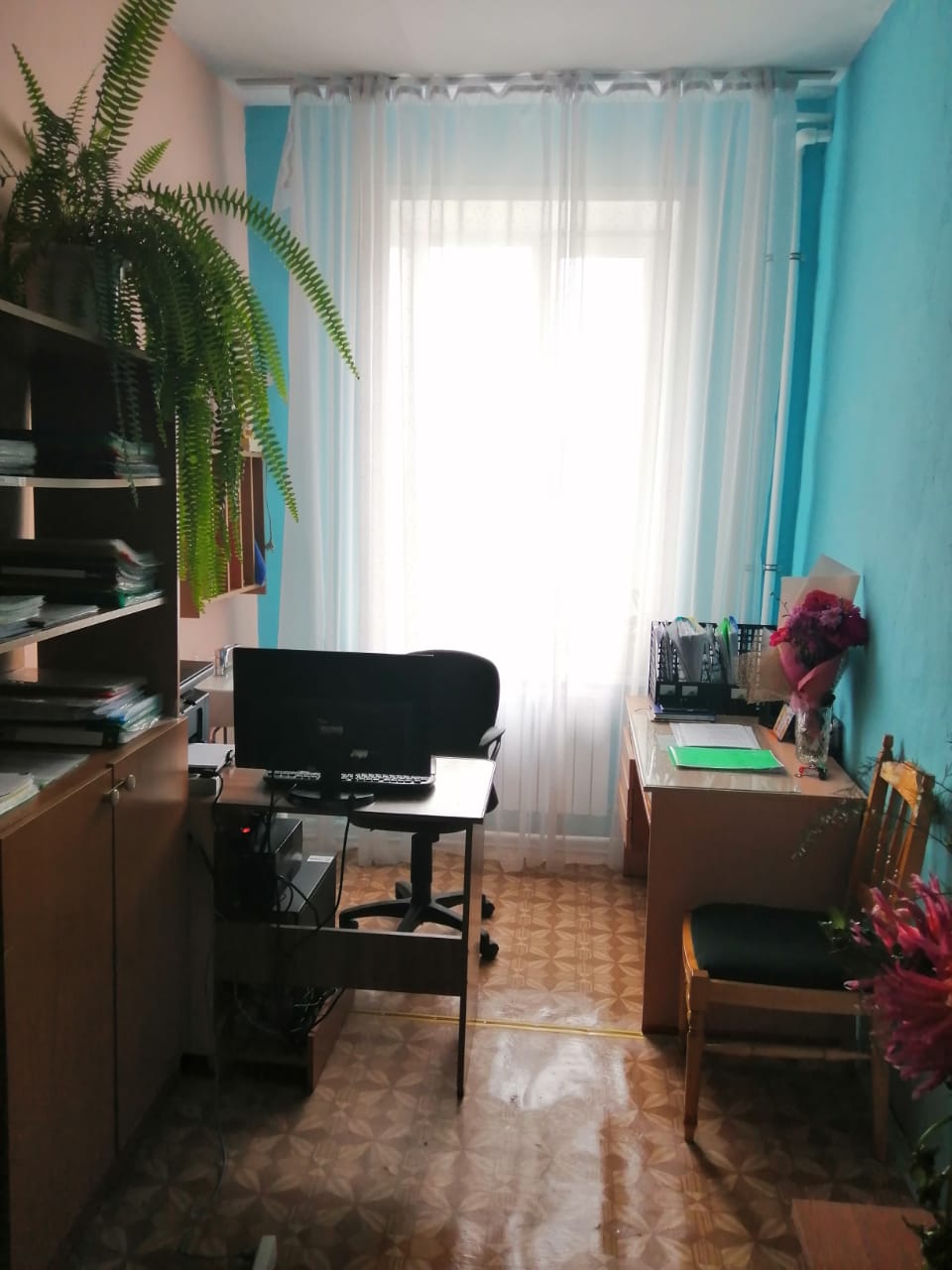 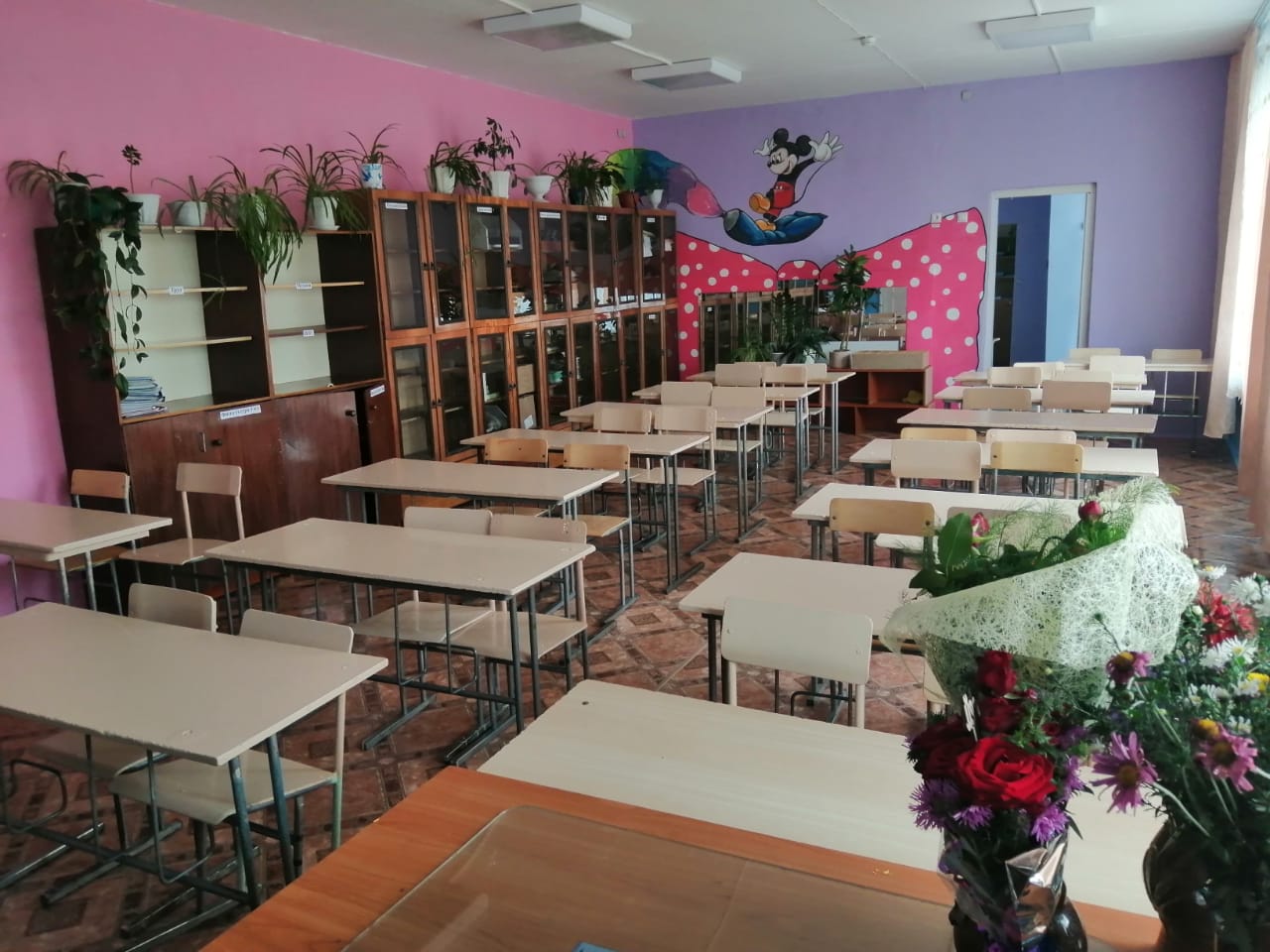 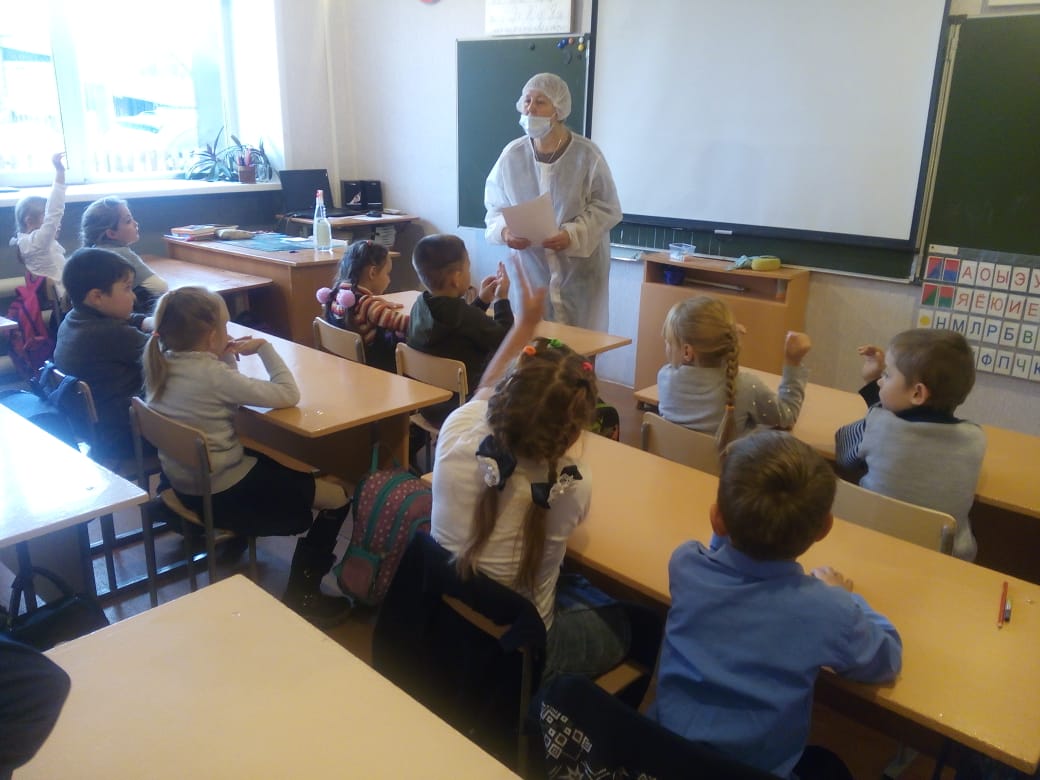 Капитальный ремонт в Шипицинской ООШ (замена окон и дверей)
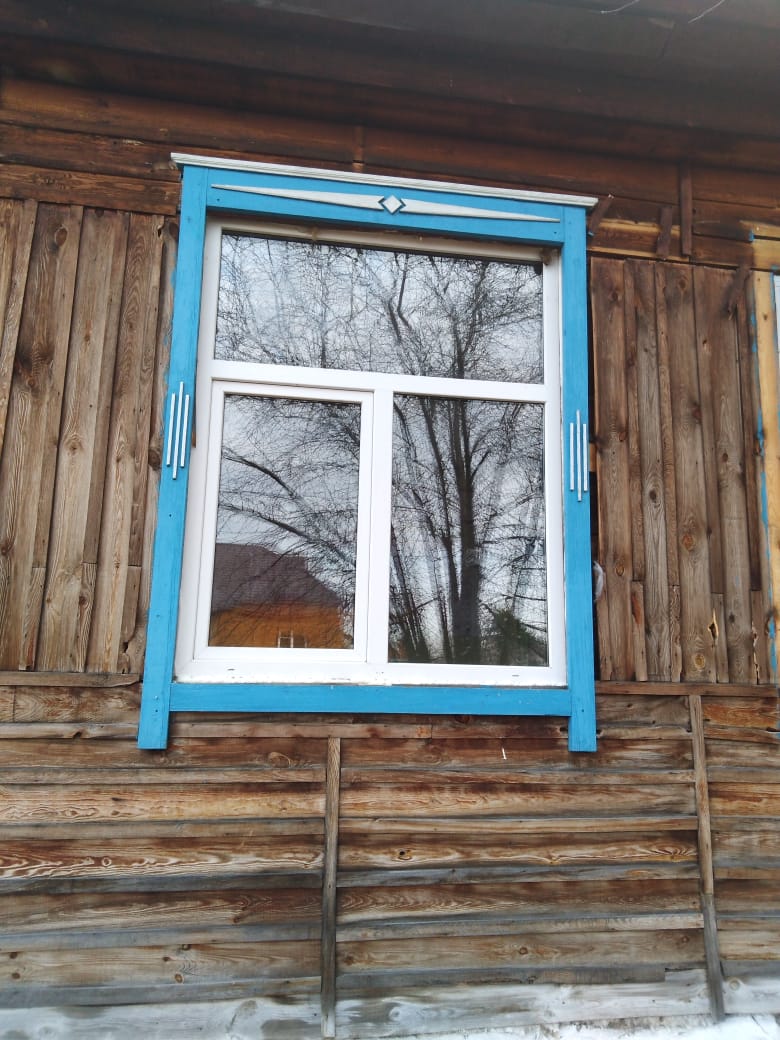 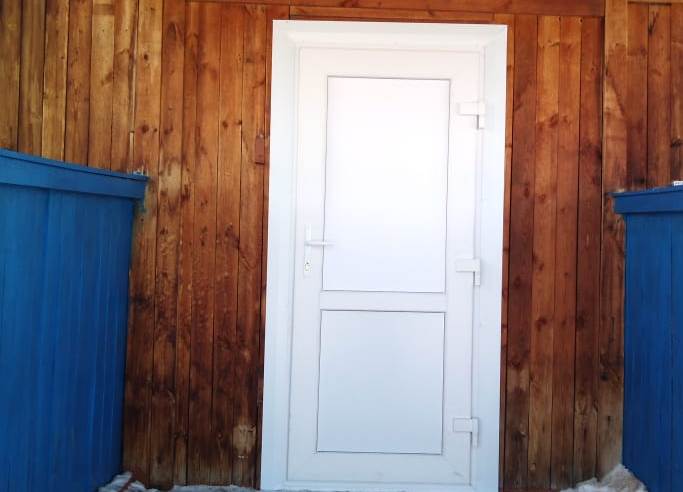 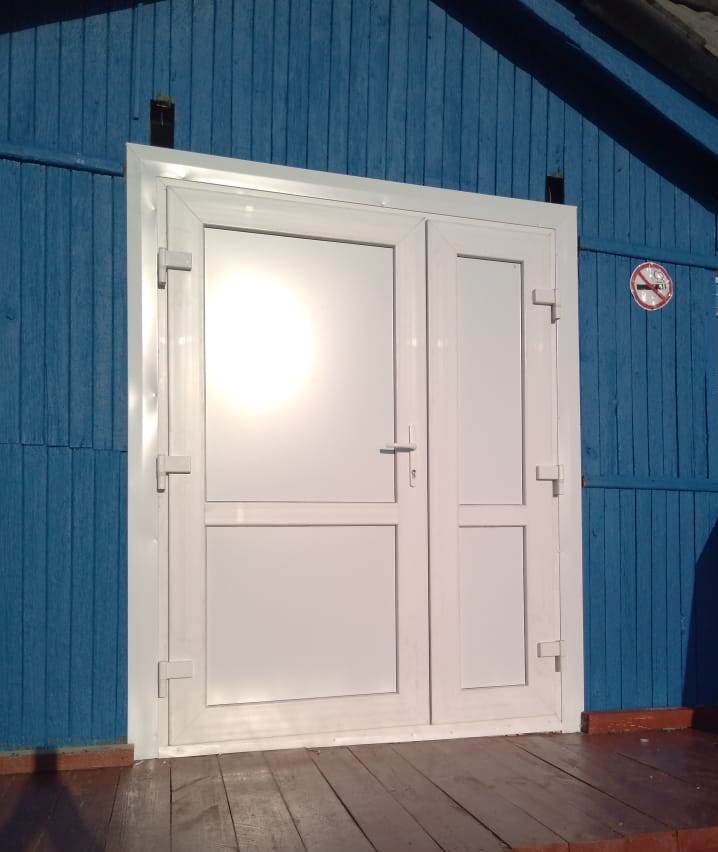 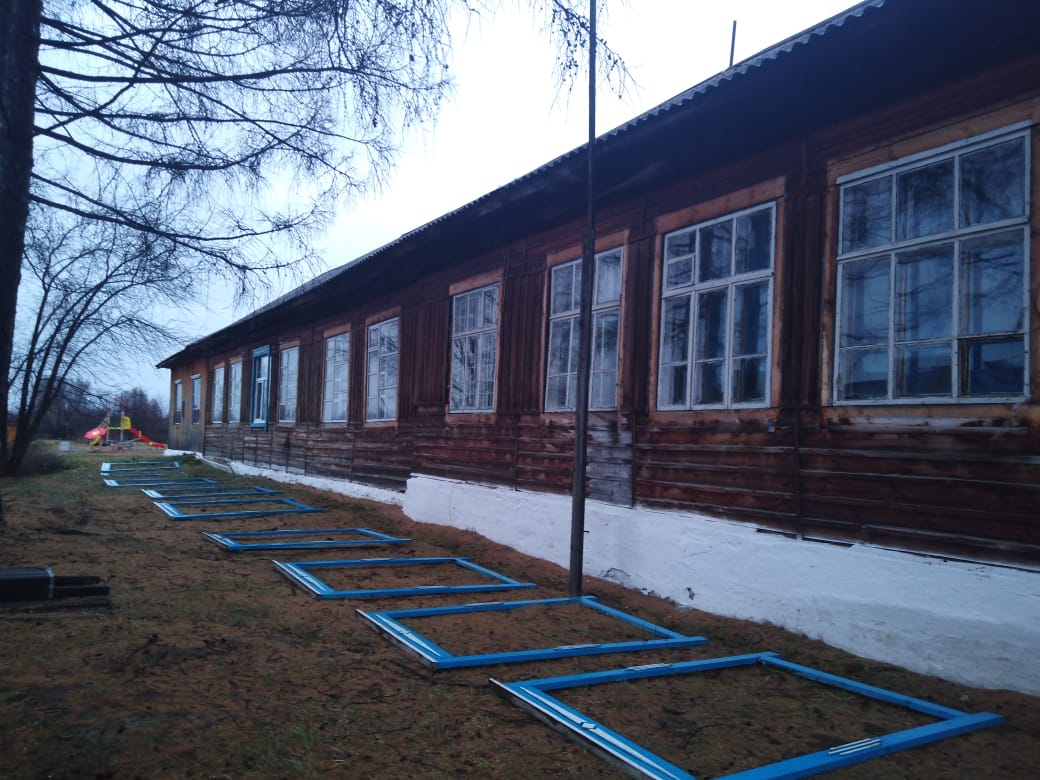 Дошкольное образование
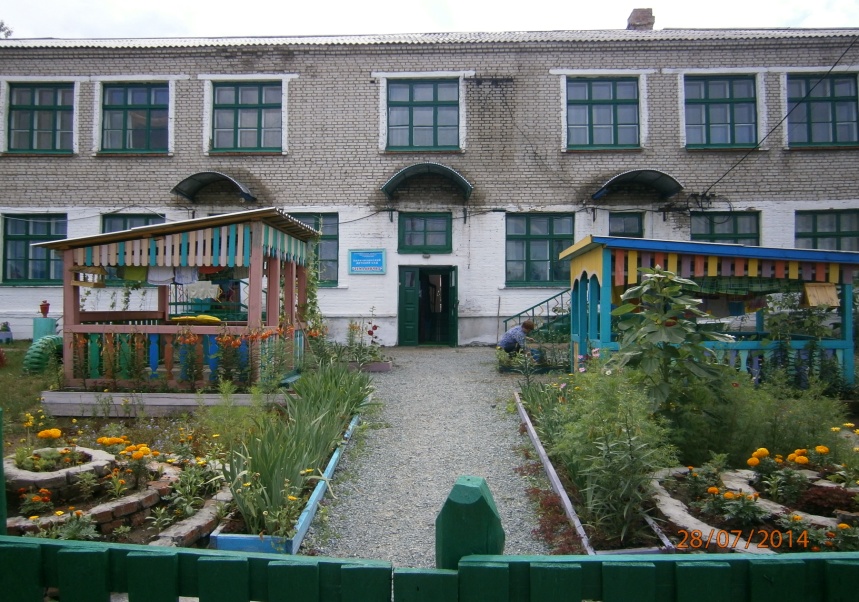 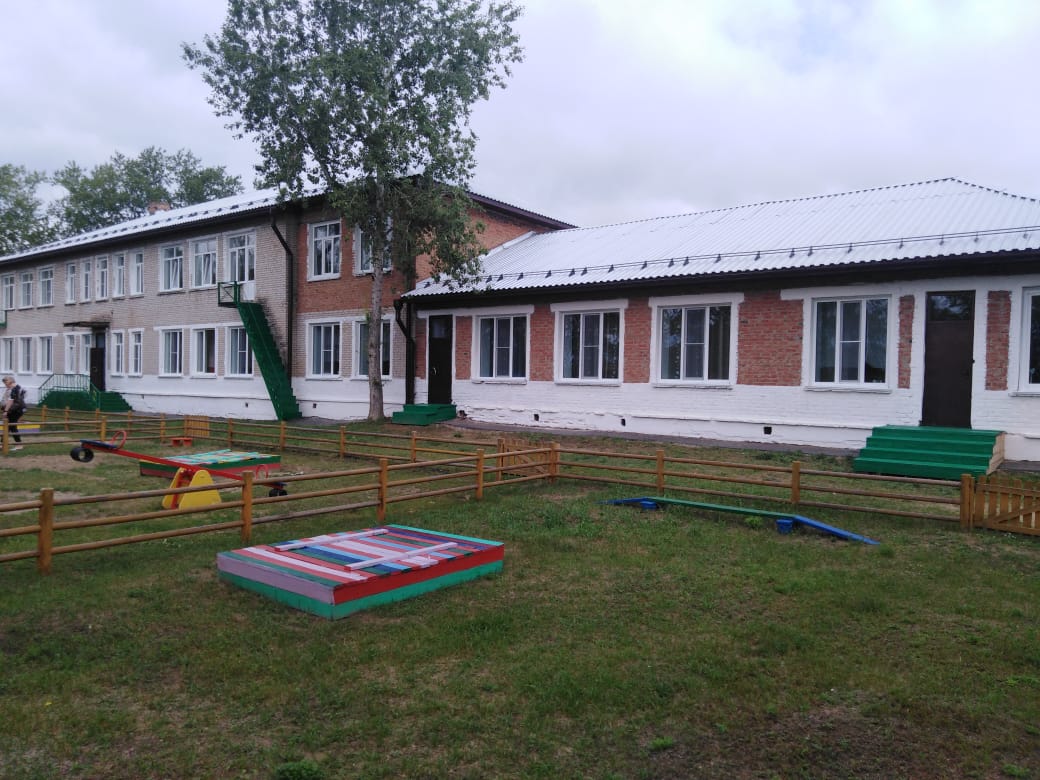 Ларичихинский детский сад
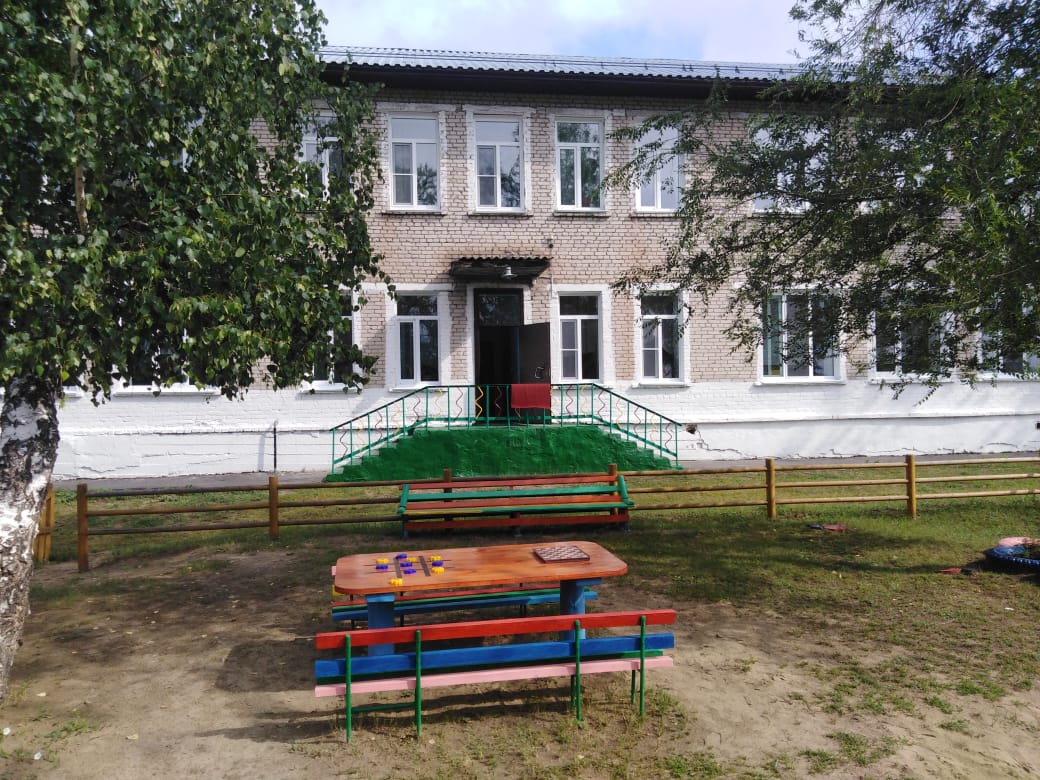 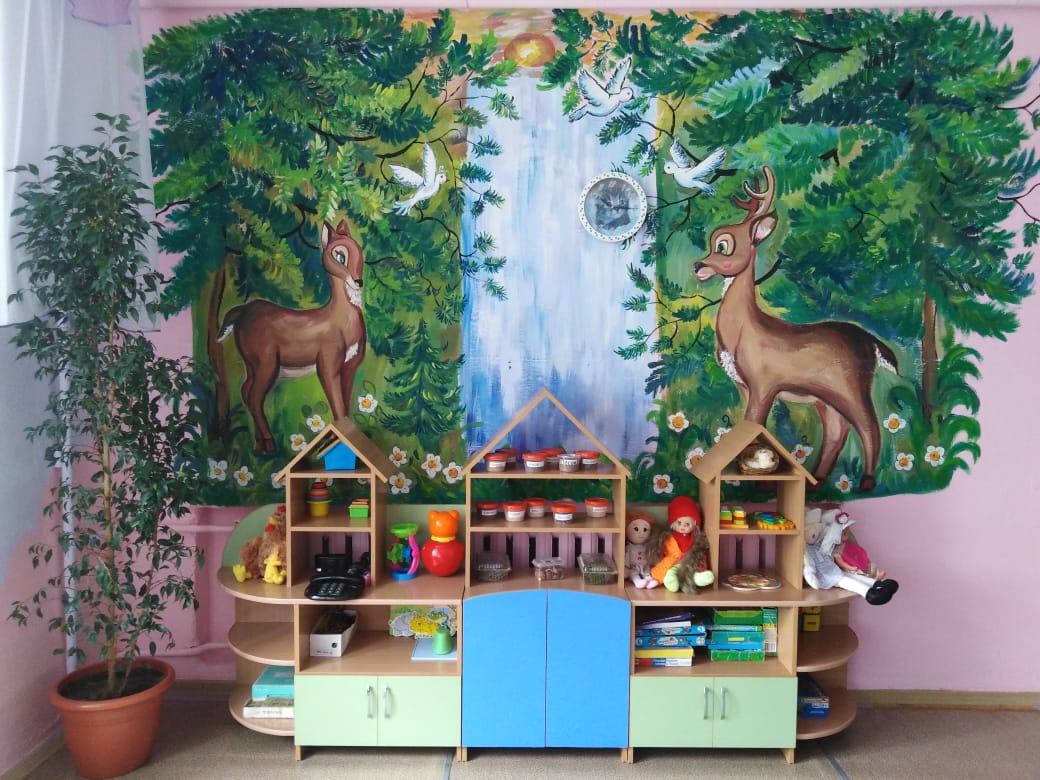 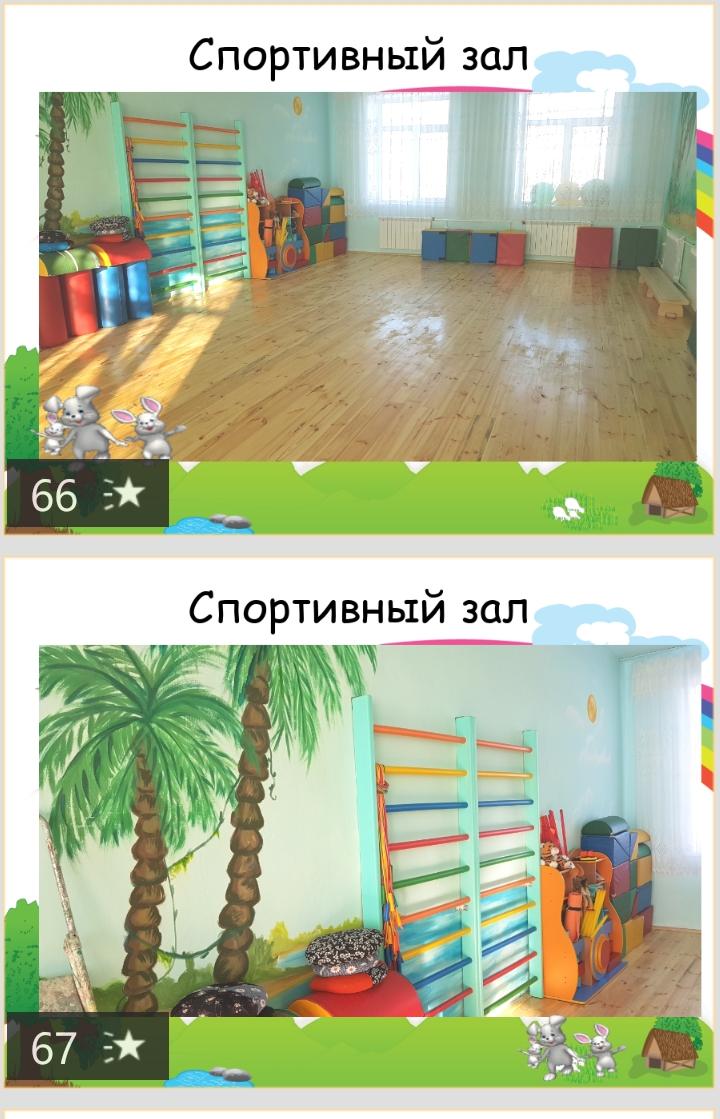 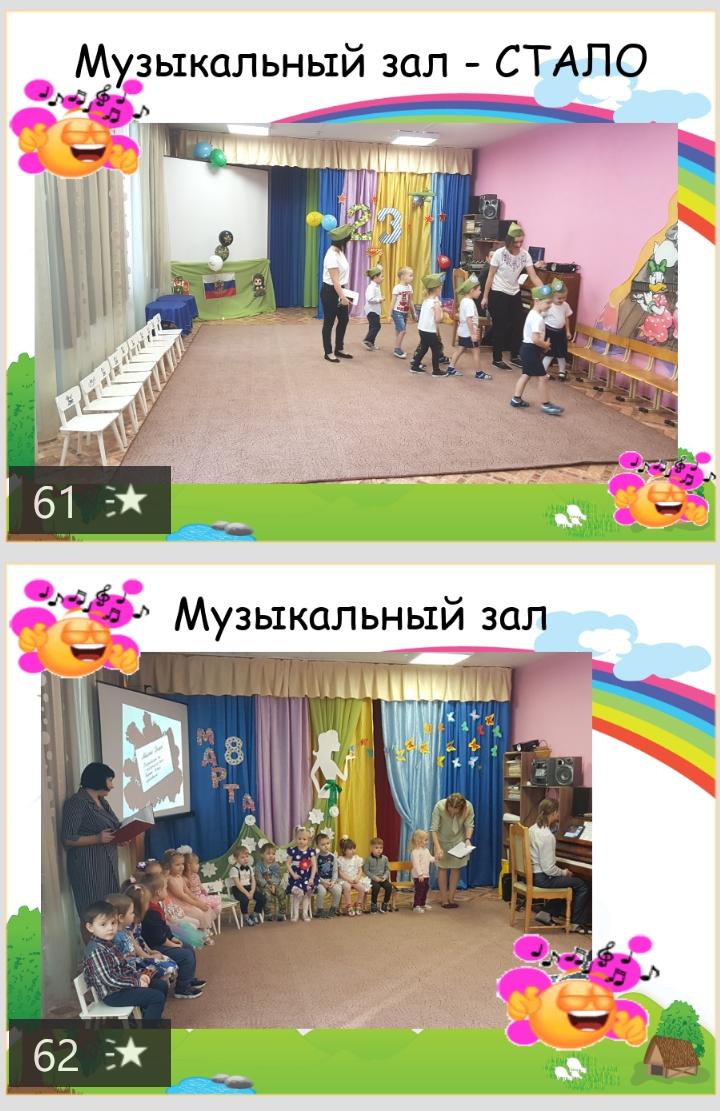 Ларичихинский детский сад
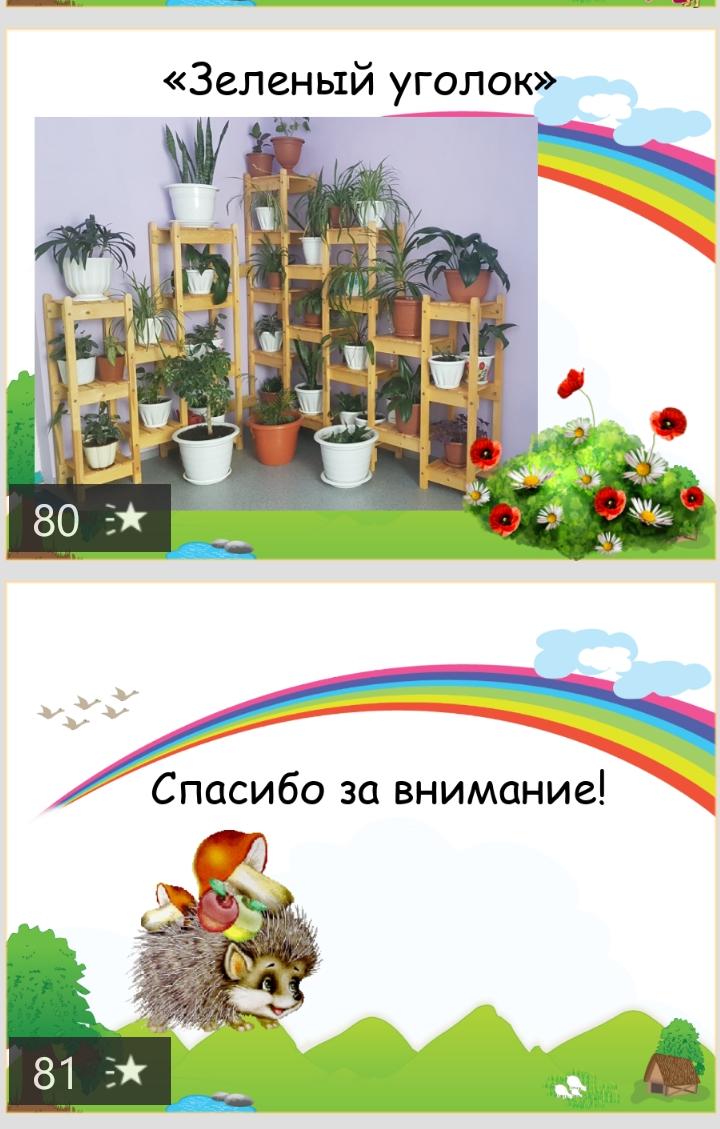 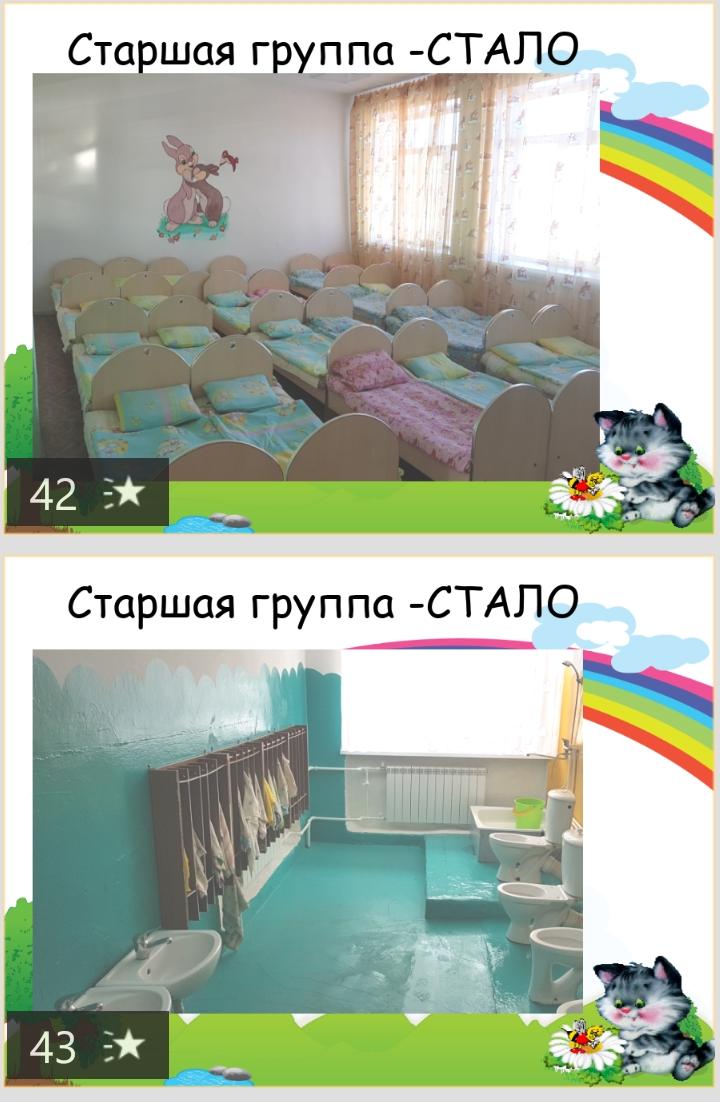 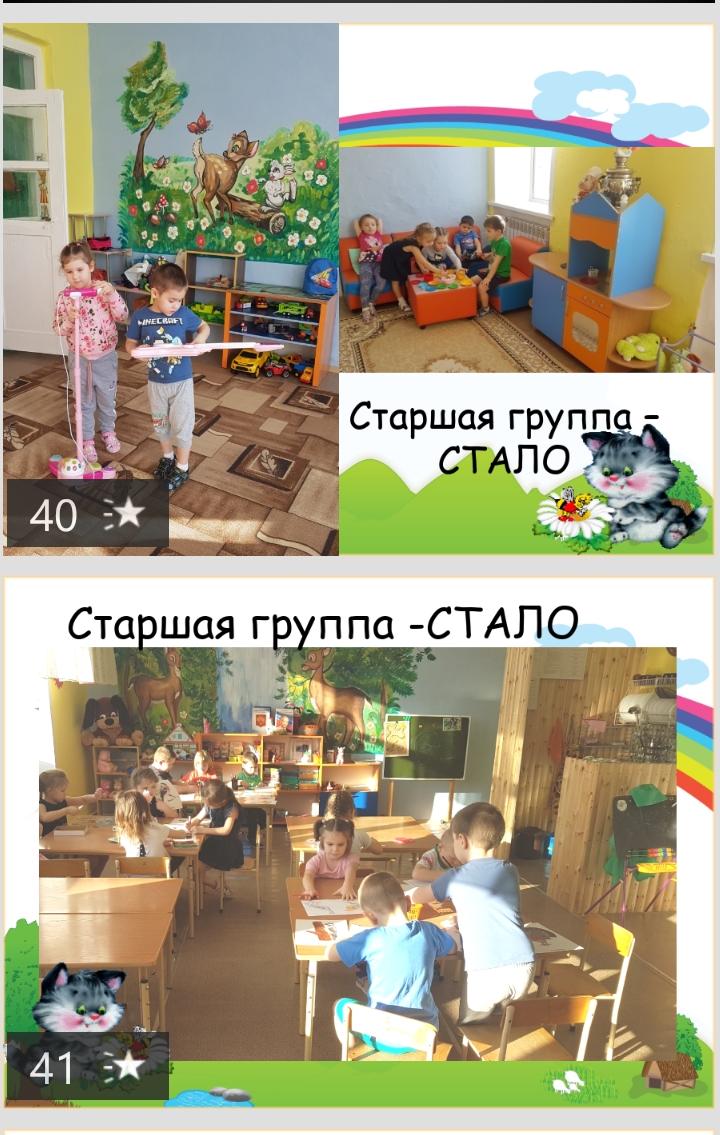 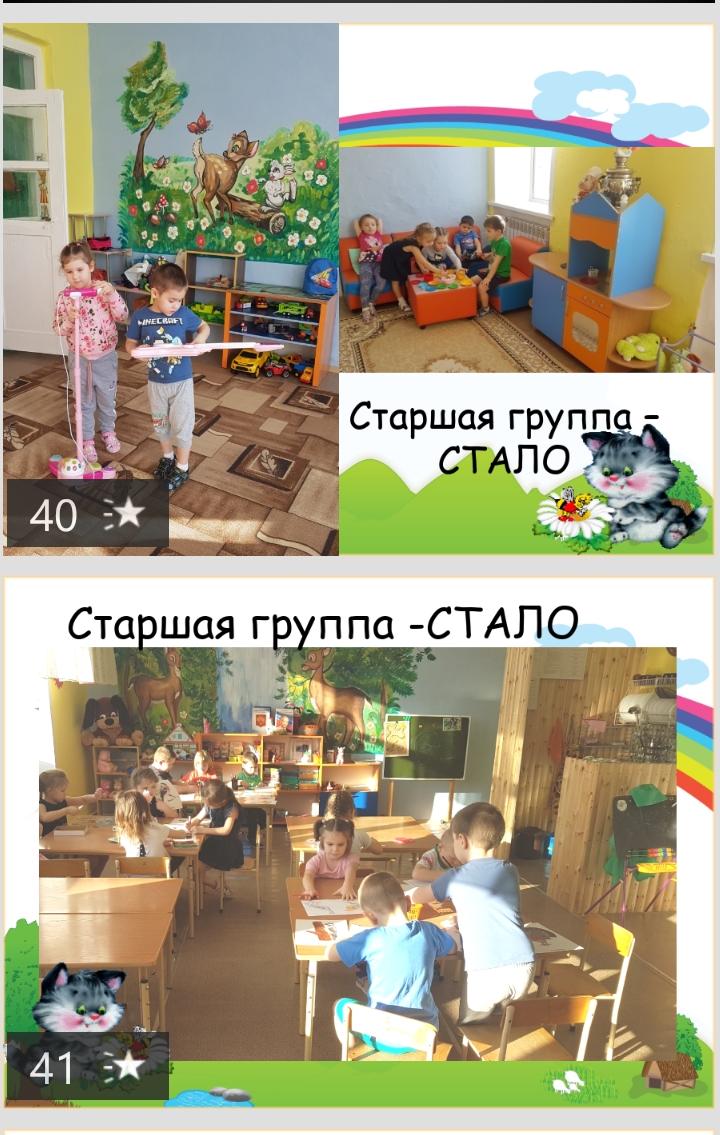 Дополнительное образование
Дополнительное образование
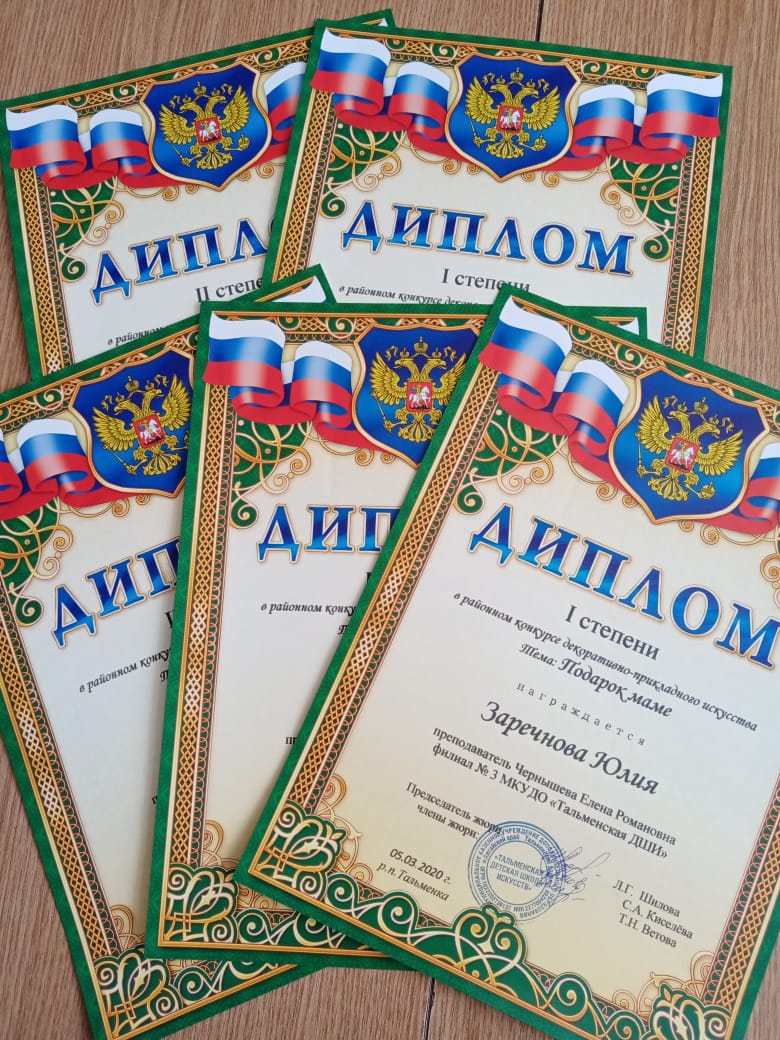 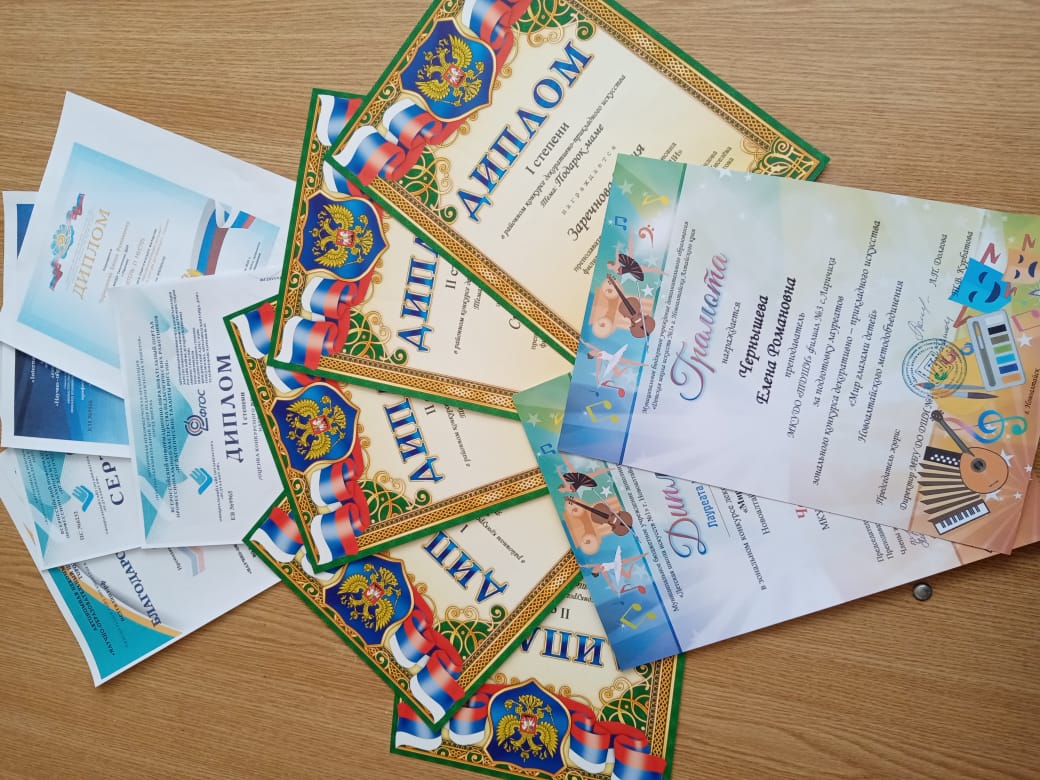 Школа искусств с. Ларичиха
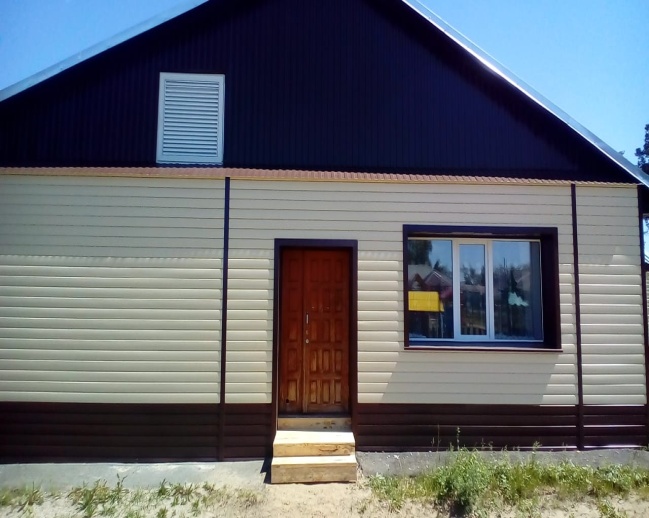 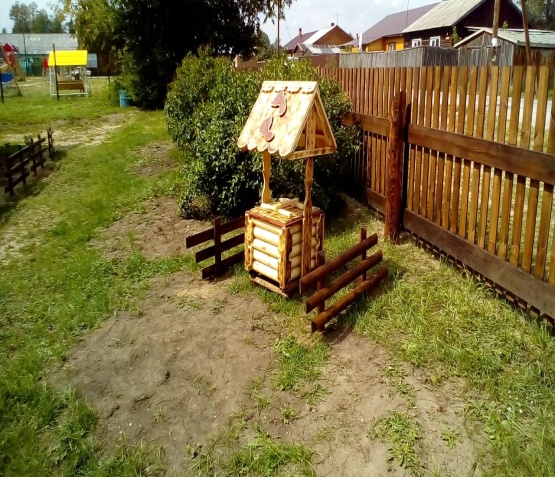 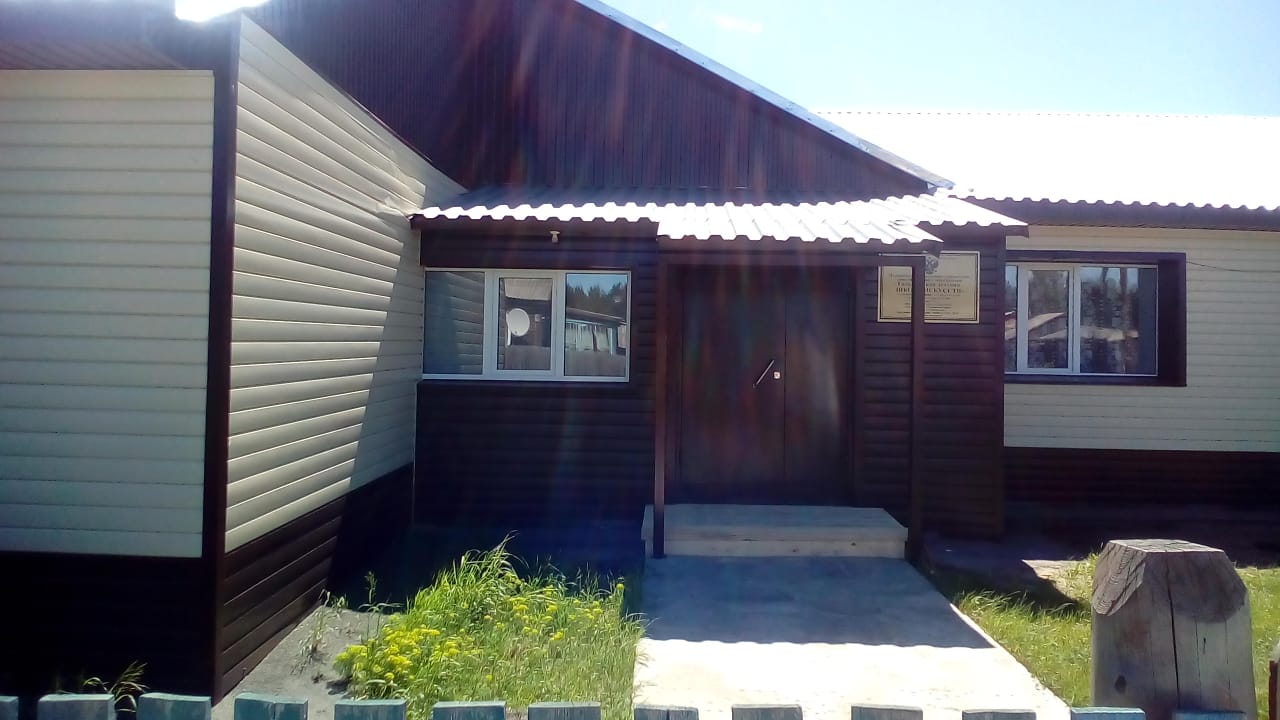 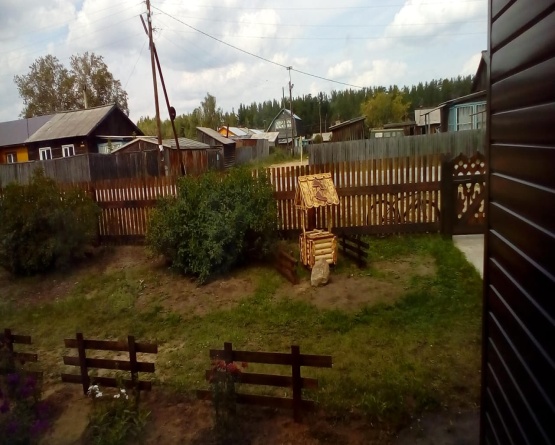 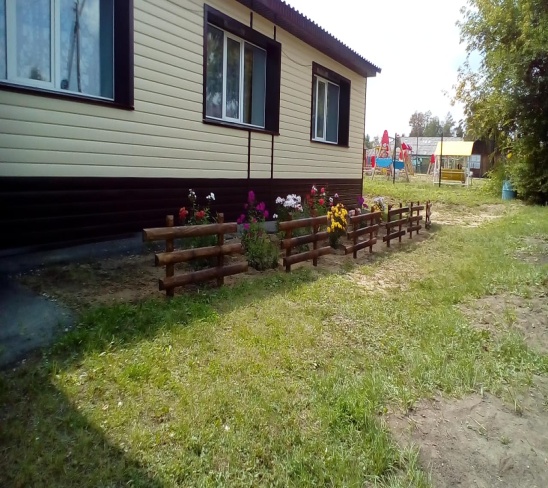 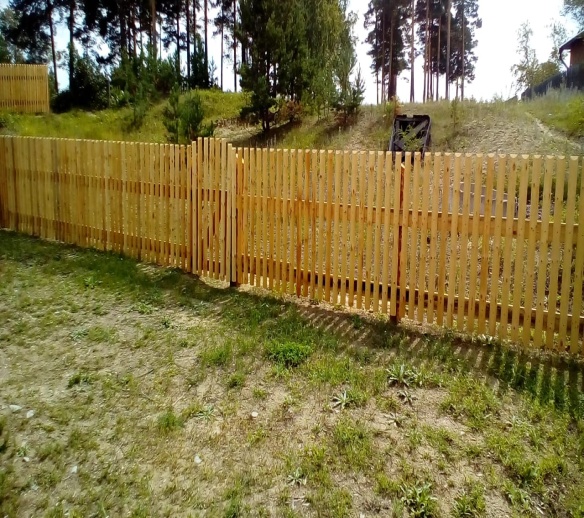 Спорт. Тренировки лыжников – членов сборной Тальменского района
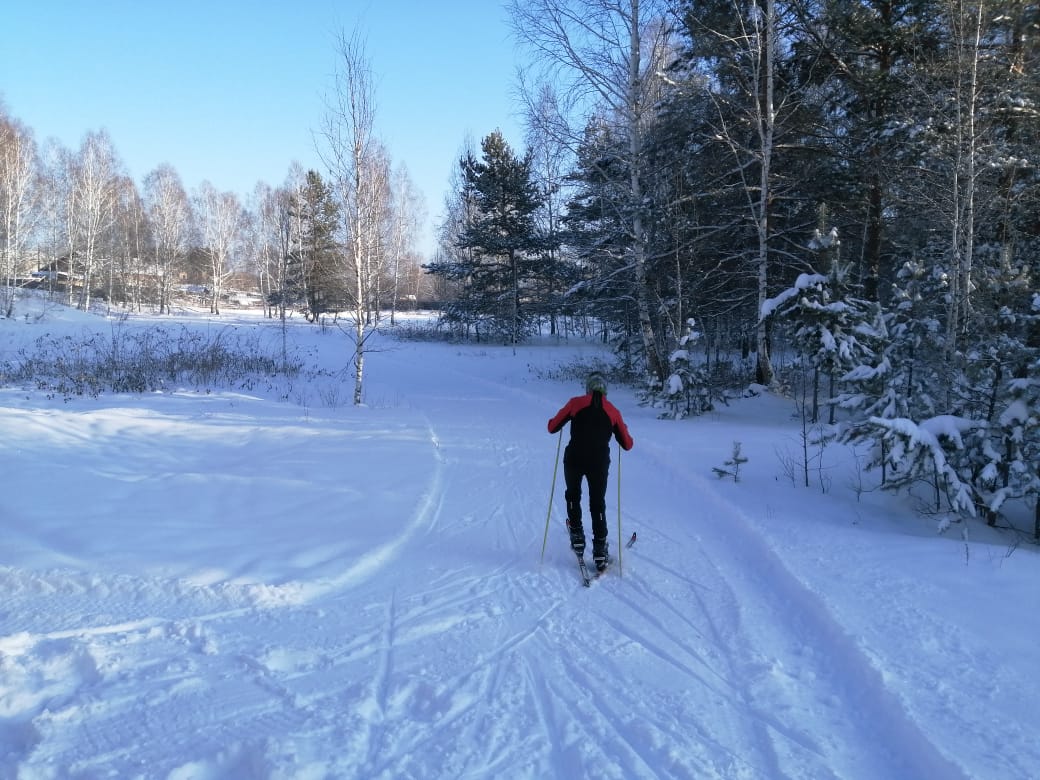 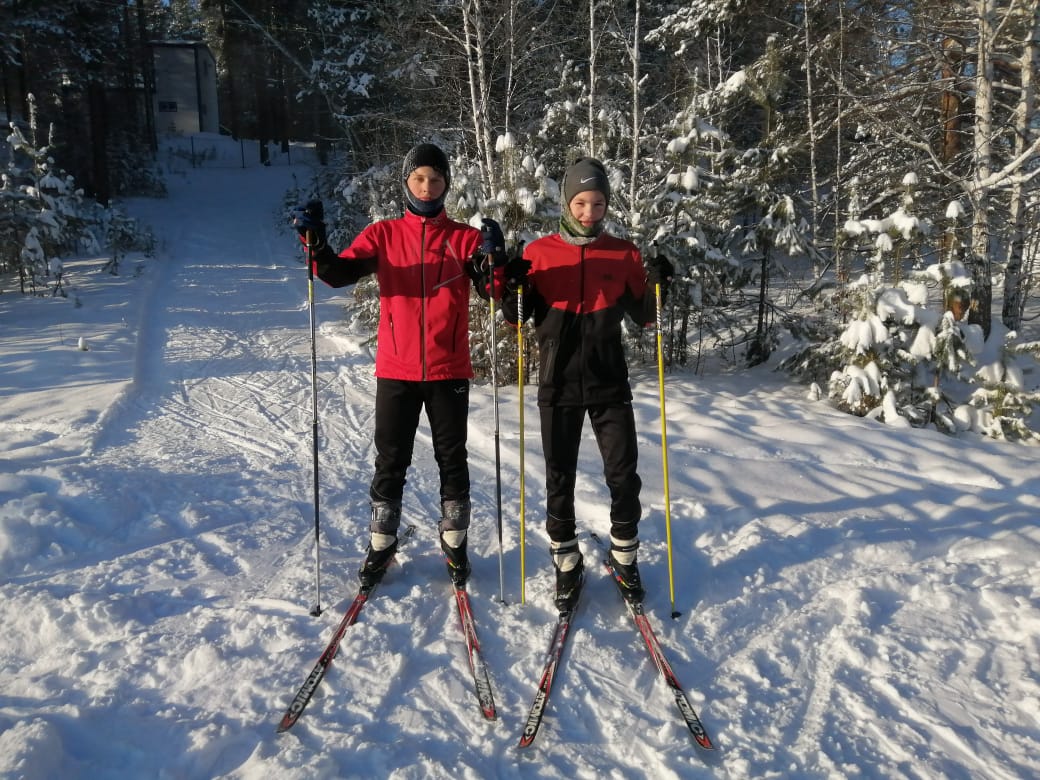 Лыжные трассы с. ЛаричихаМетодист по спорту – Землянов Николай Анатольевич
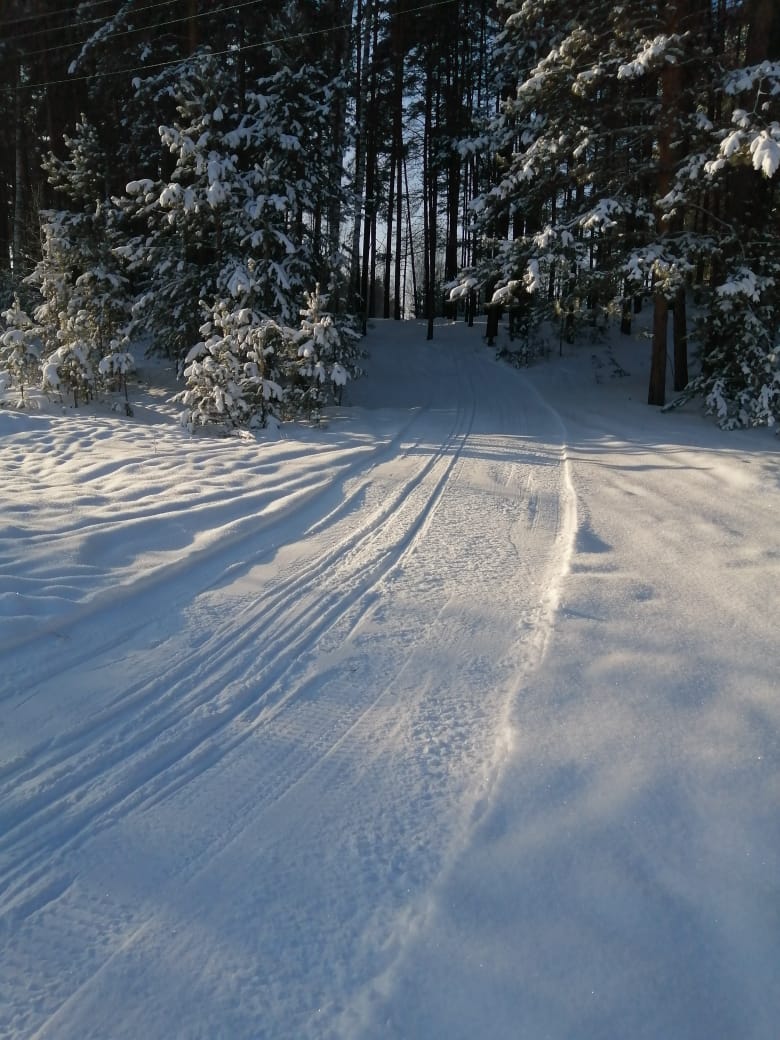 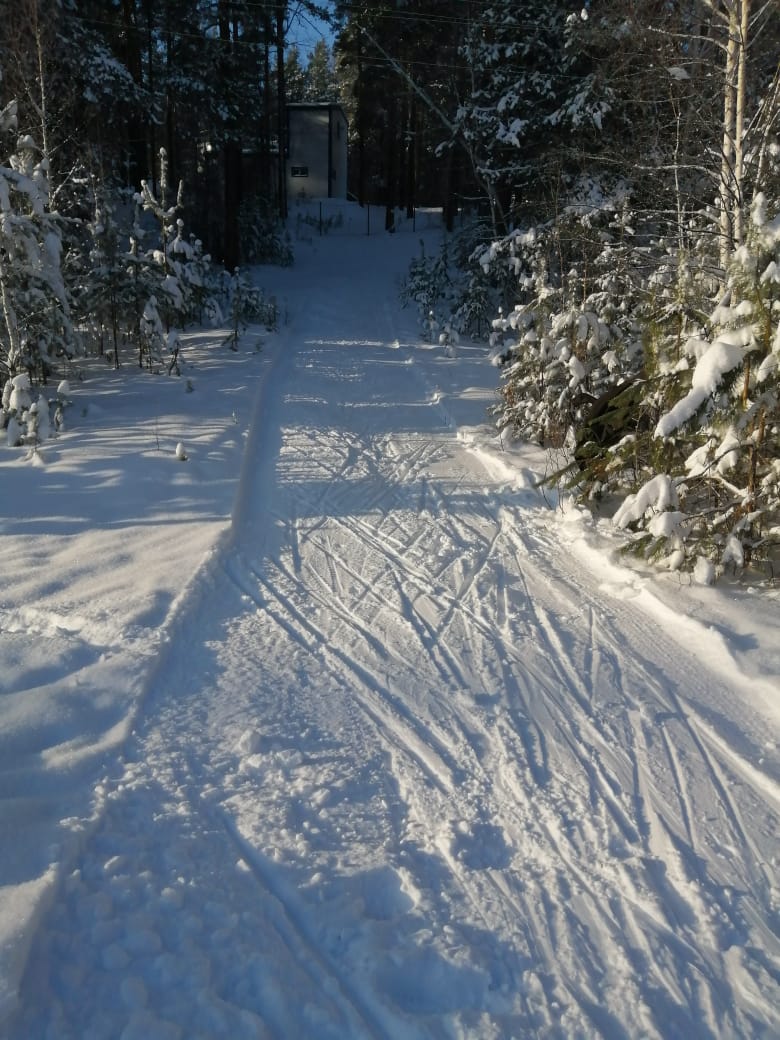 Строительство домика для спортсменов
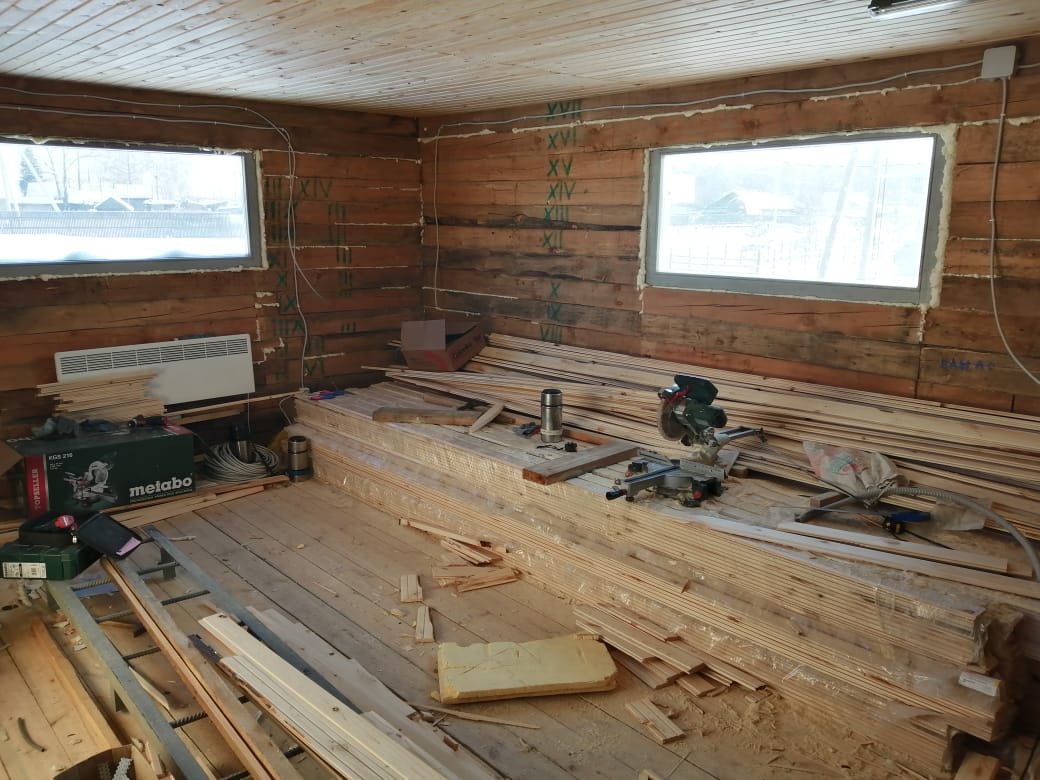 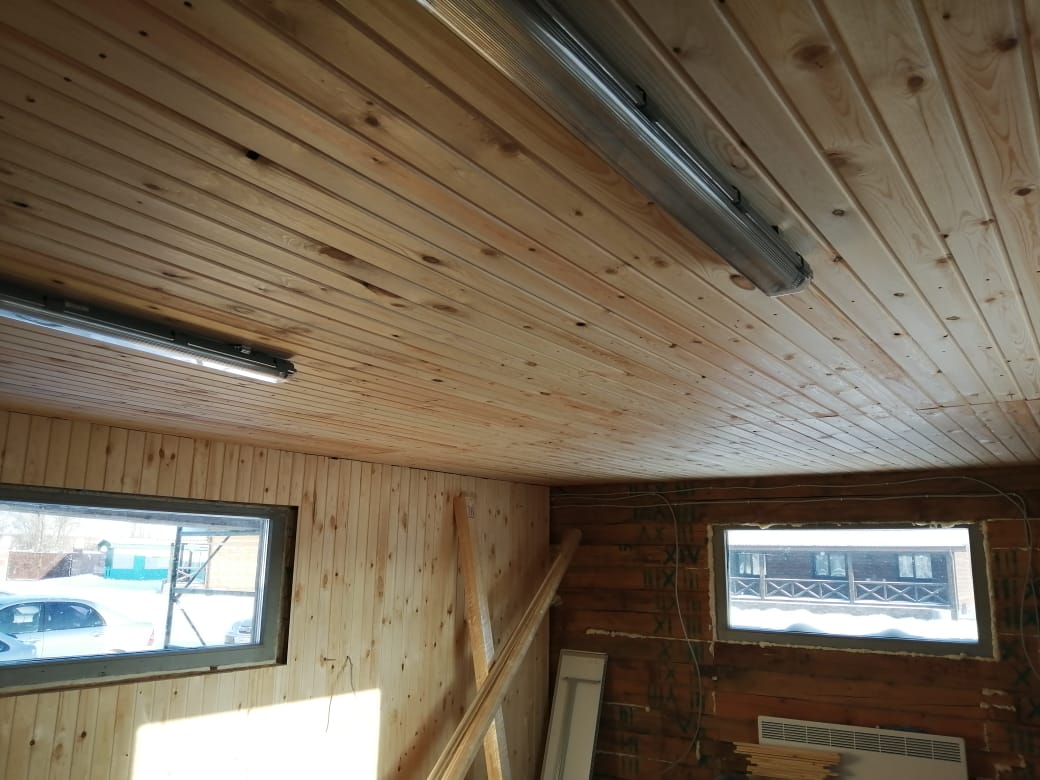 Участие в зимней Олимпиаде Тальменского района
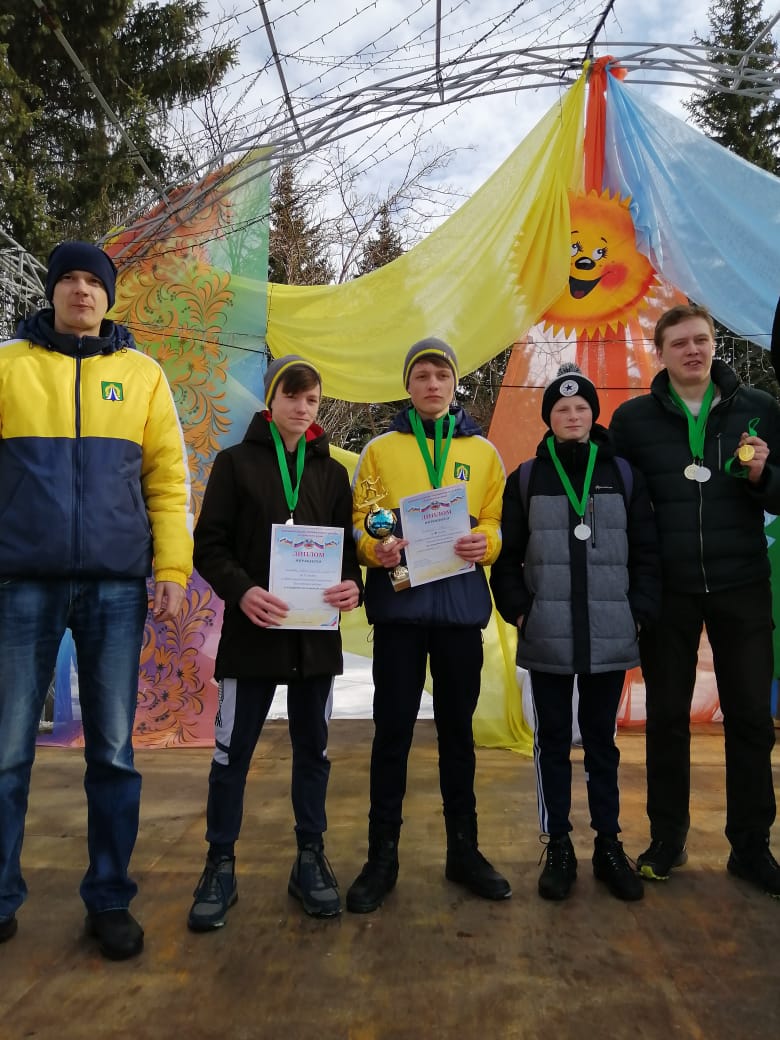 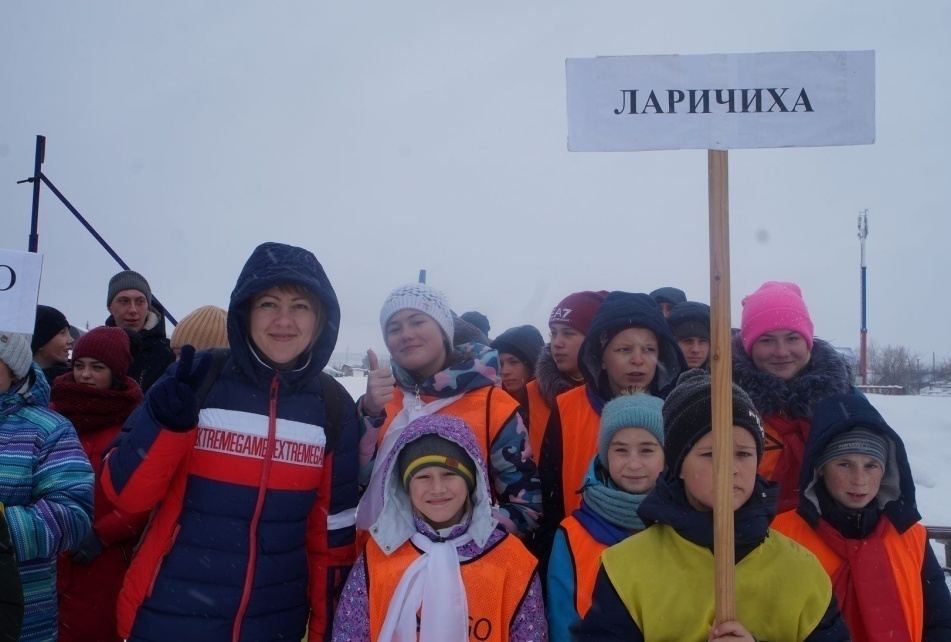 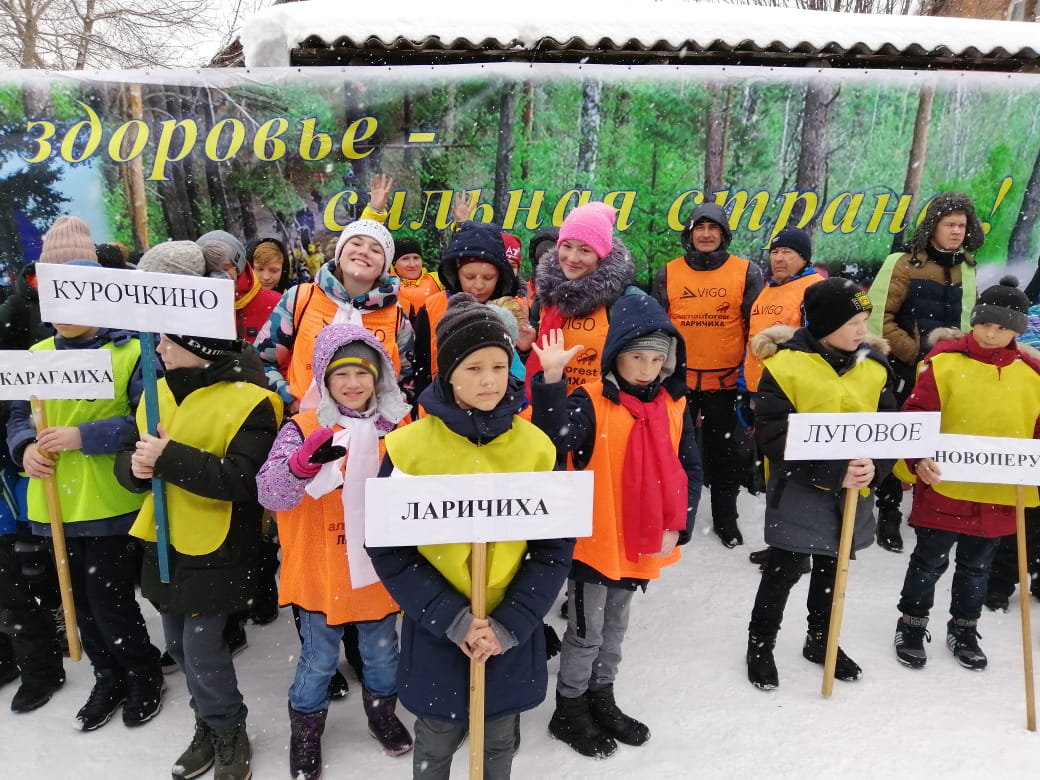 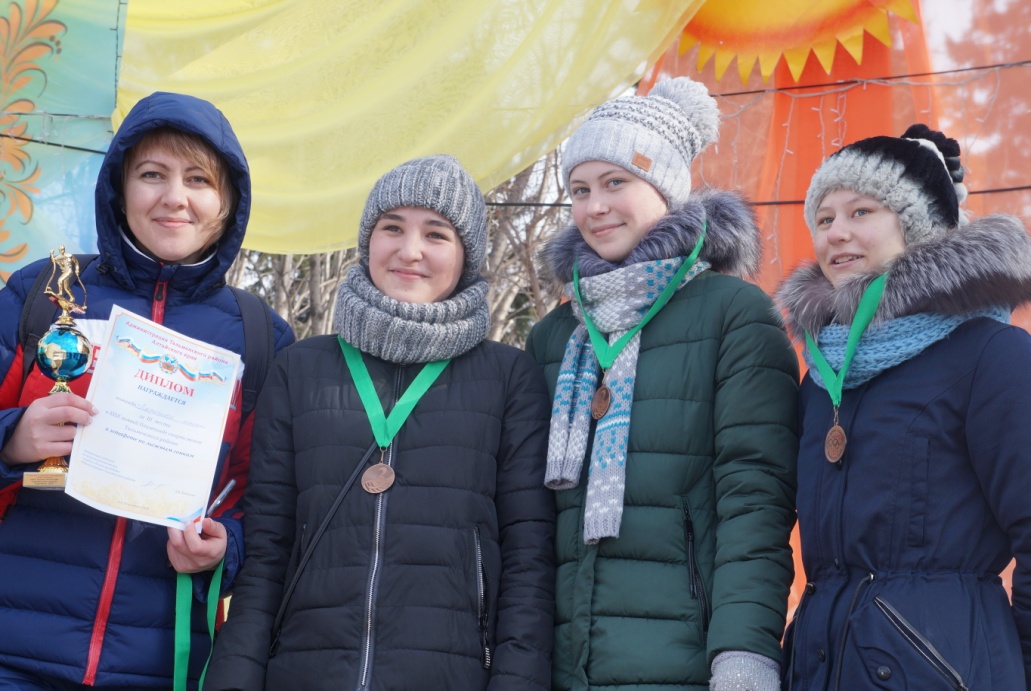 Здравоохранение
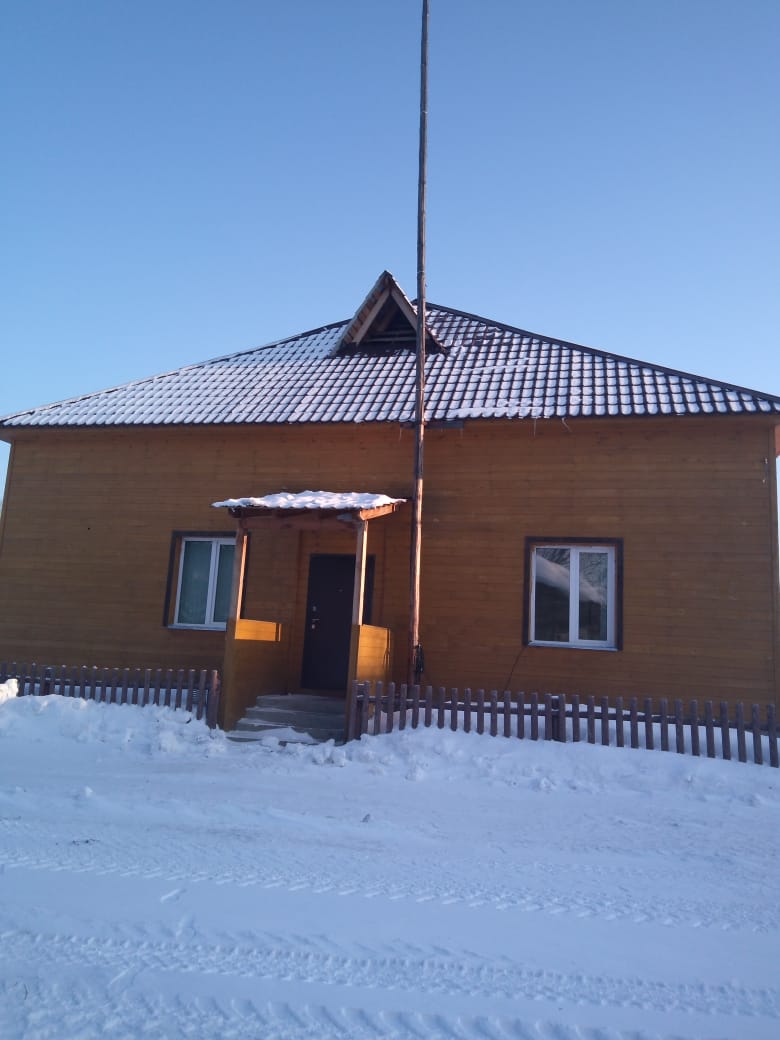 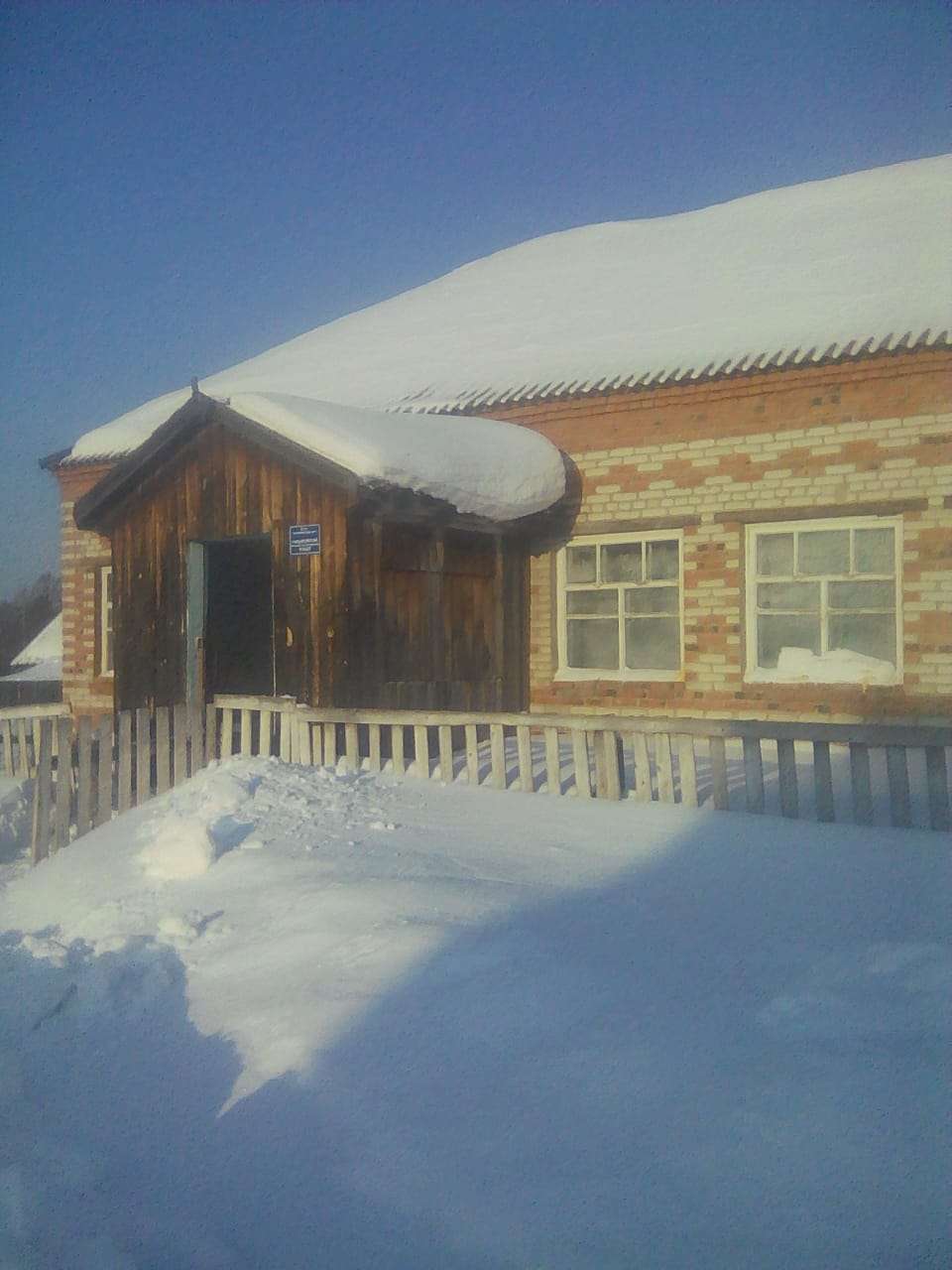 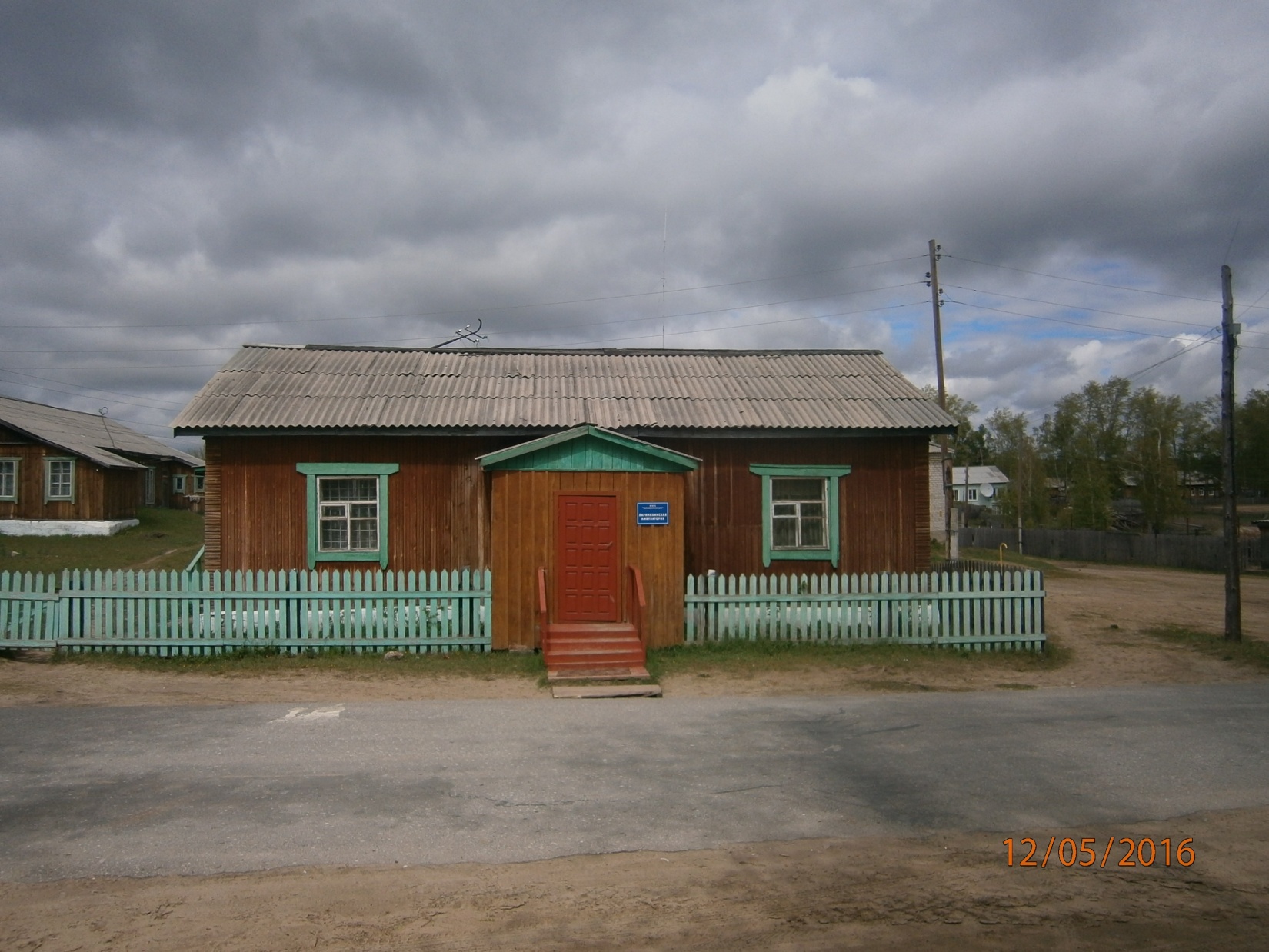 Вакцинация от COVID-19Полная вакцинация – 77 чел.Ожидают введение второго компонента – 30 чел.Ожидают введение первого компонента – 30 чел.
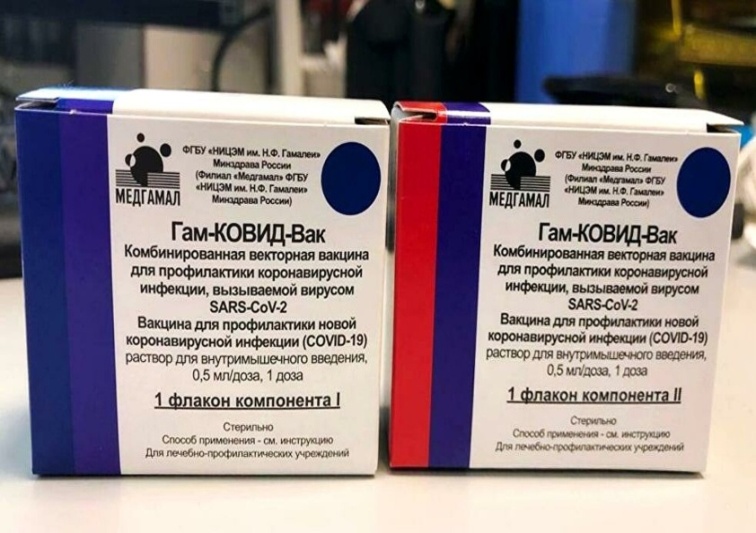 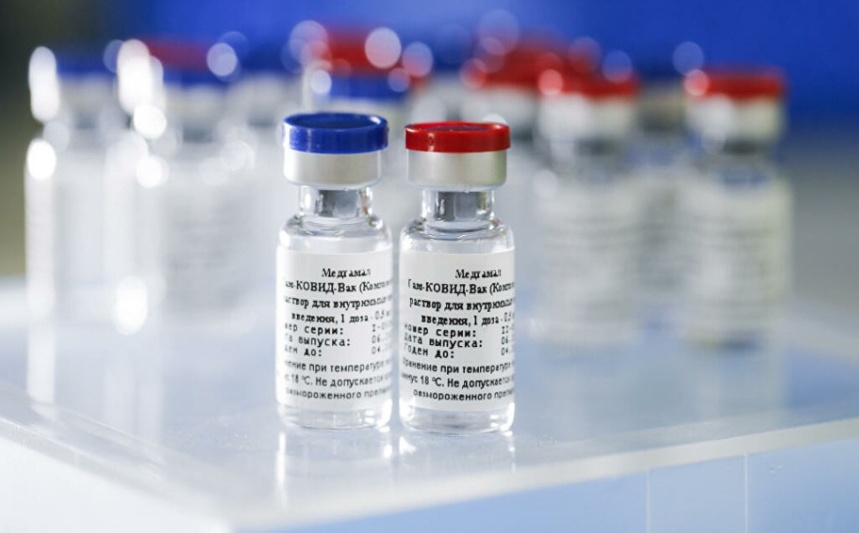 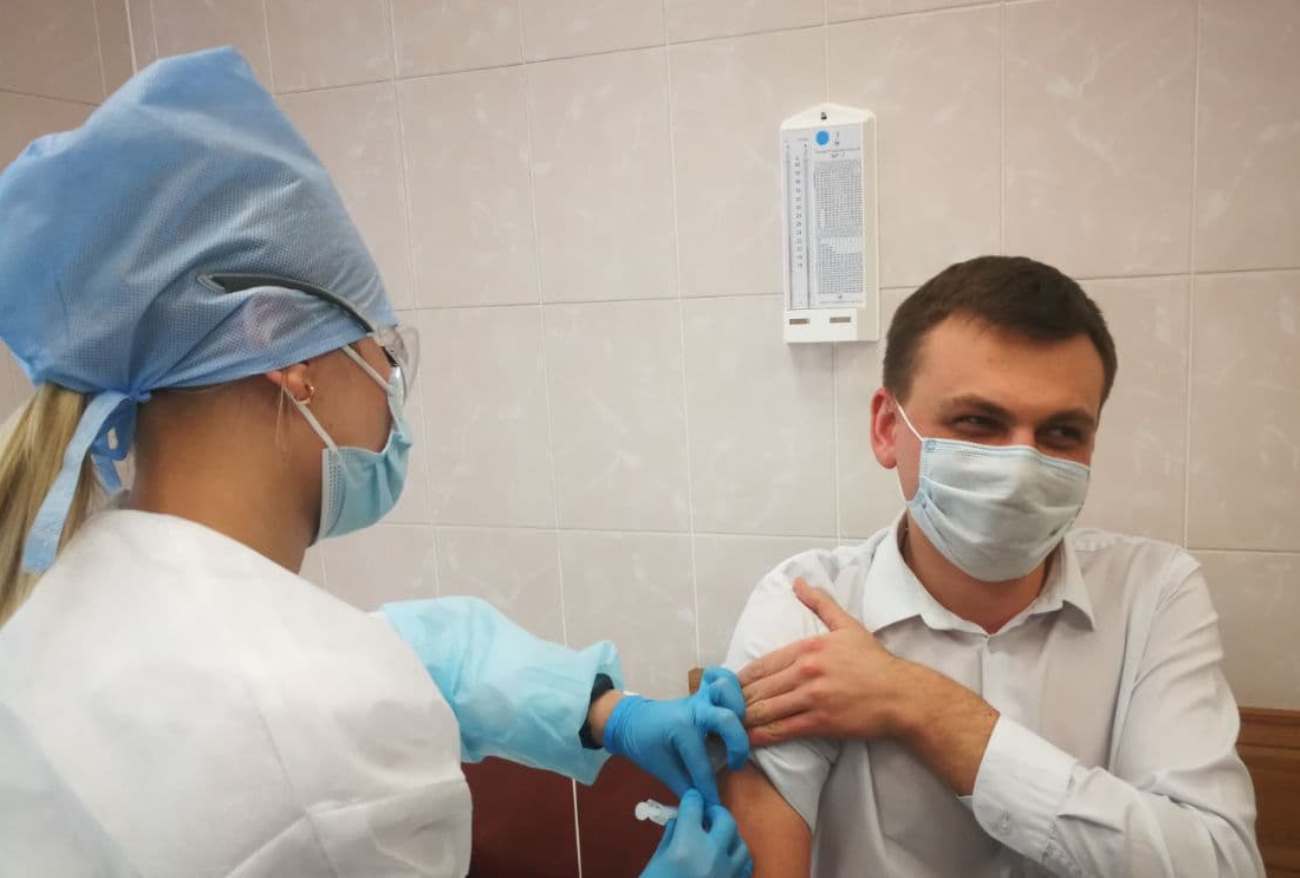 Модульная газовая котельная с. Ларичиха
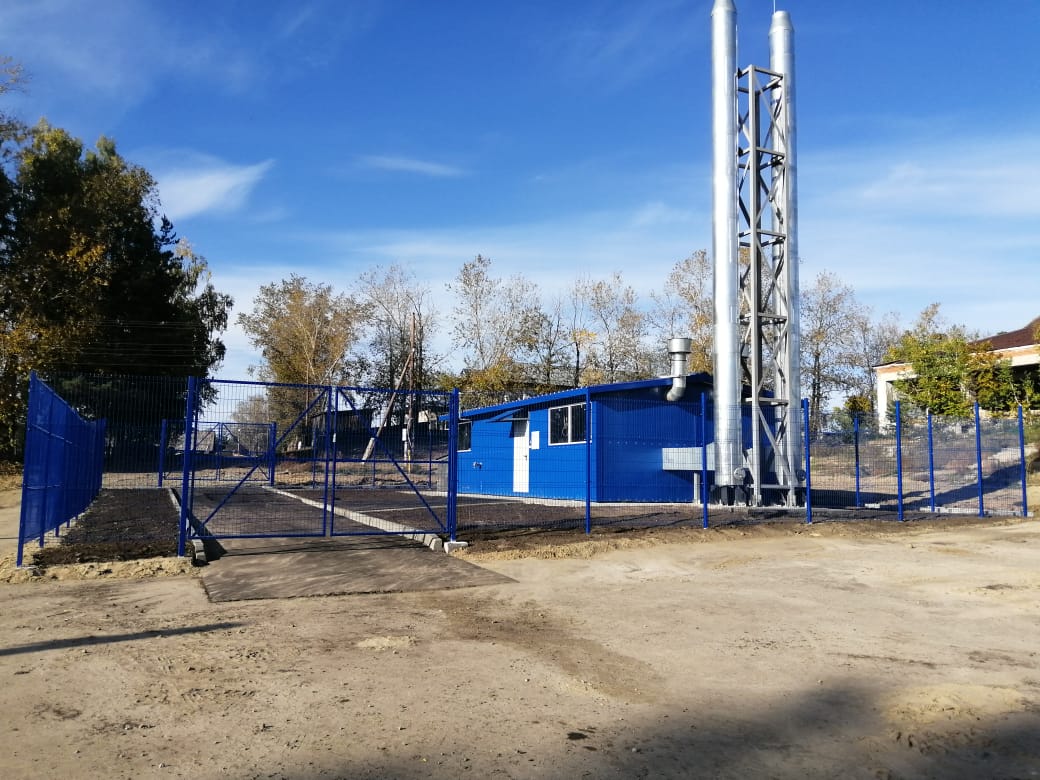 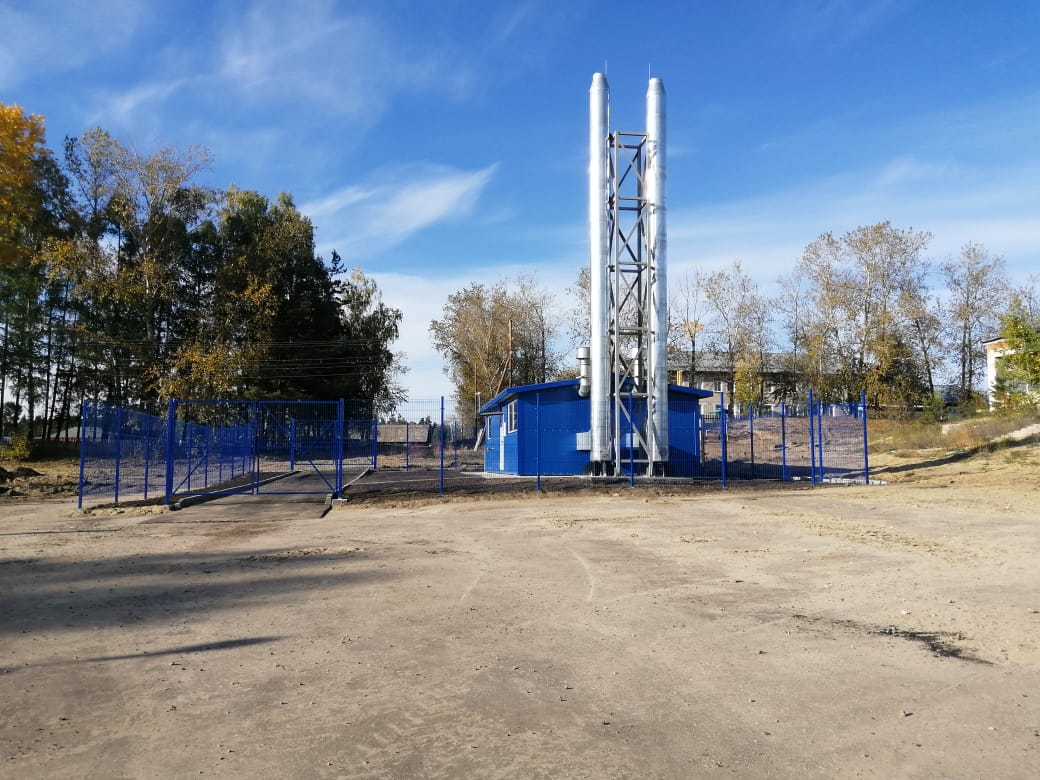 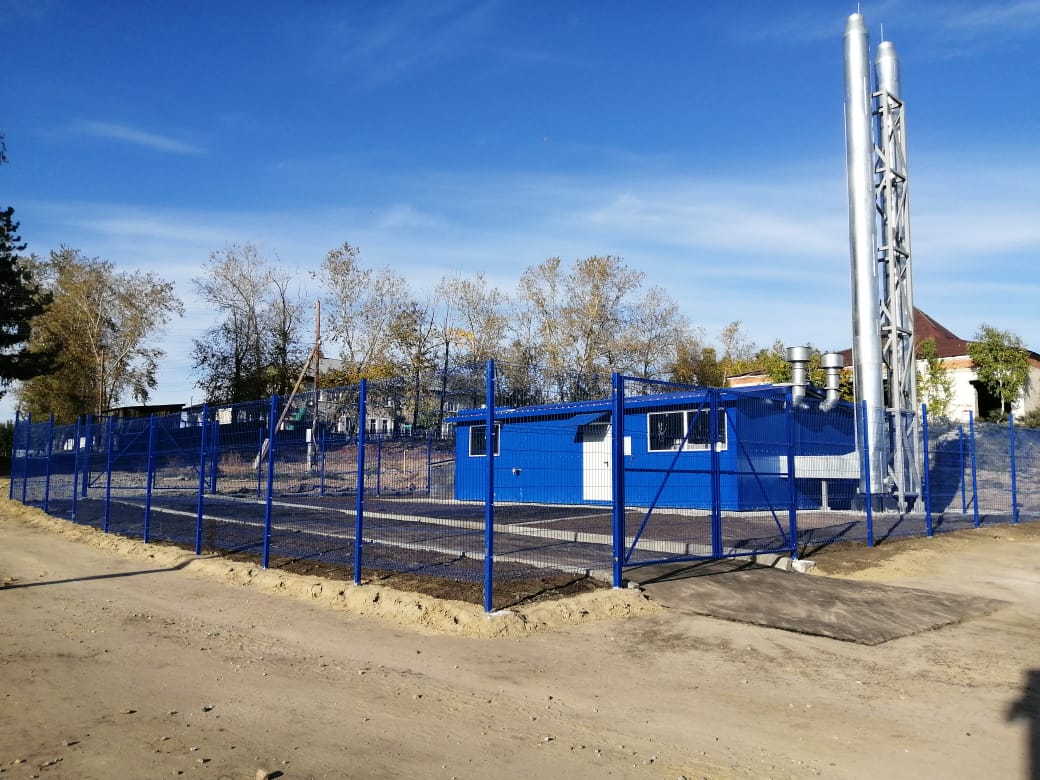 Программа поддержки местных инициатив Алтайского края, Проект «Капитальный ремонт Центра Досуга с. ЛаричихаЦентр Досуга до ремонта
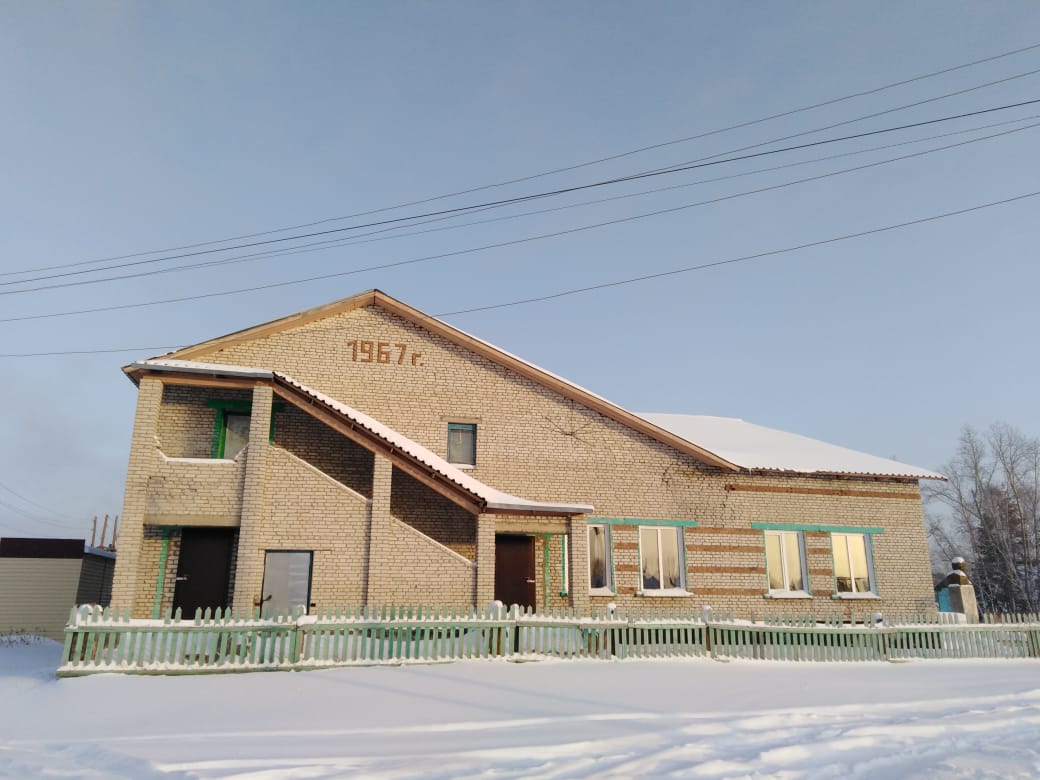 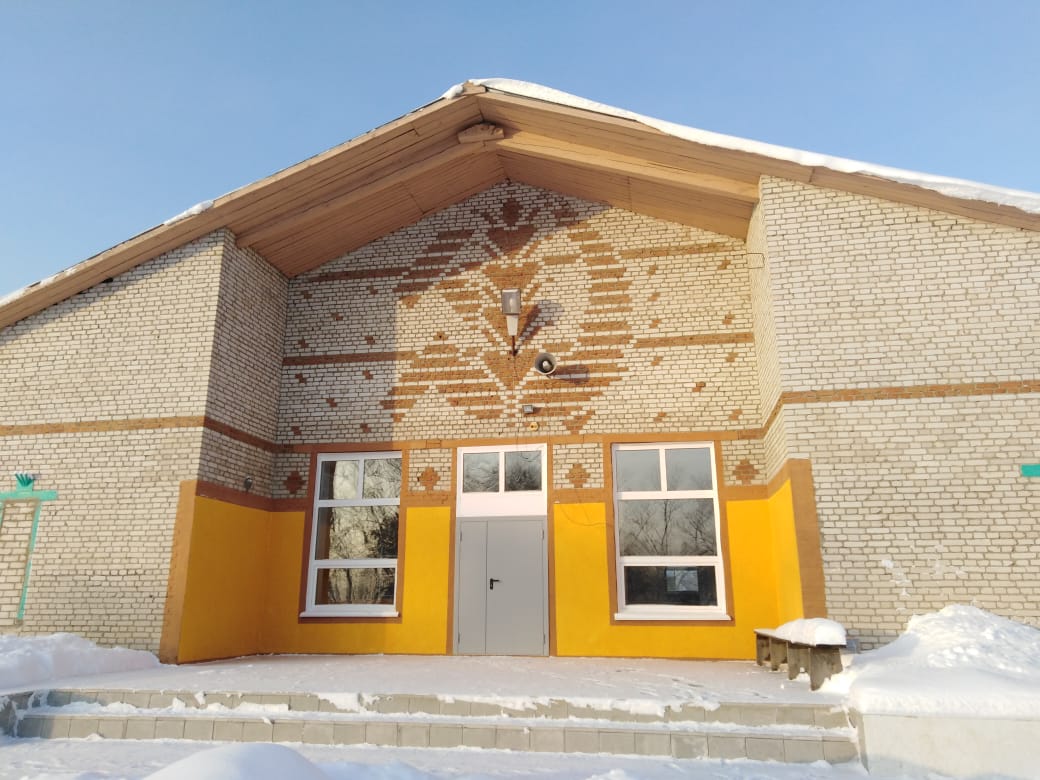 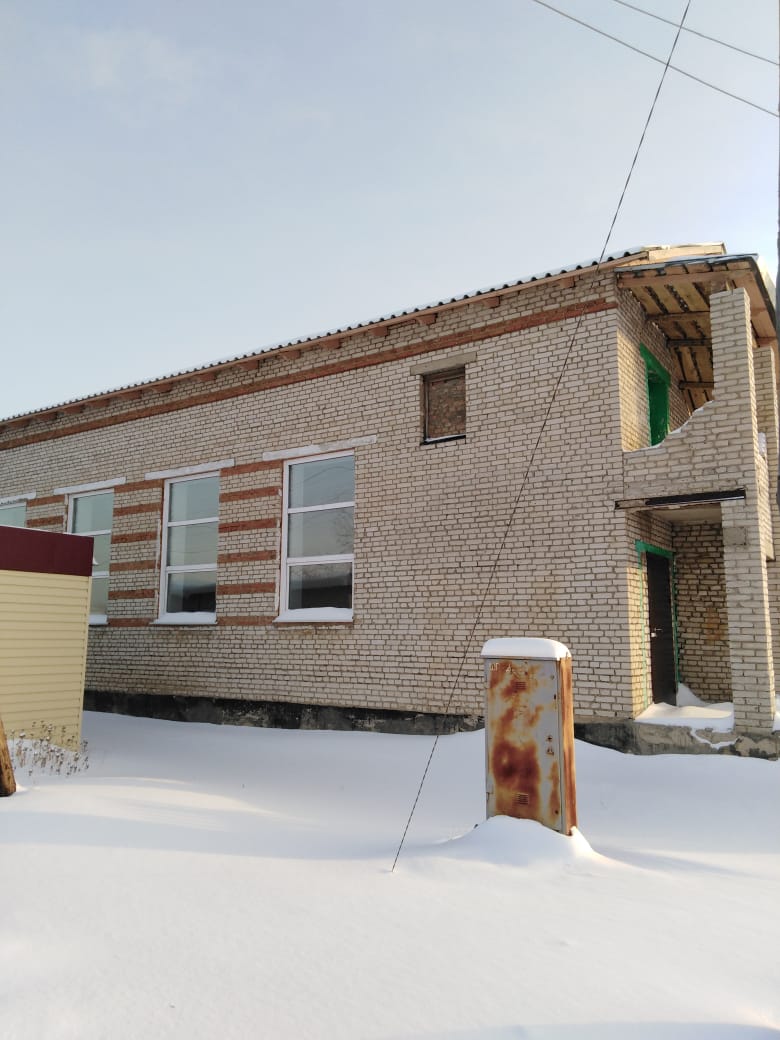 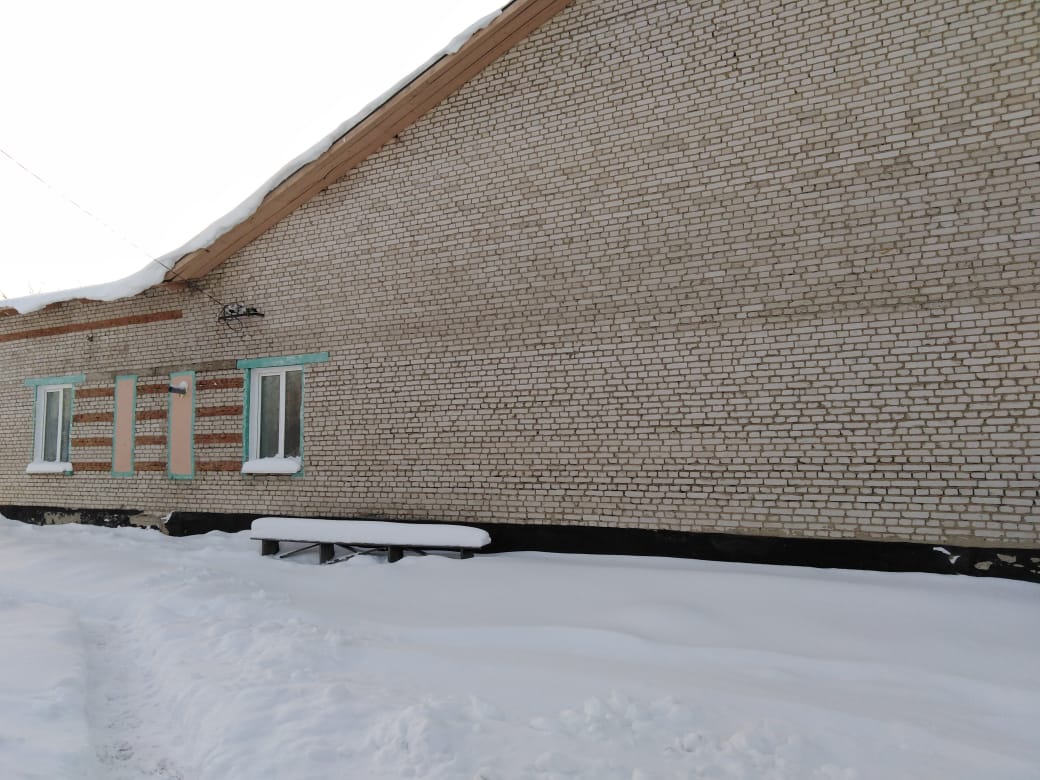 Программа поддержки местных инициатив Алтайского краяЦентр Досуга после ремонта
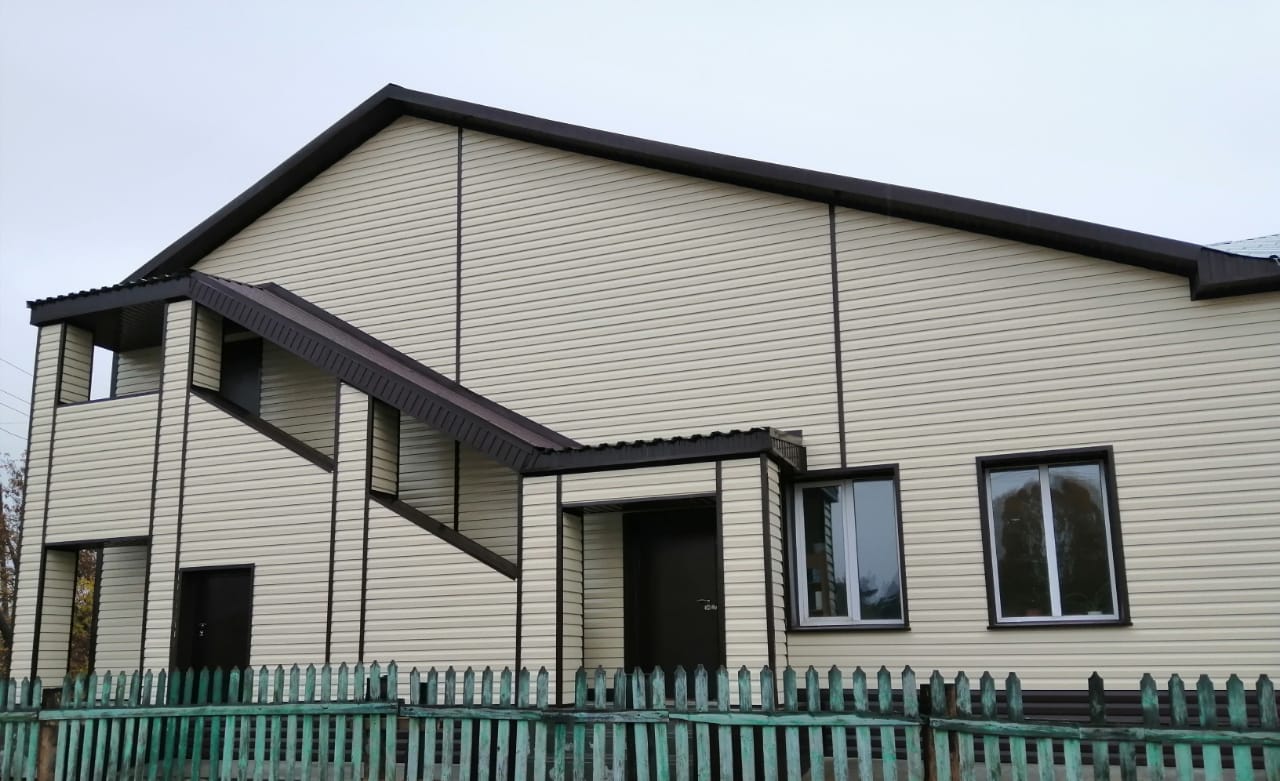 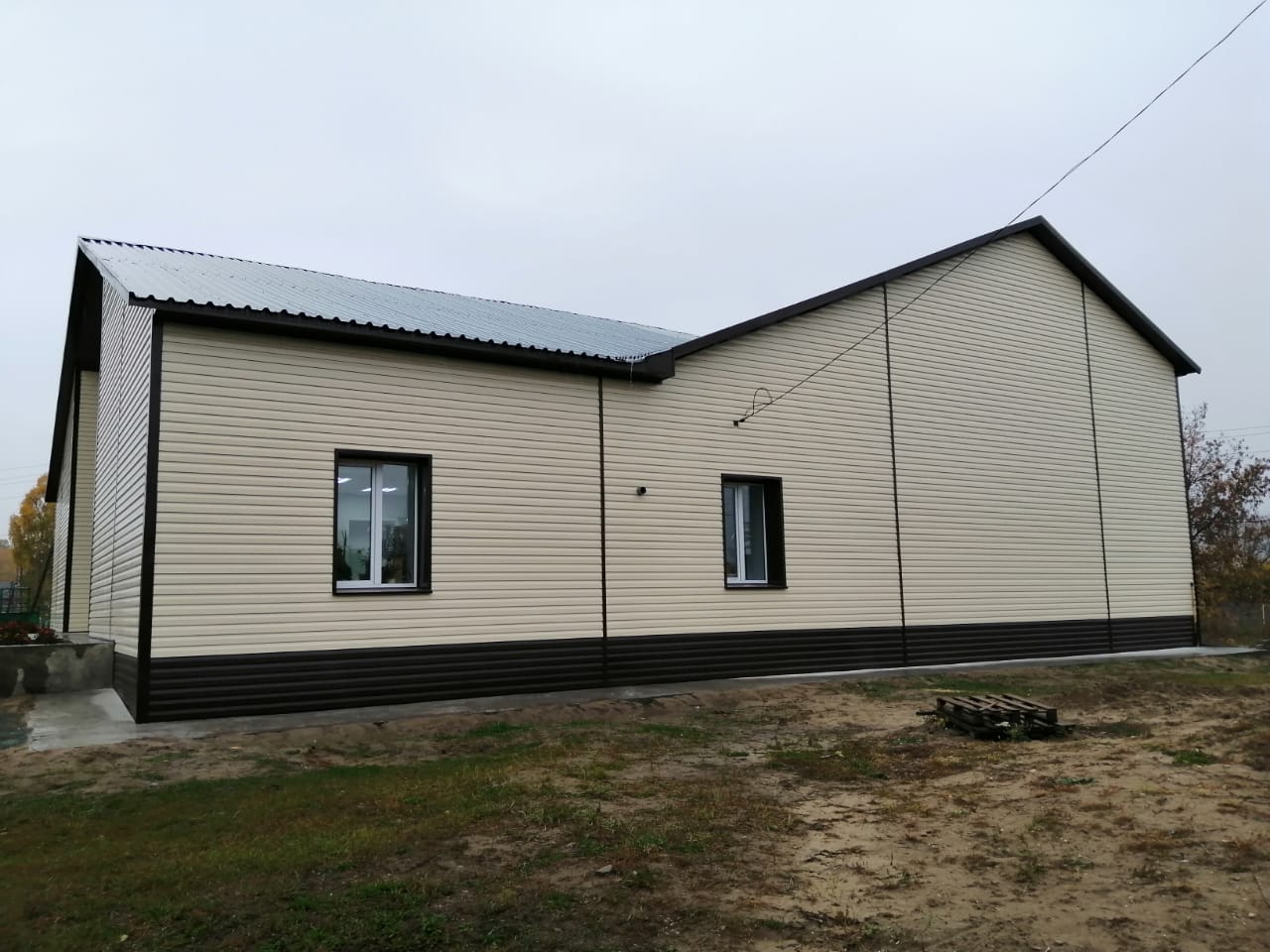 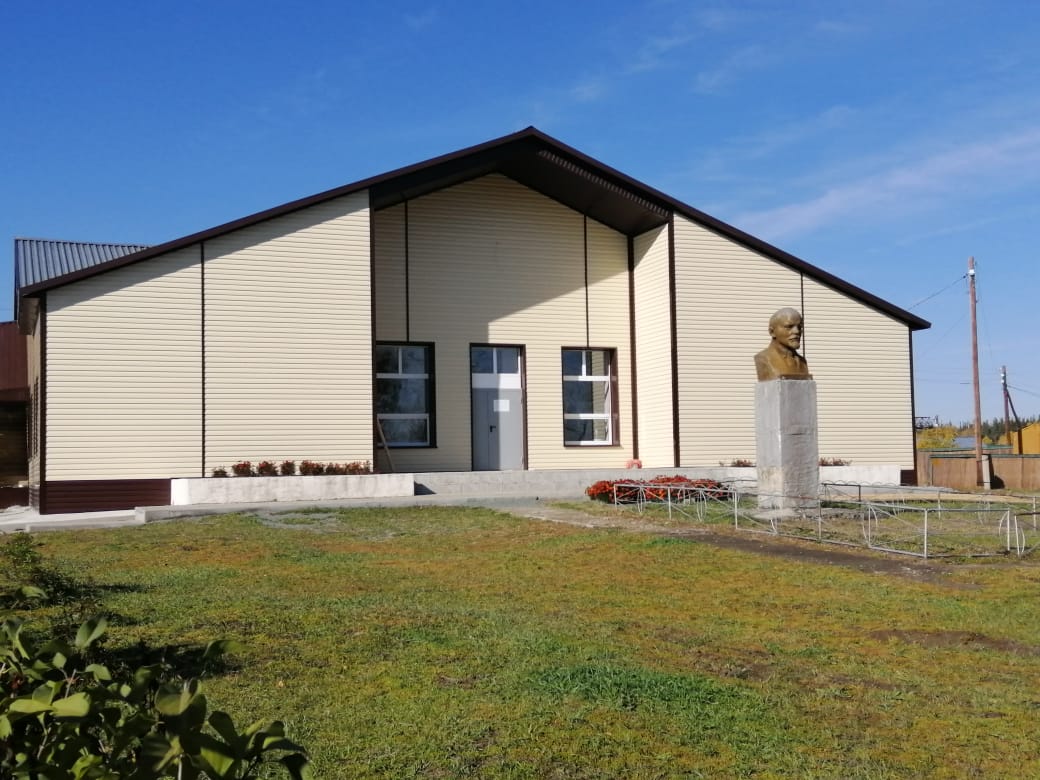 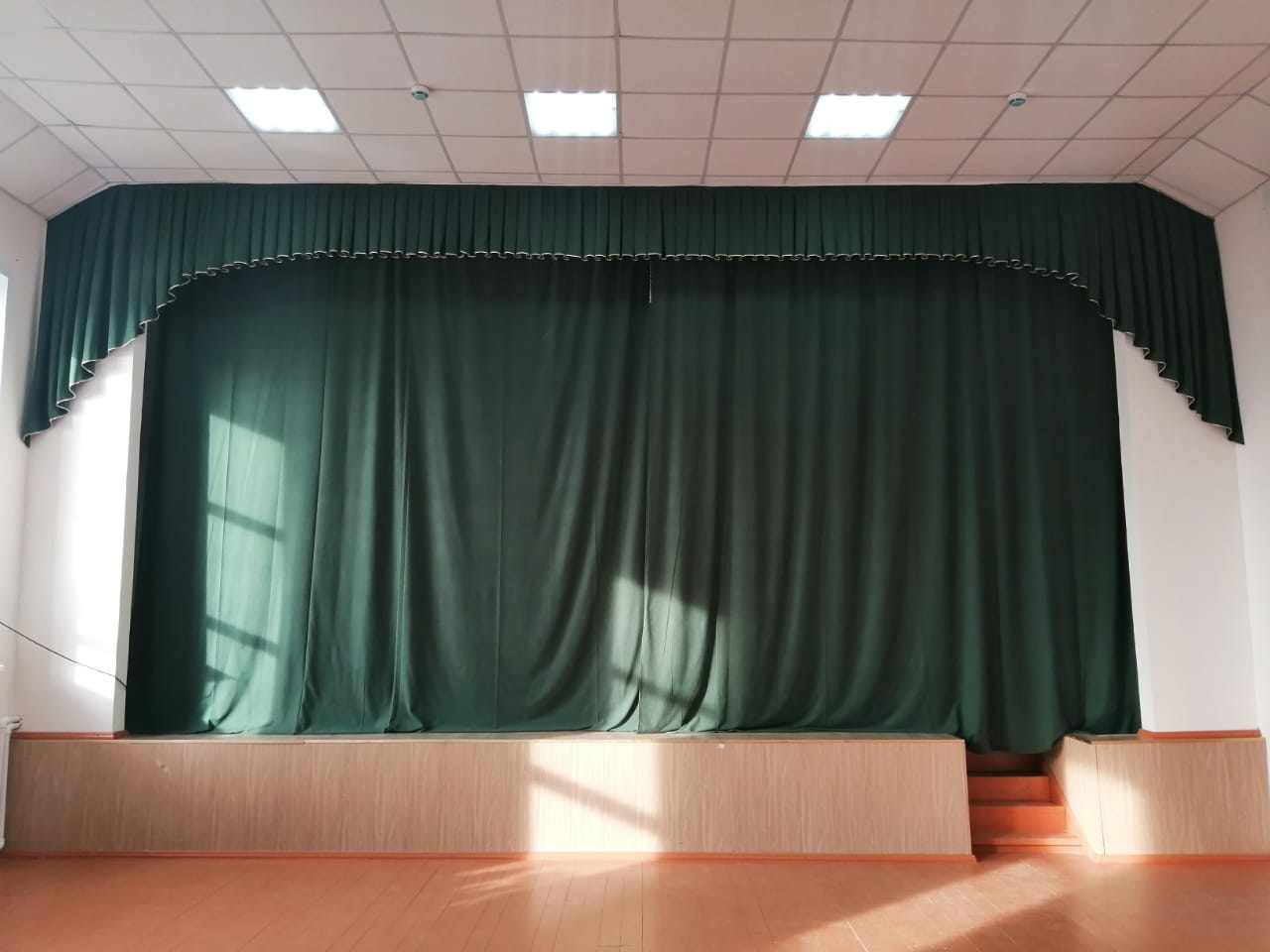 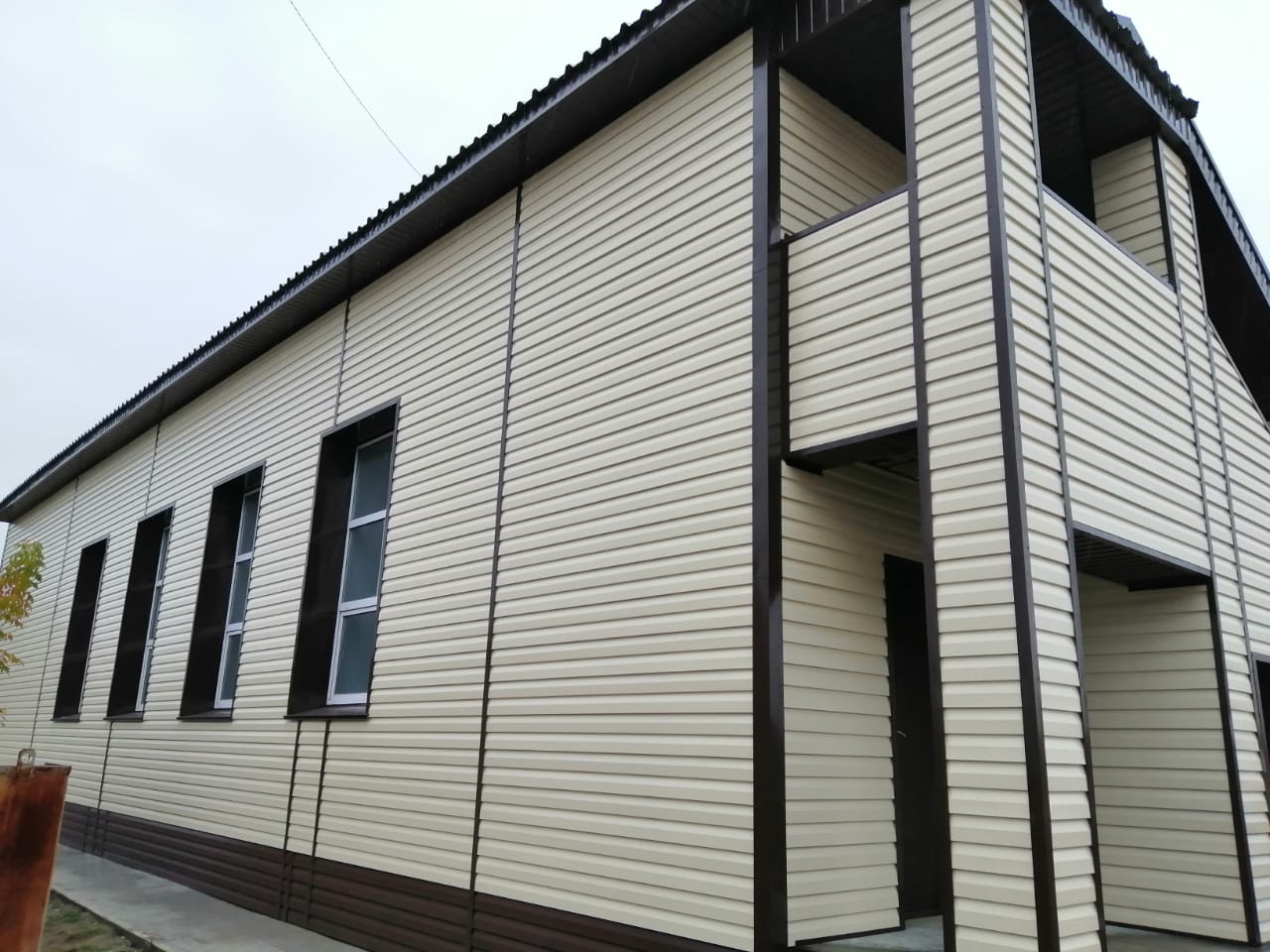 Программа поддержки местных инициатив Алтайского края сумма средств затраченных на реализацию проекта за три года (2018-2020 г.г.)
Программа поддержки местных инициатив Алтайского края Проект «Устройство детской площадки вс. Шипицино»
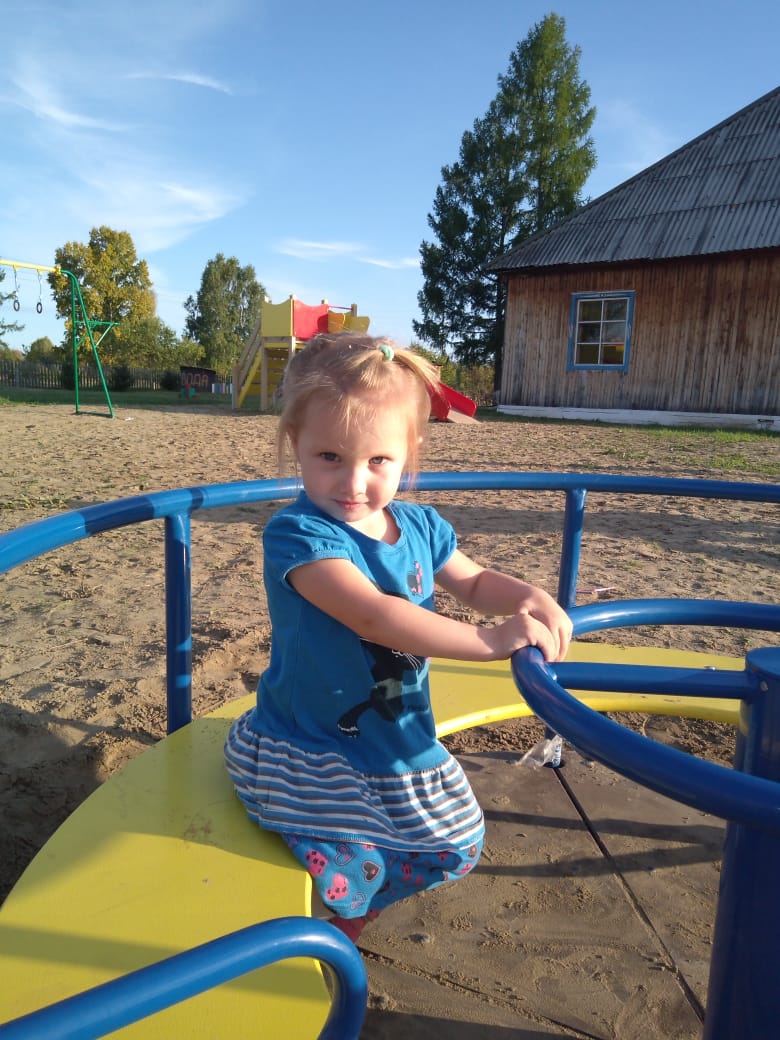 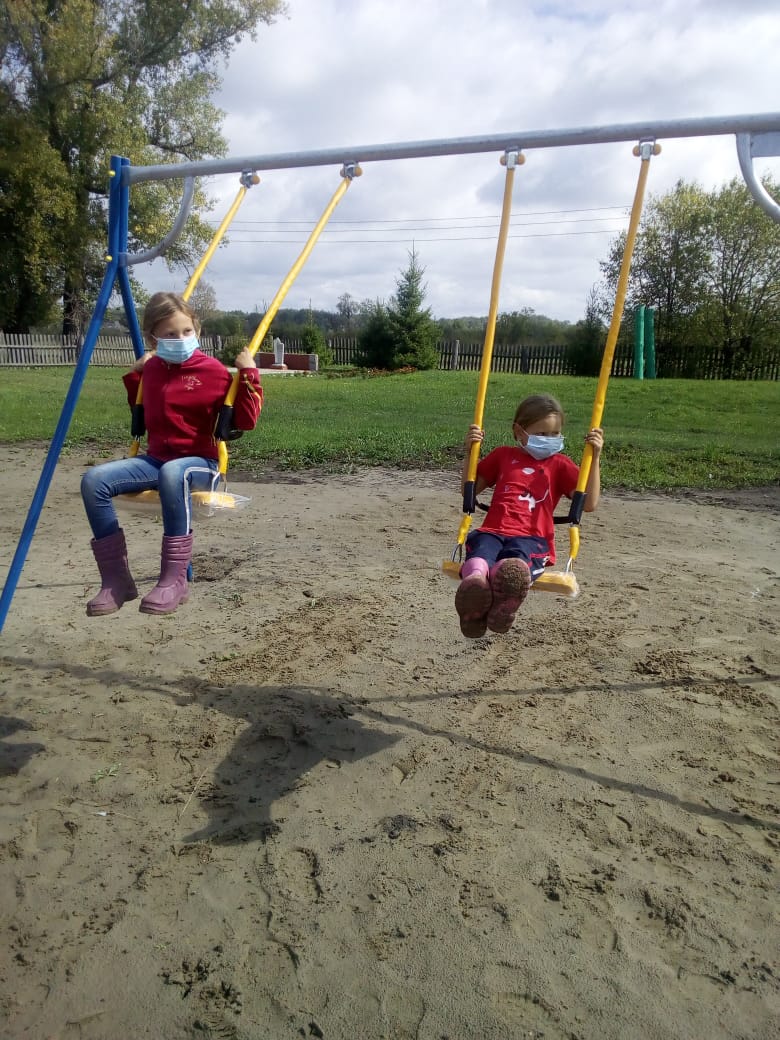 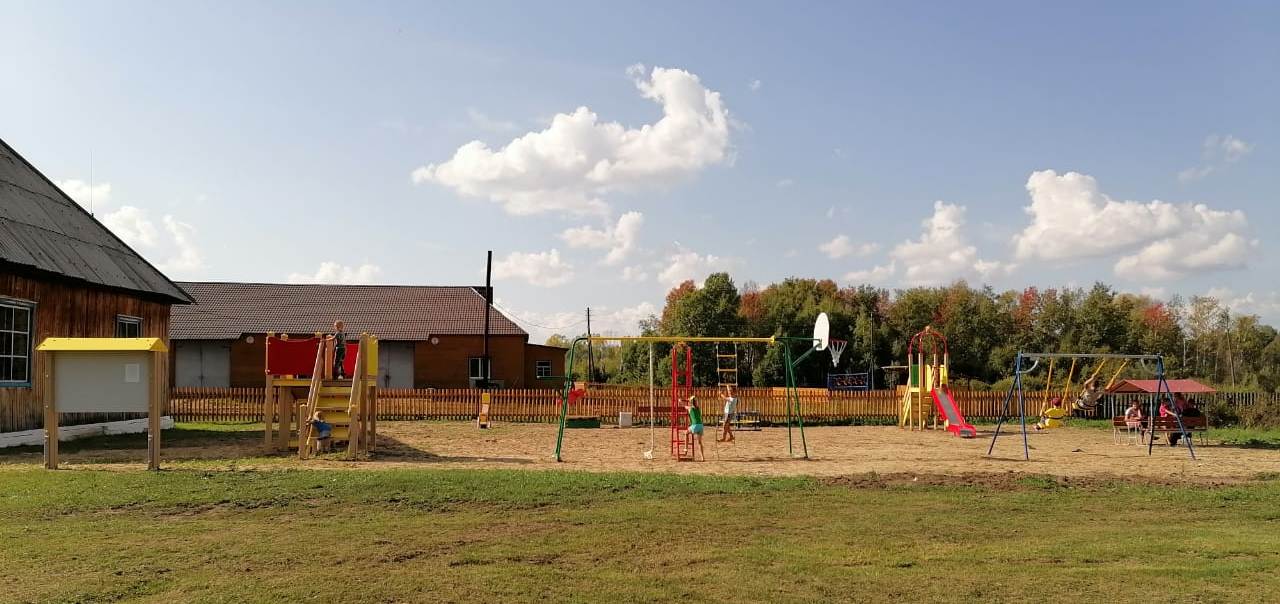 Программа поддержки местных инициатив Алтайского краяПроект «Монтаж уличного освещения в с. Шипицино» Планируемые источники финансирования реализации проекта
Программа «Формирование комфортной городской среды» Алтайского края «Проект благоустройство территории Центра Досуга»
Субботник на территории кладбища
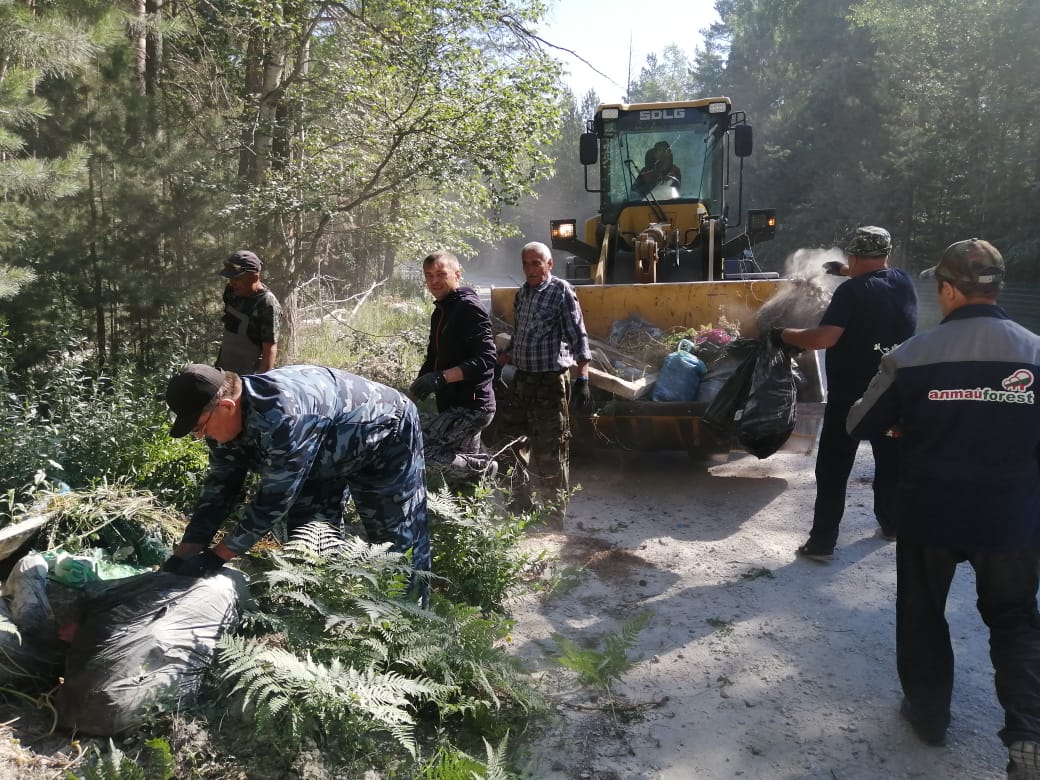 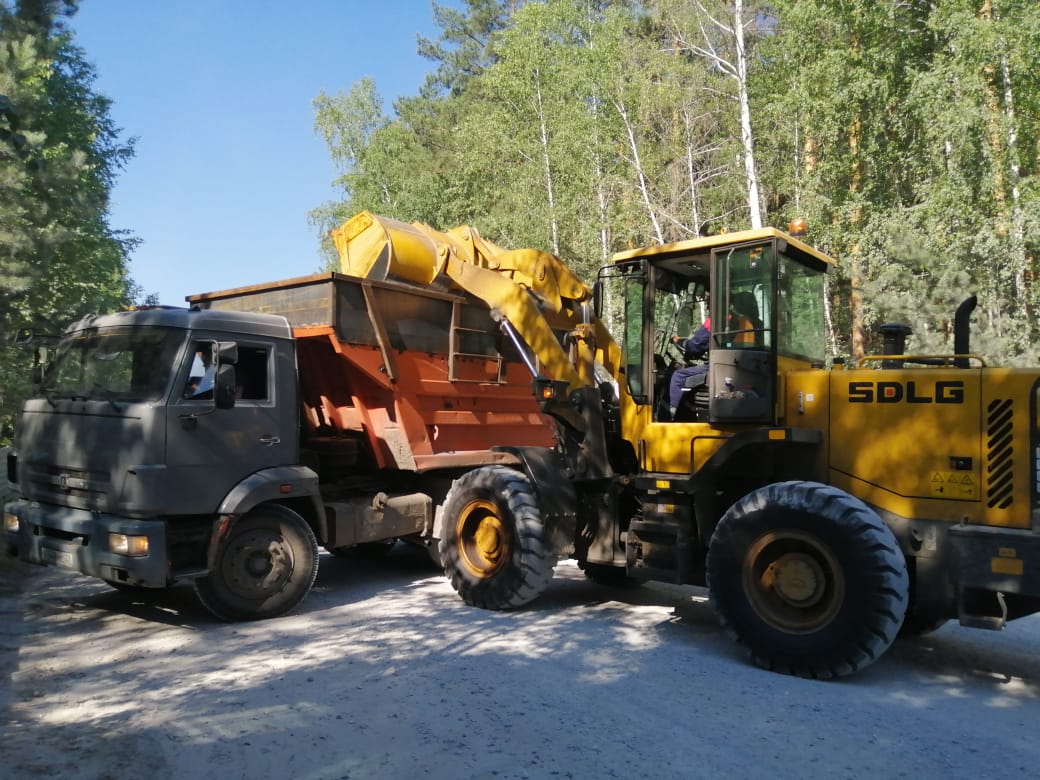 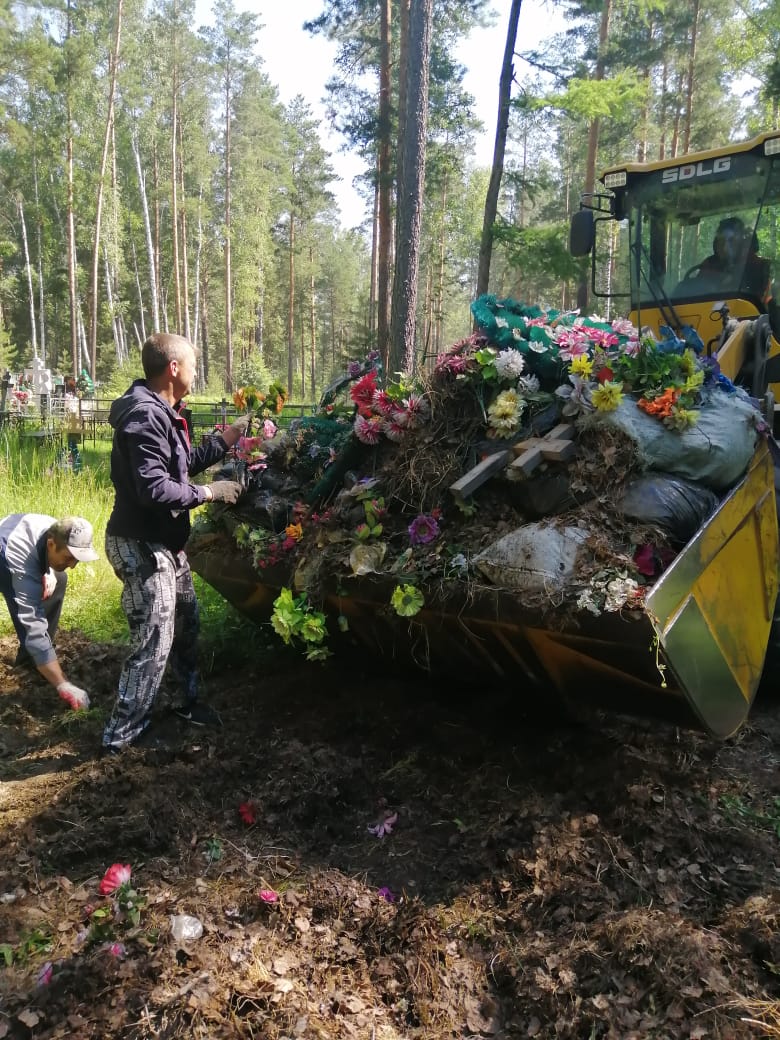 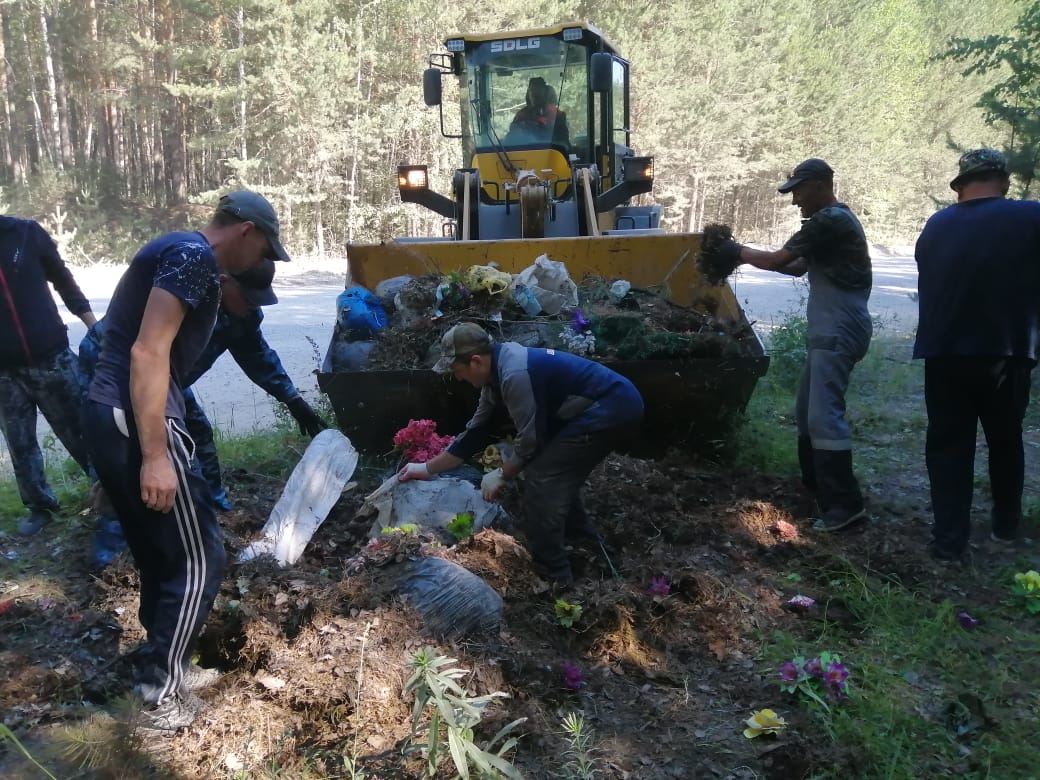 Субботник на территории свалки
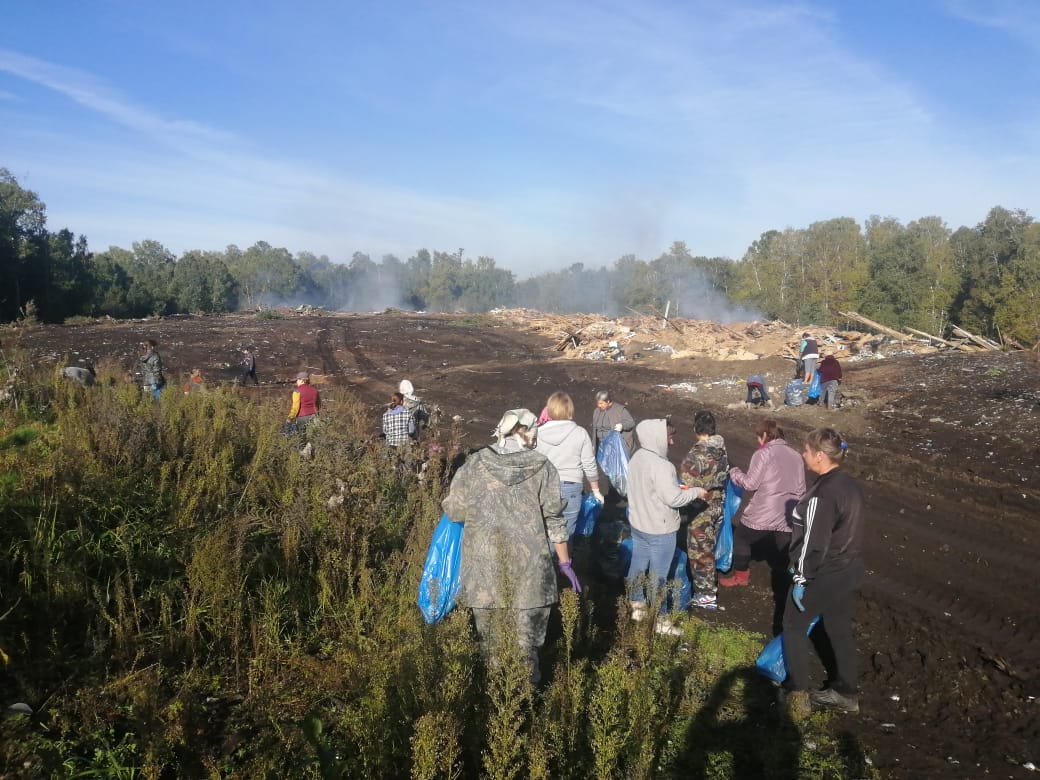 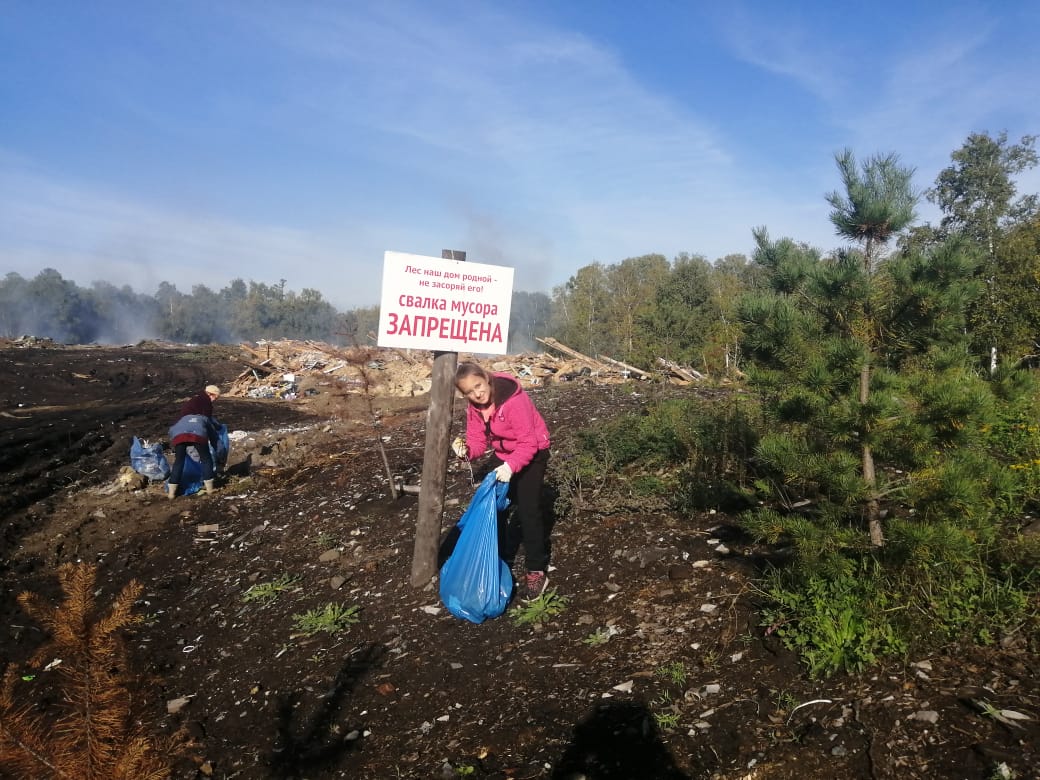 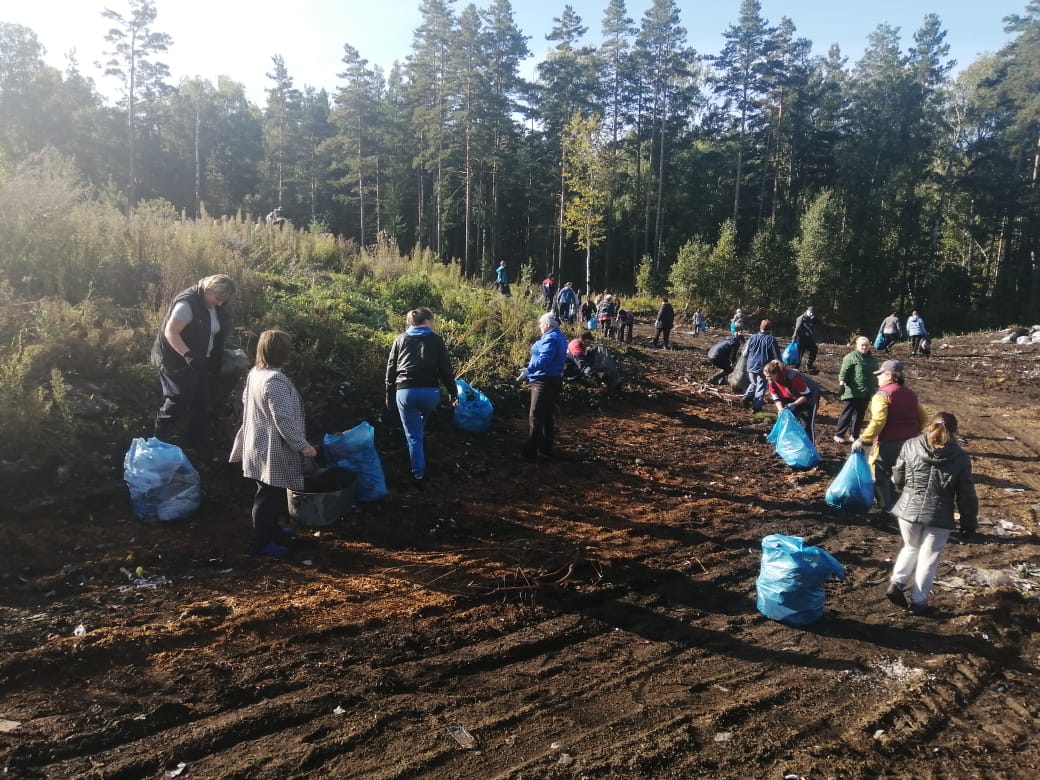 Уборка территории памятника ВОВ
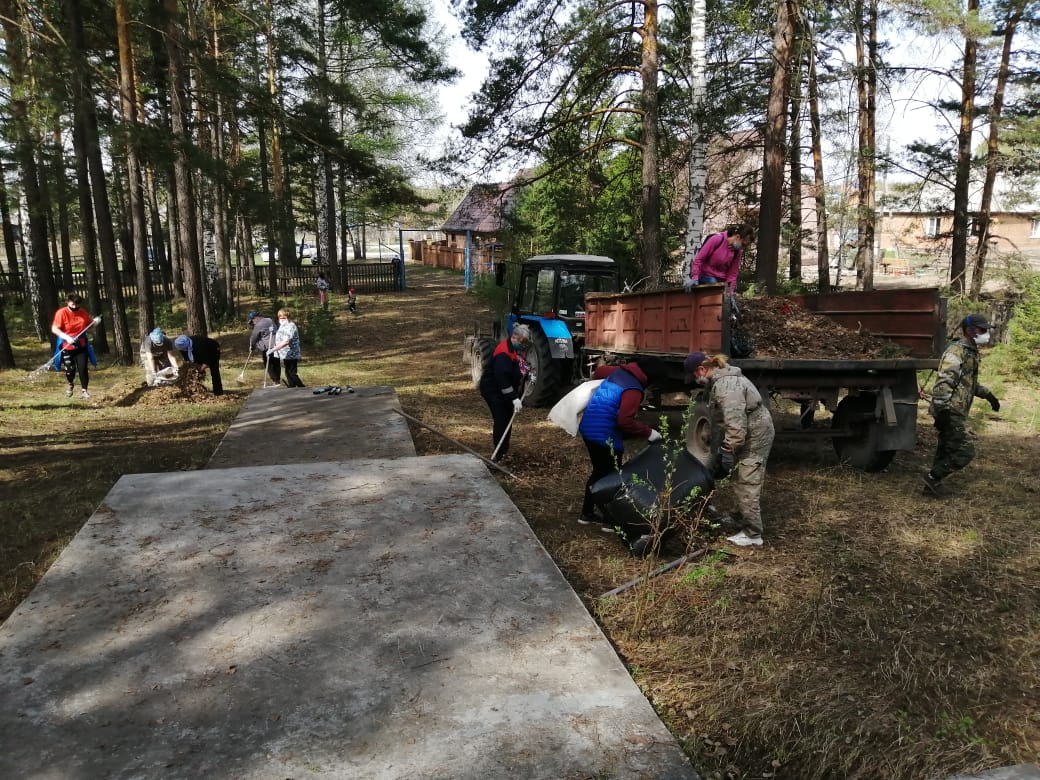 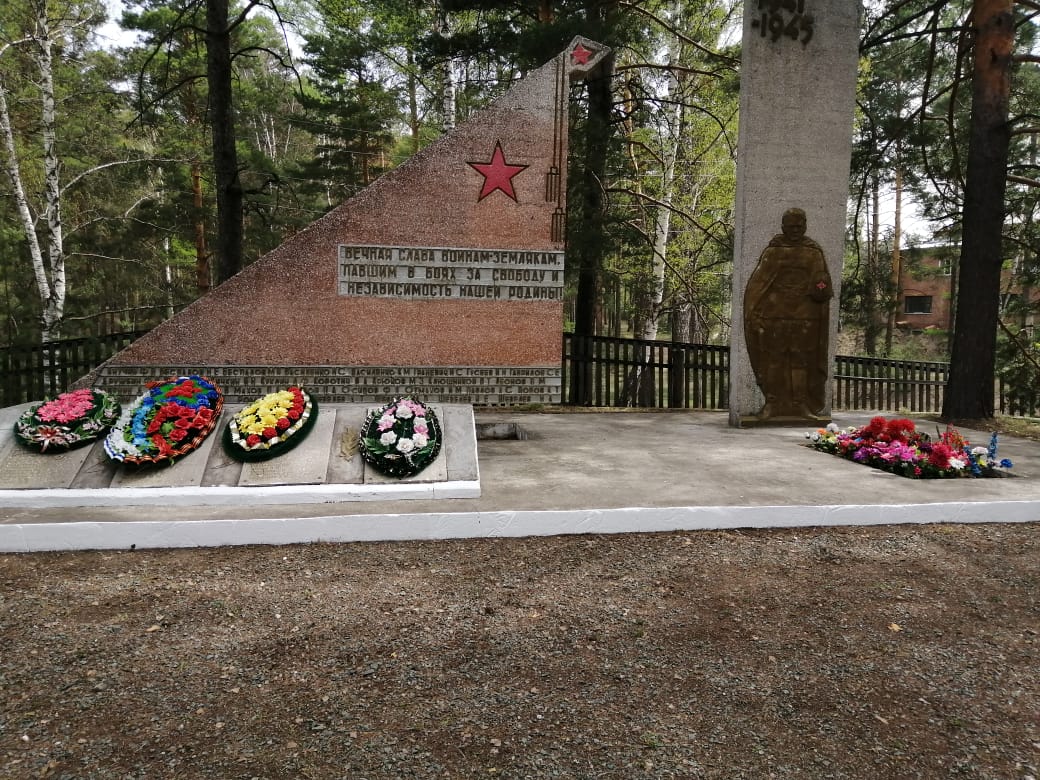 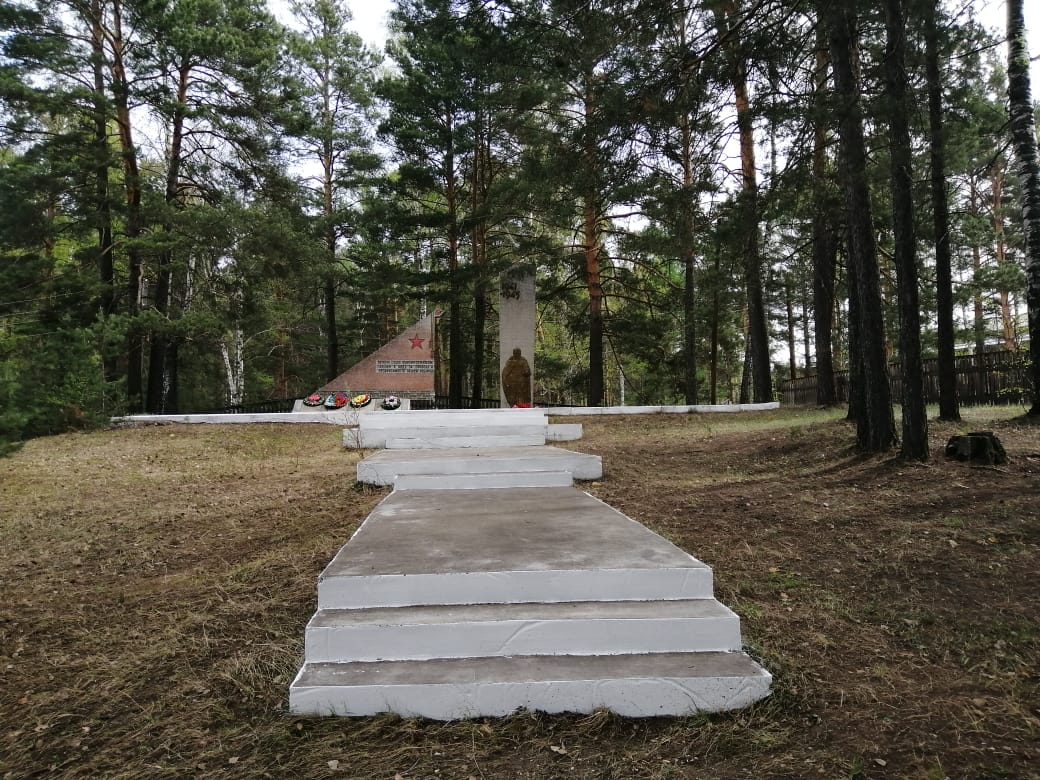 Администрация
Работа администрации с населением
Разработано и принято: 36 постановлений,  10 распоряжений
Выдано: 427 справок и выписок из похозяйственных книг
Ведется похозяйственный учет в электронном виде и 22 похозяйственные книги. 
Совершено: 66 нотариальных действий на сумму 3260 рублей, освобождено на основании Налогового кодекса 40 обратившихся на сумму 8000 рублей 
Прокуратура: отработаны запросы и подготовлено 47 ответов
ВУС: На воинском учёте состоят 530 человек, в том числе 42 призывника.
МФЦ: Оказано 399 услуги 
Административная комиссия: вынесено более 155 предписаний на устранение нарушений правил благоустройства
СОВЕТ ДЕПУТАТОВ
направления деятельности:
Нормотворческая деятельность,
Утверждение бюджета,
Решение вопросов местного значения,
Взаимодействие с органами местного самоуправления, общественными организациями, 
   работа в комиссиях,
Работа с избирателями.

За 2020 год проведено 10 сессий Совета депутатов, рассмотрено 30 вопросов, принято 11 НПА
Бюджет 2020 года
Собственные доходы, 1527,4  тыс. рублей
Безвозмездные поступления 3525,8 тыс. руб.
Безвозмездные поступления от негосударственных организаций (программа местные инициативы)  476,0
Основные статьи расхода бюджета поселения
общегосударственные вопросы  ( зар. плата, налоги, коммунальные, содержание авто, содержание имущества)       			–  1524,8  тыс. руб.                                              
расходы на культуру                      –  2098,8   тыс. руб.
национальная оборона (ВУС) 	–  240,5  тыс. руб.
национальная экономика 		–  839,5   тыс. руб.
благоустройство , СМИ                 –  241,5   тыс. руб.
пенсионное обеспечение 		–  109,4  тыс. руб.
ДОРОЖНАЯ ДЕЯТЕЛЬНОСТЬ
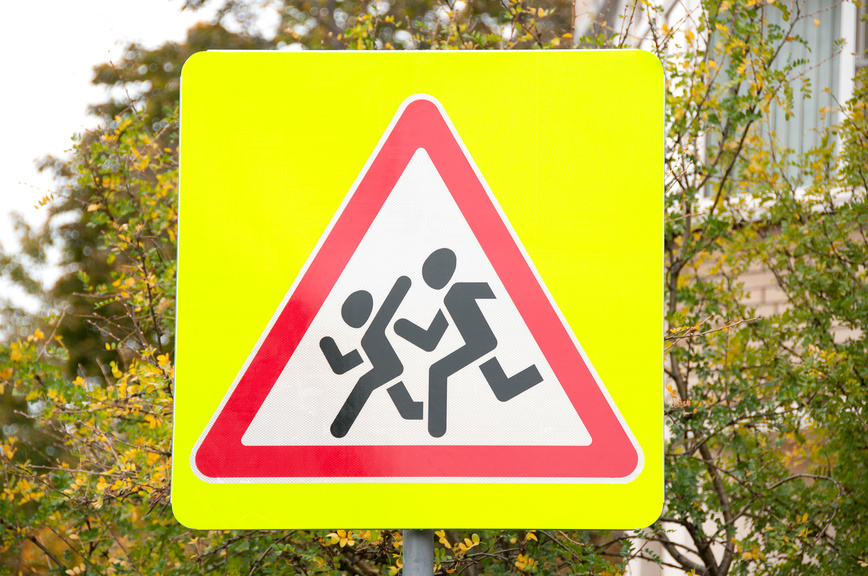 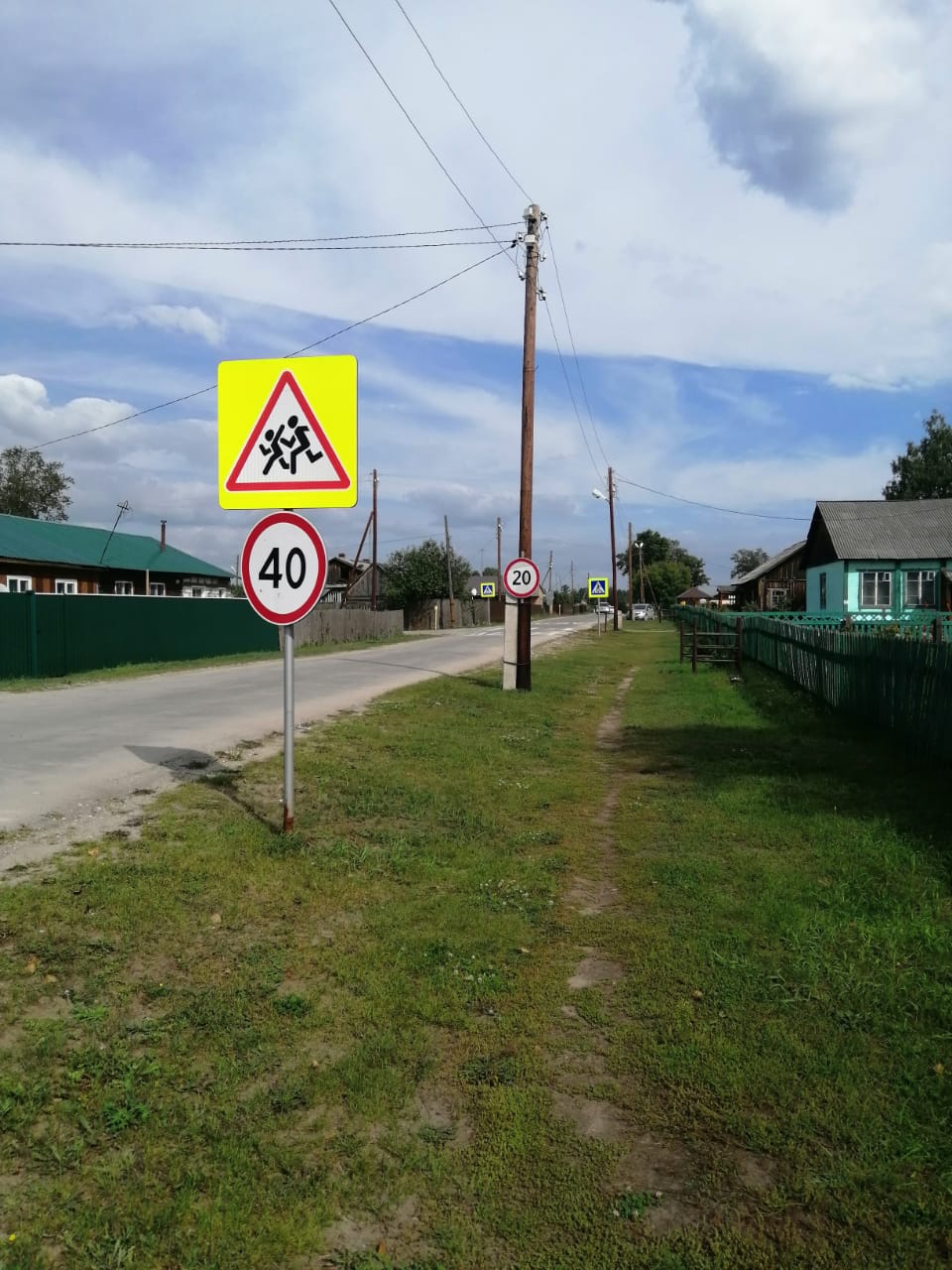 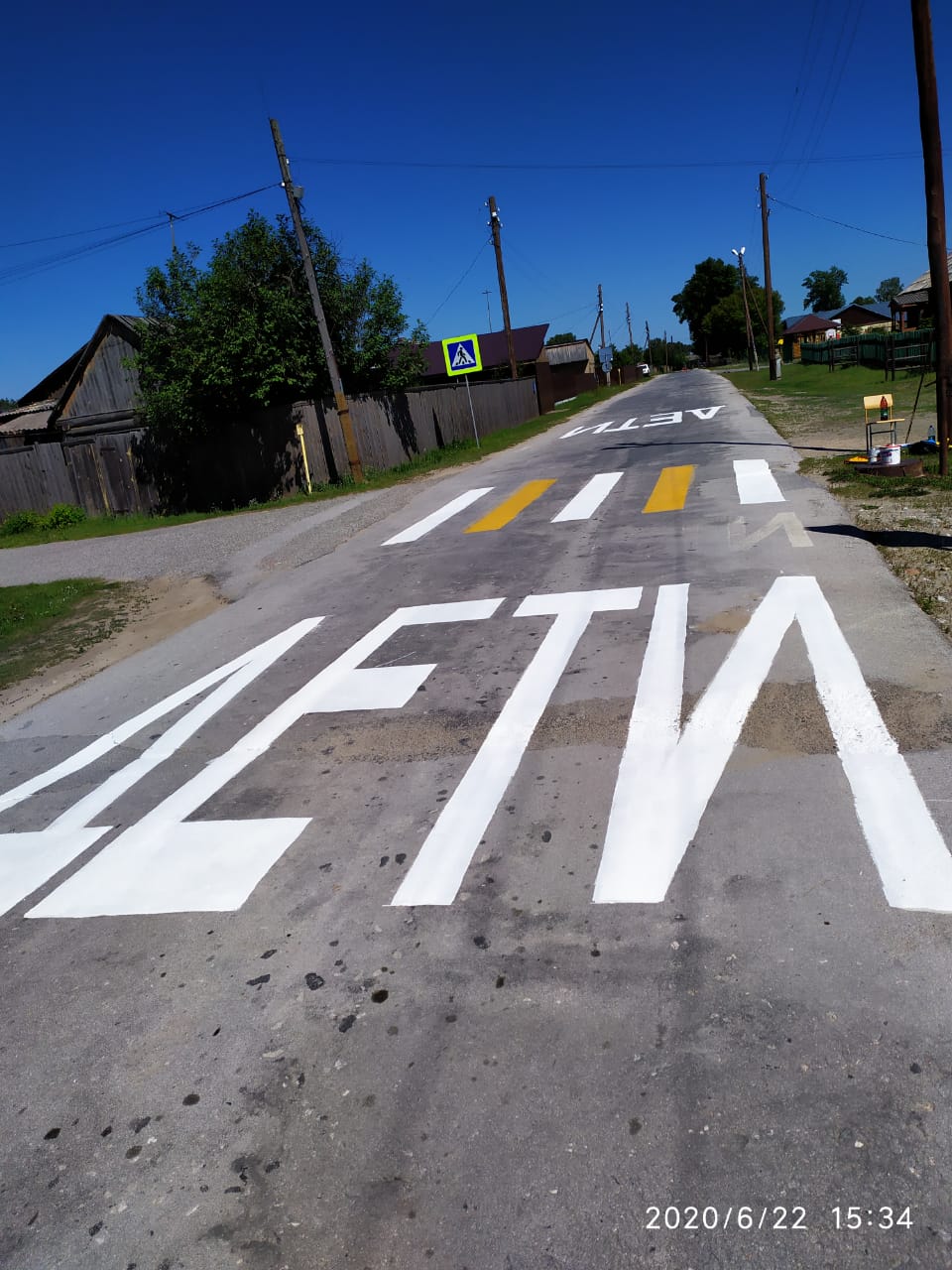 Участок дороги от ж/д переезда до с. Ларичиха
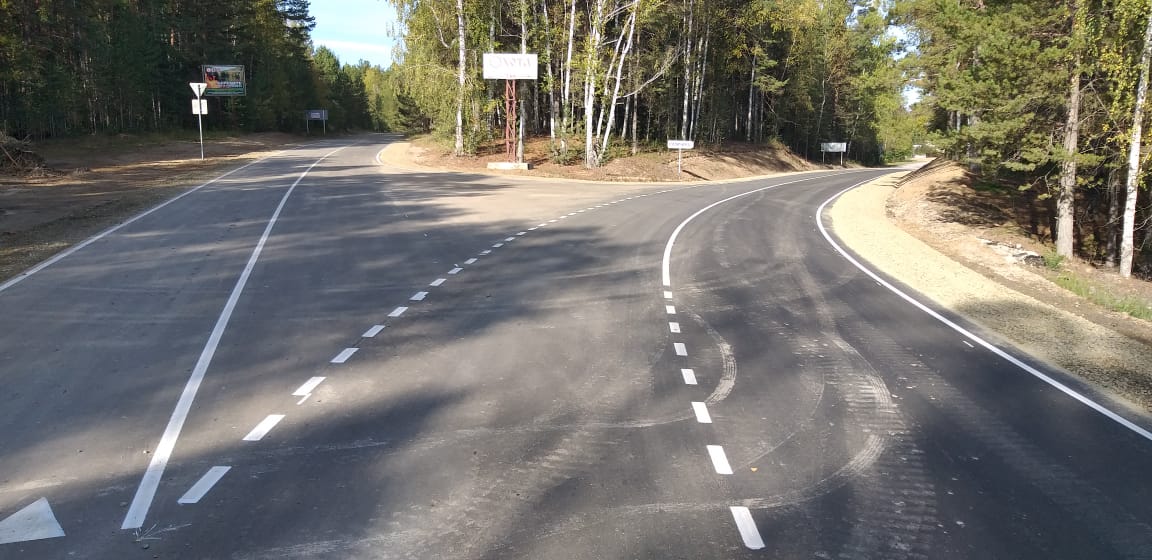 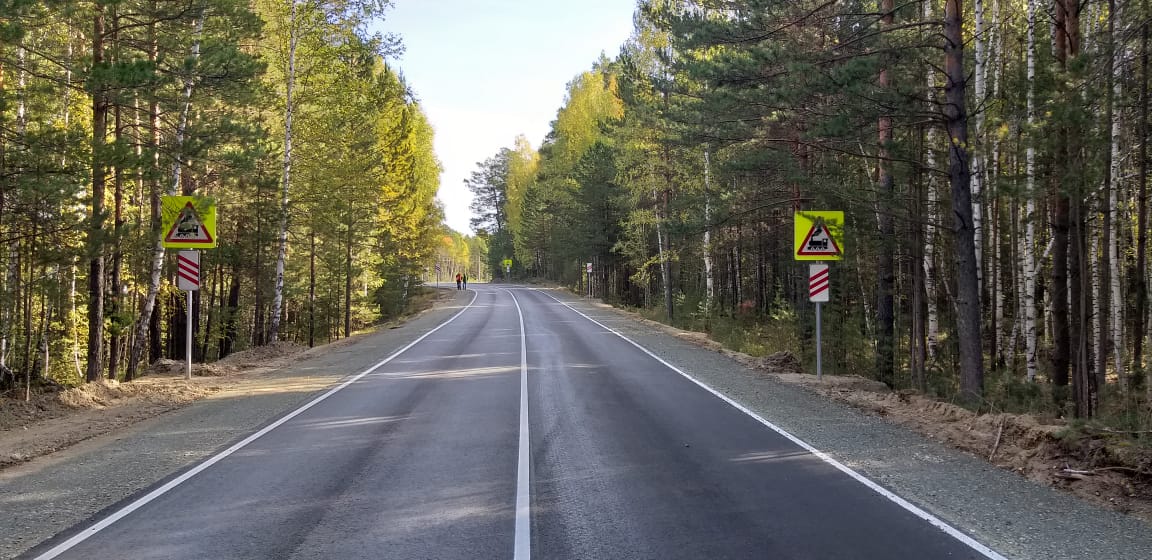 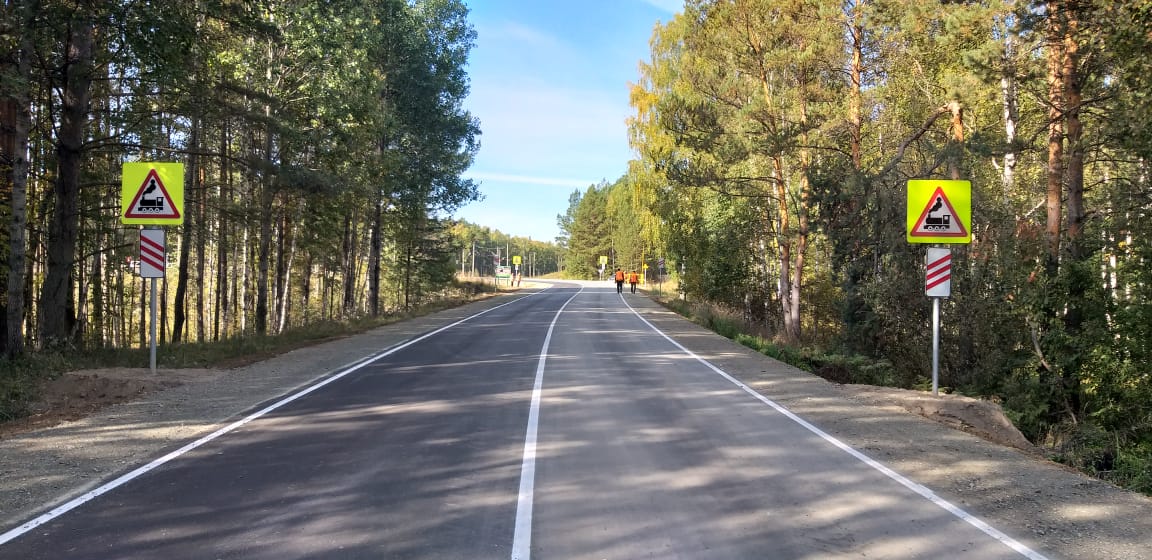 Перспективные планы на 2021 год
Перспективные планы на 2021 год
Спасибо за внимание!